(9-1) التنوع البيولوجي
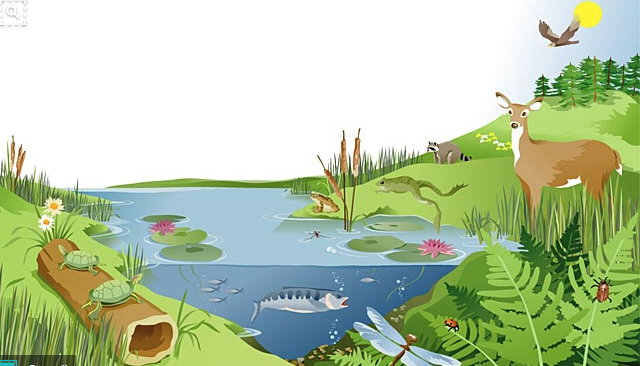 اهداف ومعايير الدرس
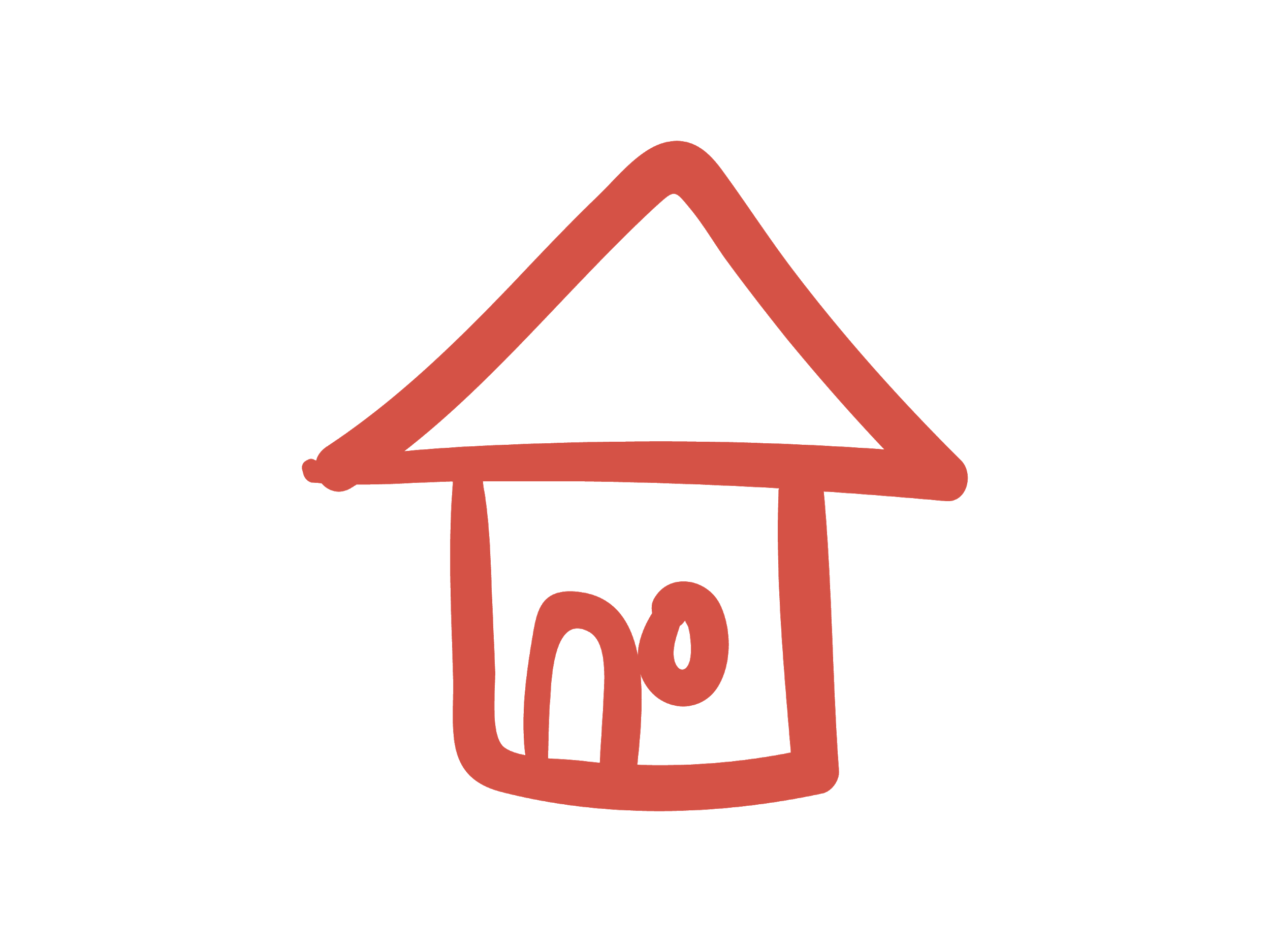 1
9-8 يشرح إمكانية تقييم التنوع البيولوجي على مستويات مختلفة بما في ذلك:• عدد ونطاق الأنظمة البيئيةوالمواطن البيئية المختلفة• عدد الأنواع ووفرتها النسبية• التنوع الجيني في النوع الواحد
يعرف المصطلح التنوع البيولوجي.
 يذكر المستويات الثلاثة التي يمكن تقييم التنوع
البيولوجي بواسطتها
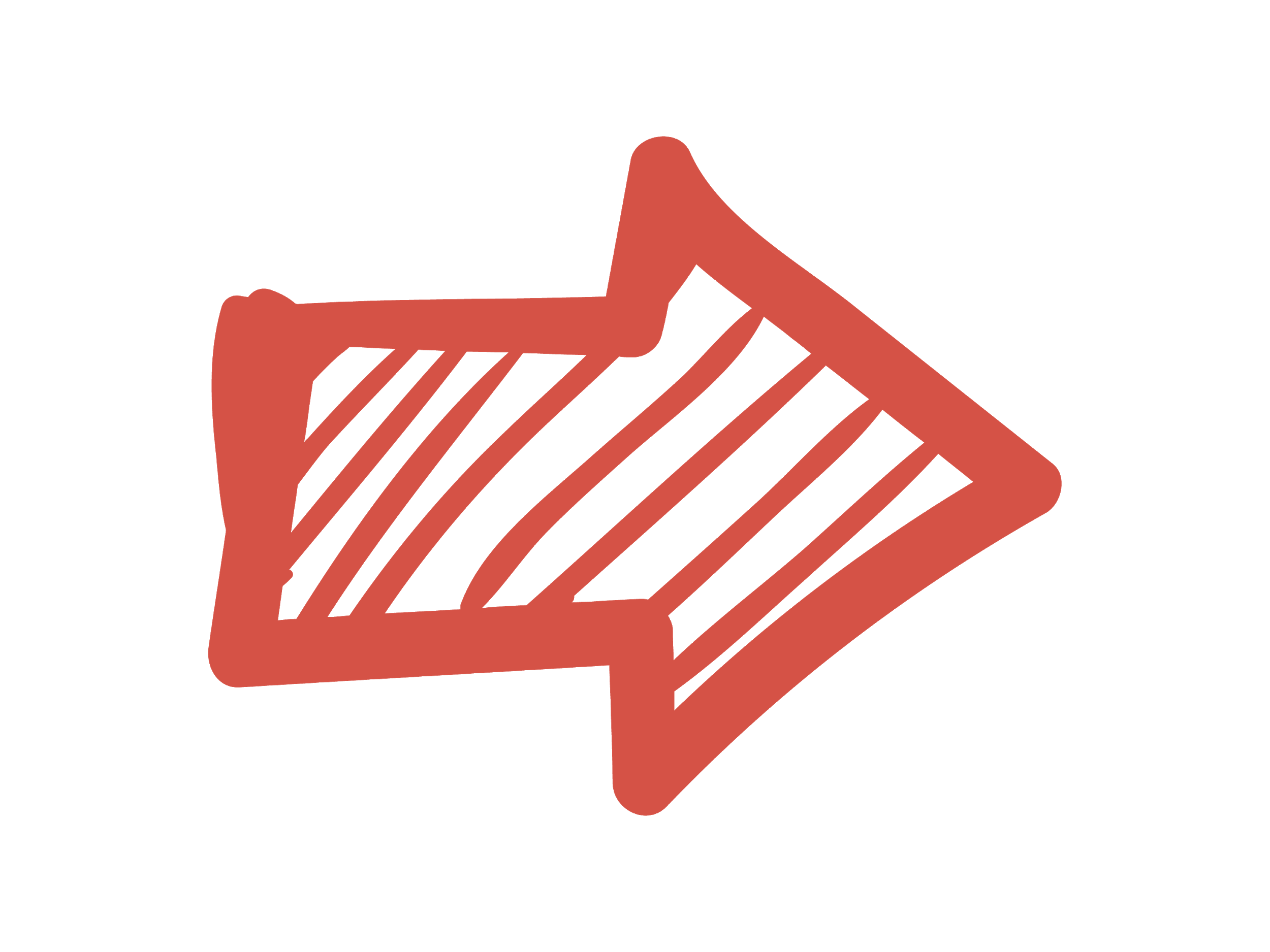 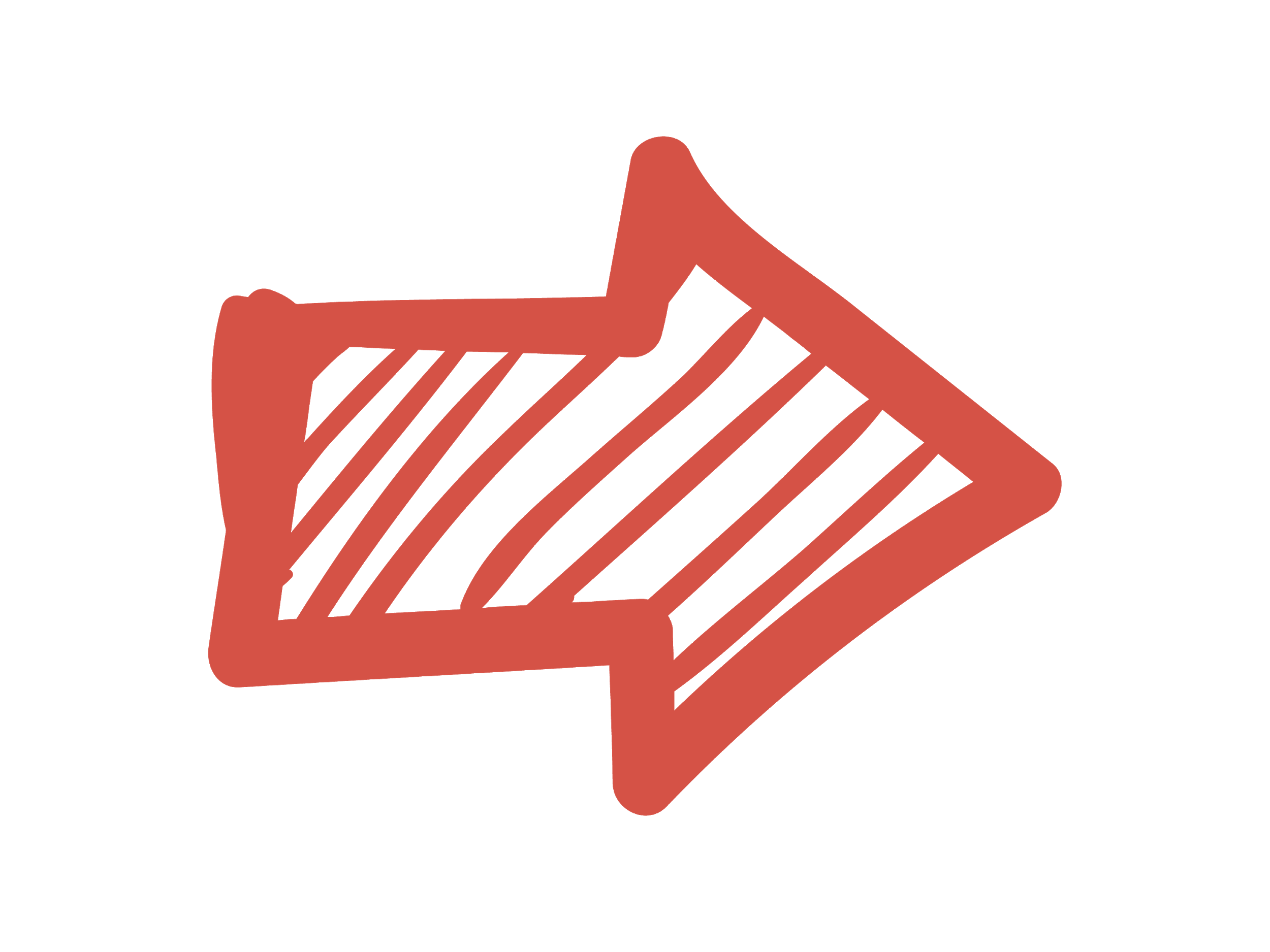 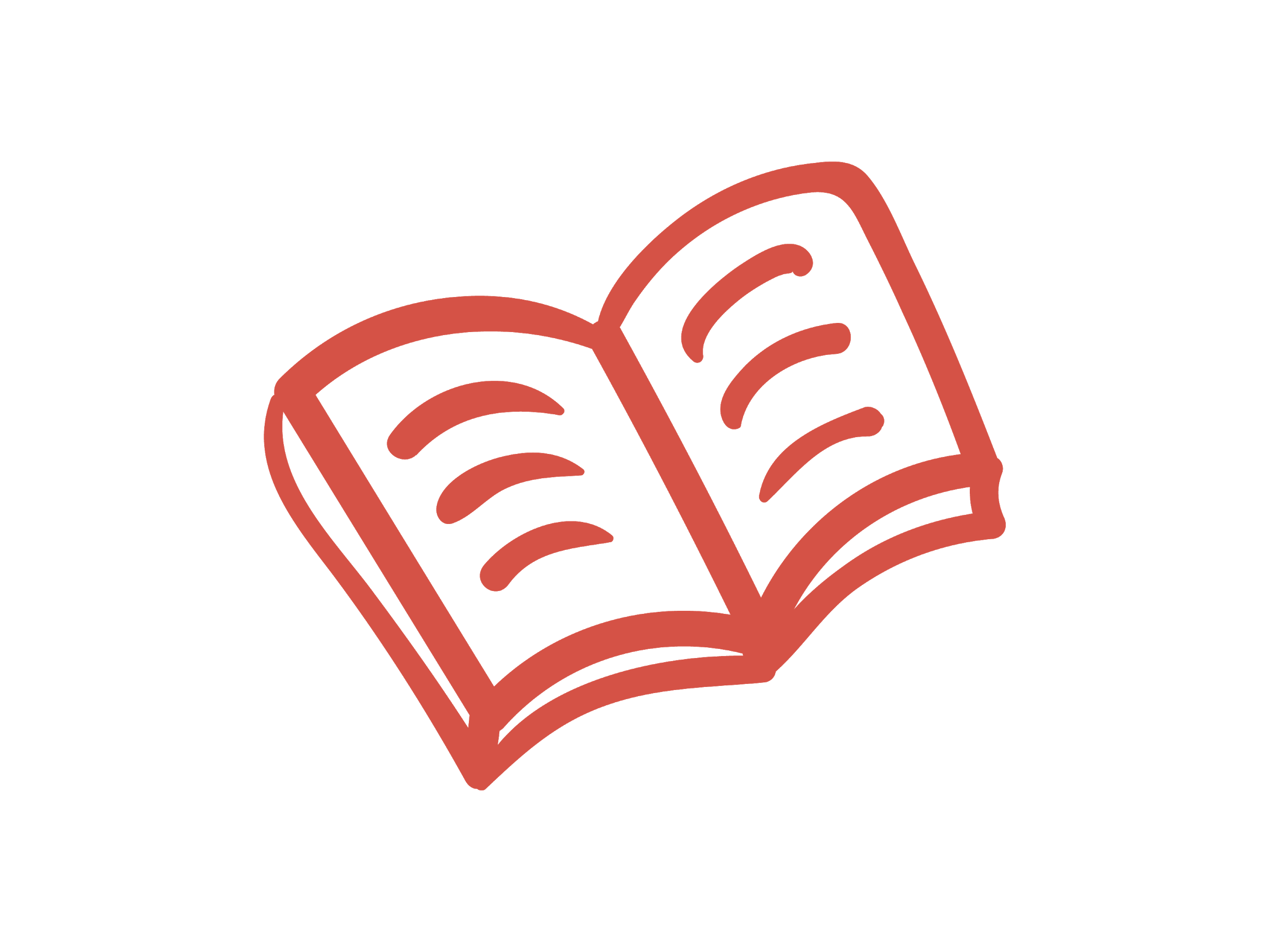 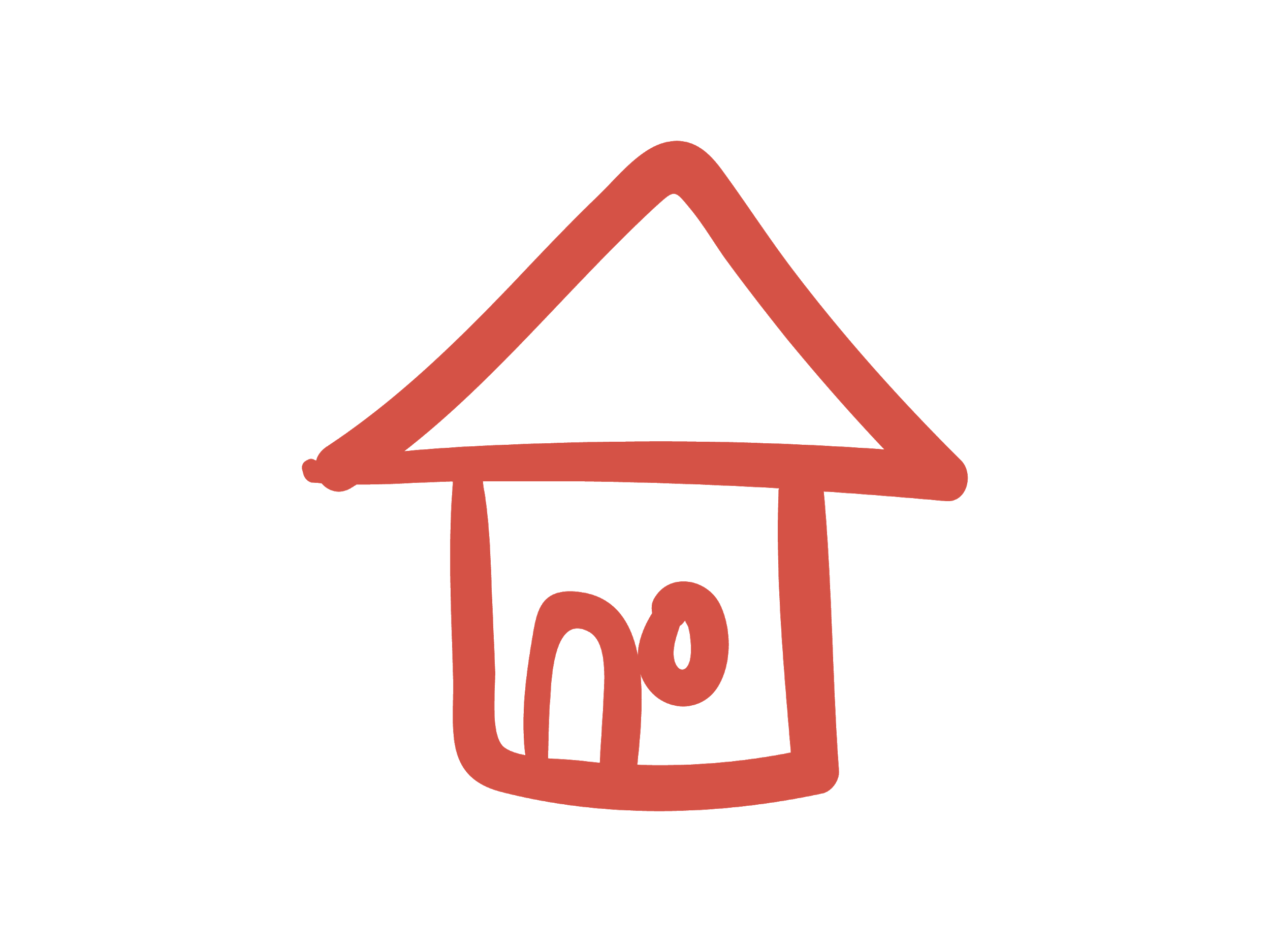 اهداف ومعايير الدرس
2
9-7 يشرح معنى المصطلحين: نظام بيئي
وإطار بيئي
• يعرف مصطلح "النظام البيئي" ويذكر بعض
الأمثلة.
• يعرف مصطلح "الإطار البيئي".
• يميز بين المصطلحين "النظام البيئي"
و"الاطار البيئي
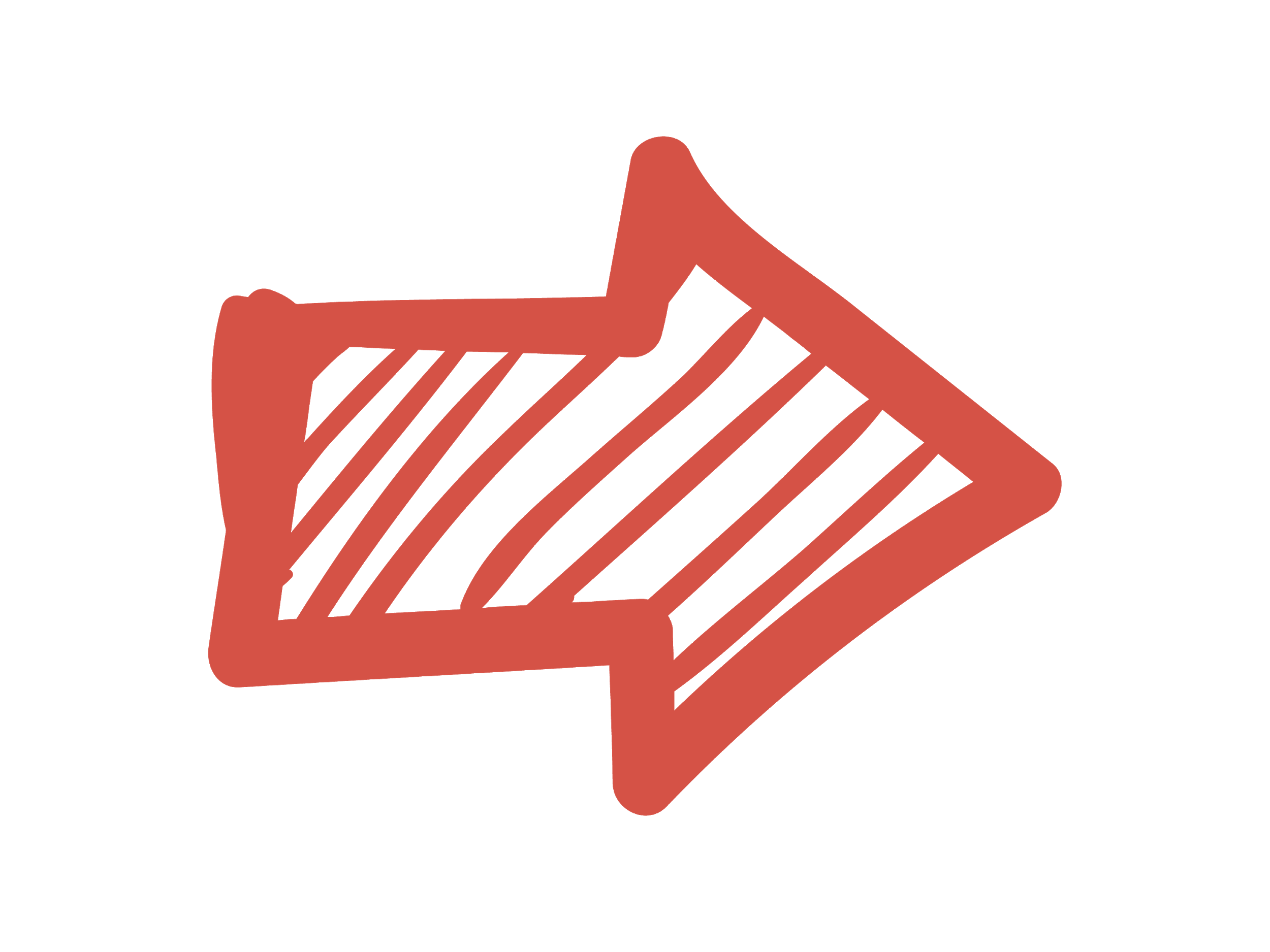 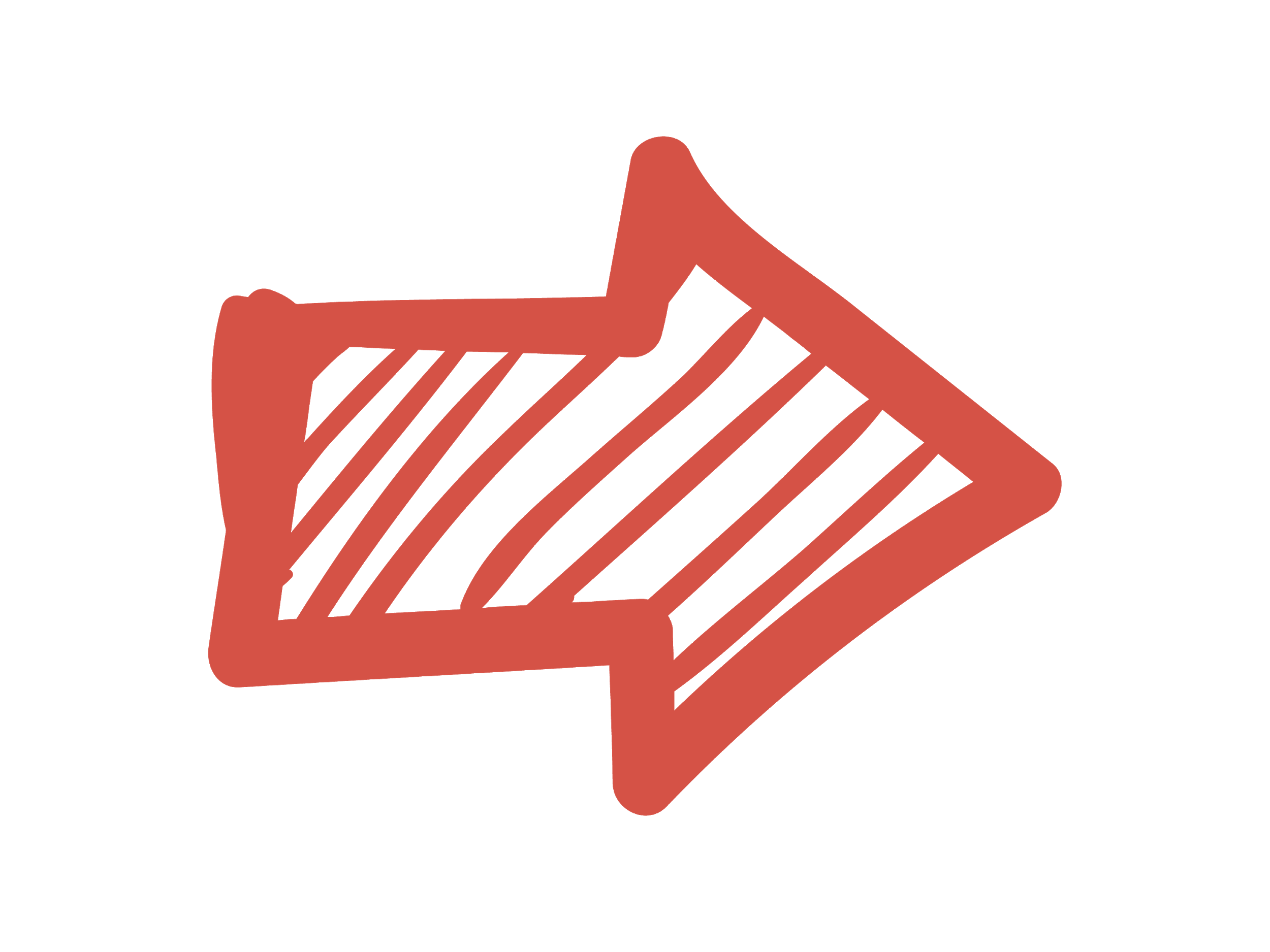 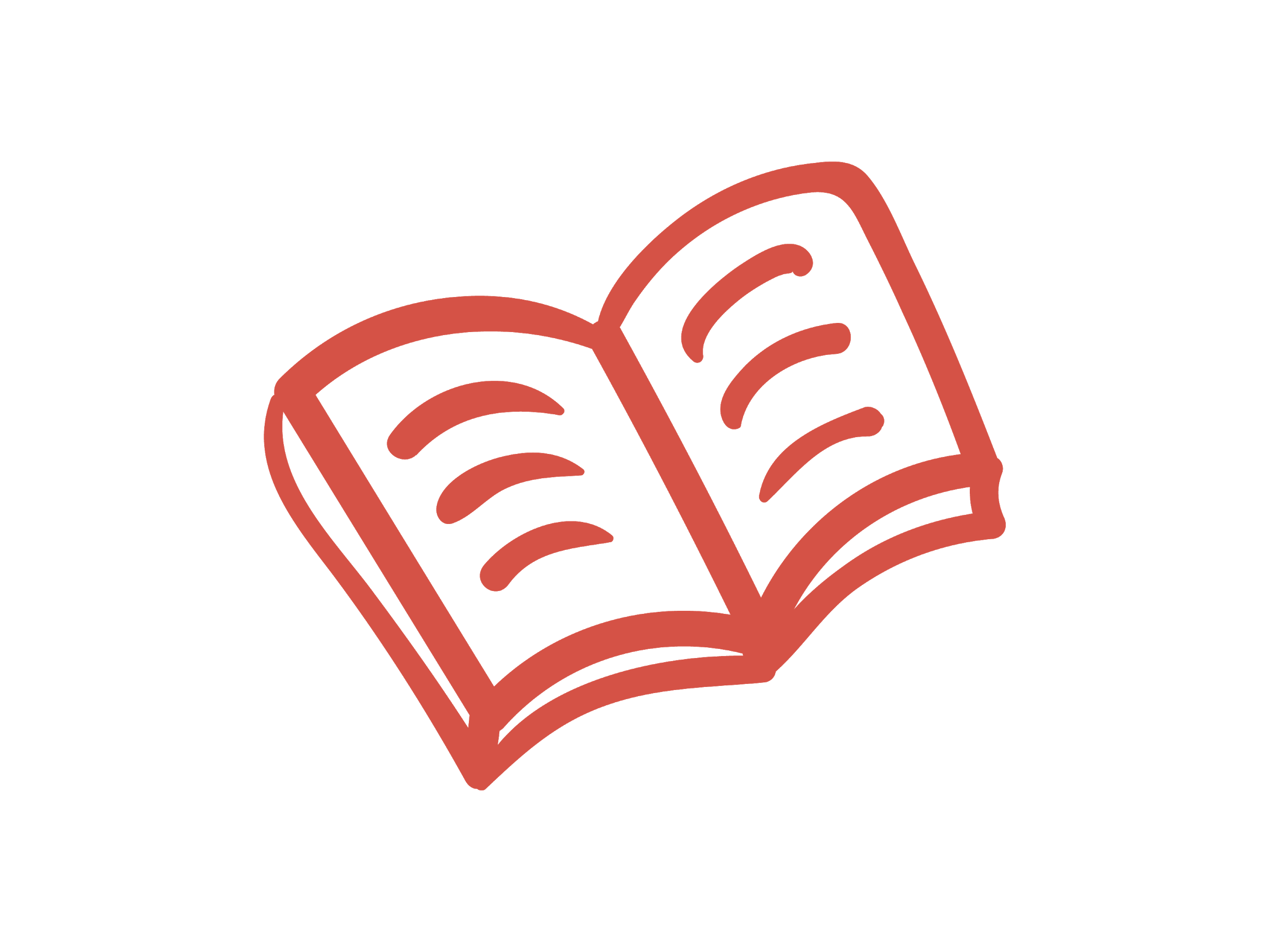 اهداف ومعايير الدرس
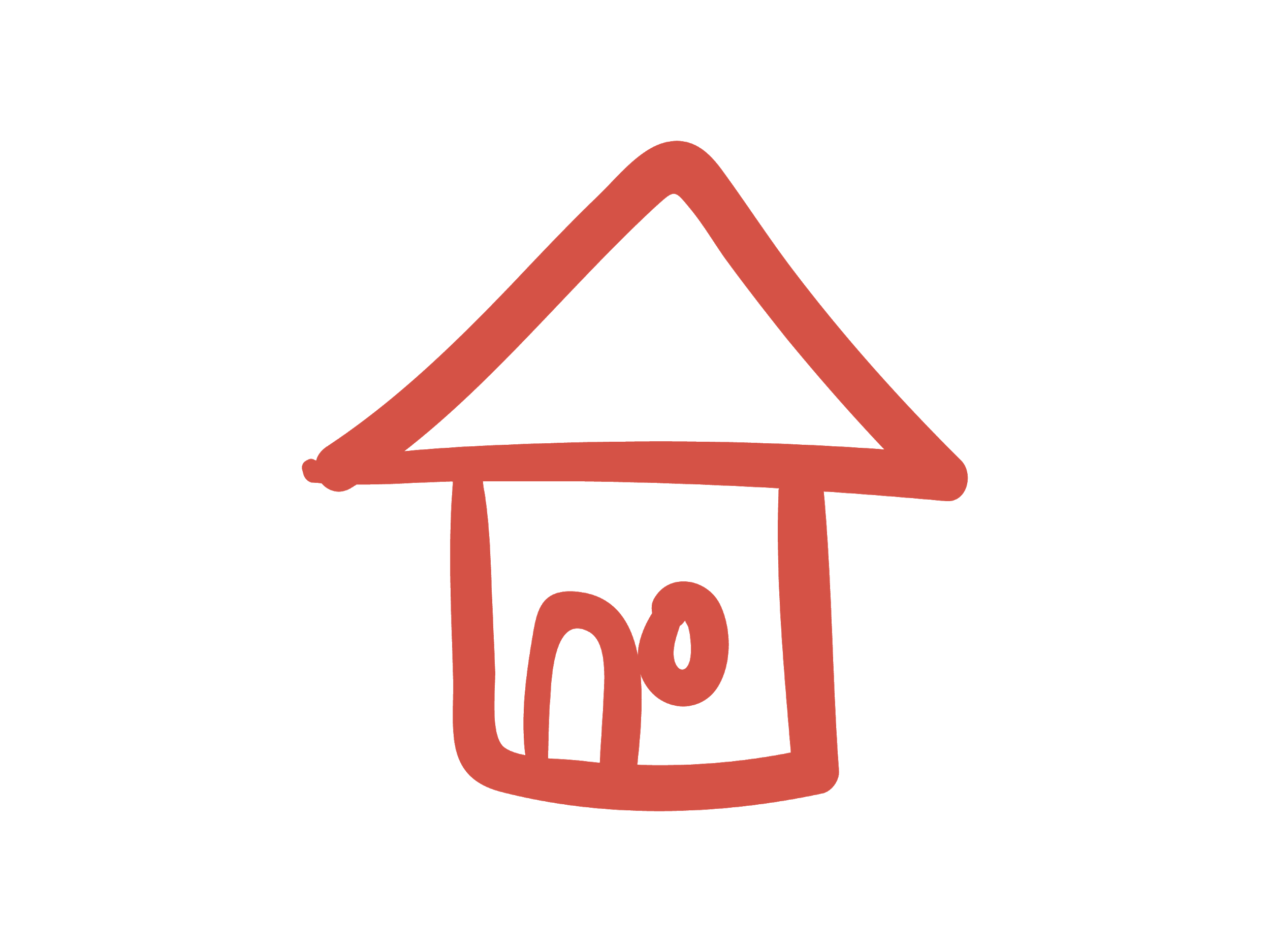 3
9-8 يشرح إمكانية تقييم التنوع البيولوجي على مستويات مختلفة بما في ذلك:• عدد ونطاق الأنظمة البيئيةوالمواطن البيئية المختلفة• عدد الأنواع ووفرتها النسبية• التنوع الجيني في النوع الواحد
يصف كيف تؤثر وفرة الأنواع وتوزيعها المتساوي على تنوع الأنواع في المجتمع الحيوي.
 يعرف المصطلح "التنوع الجيني"
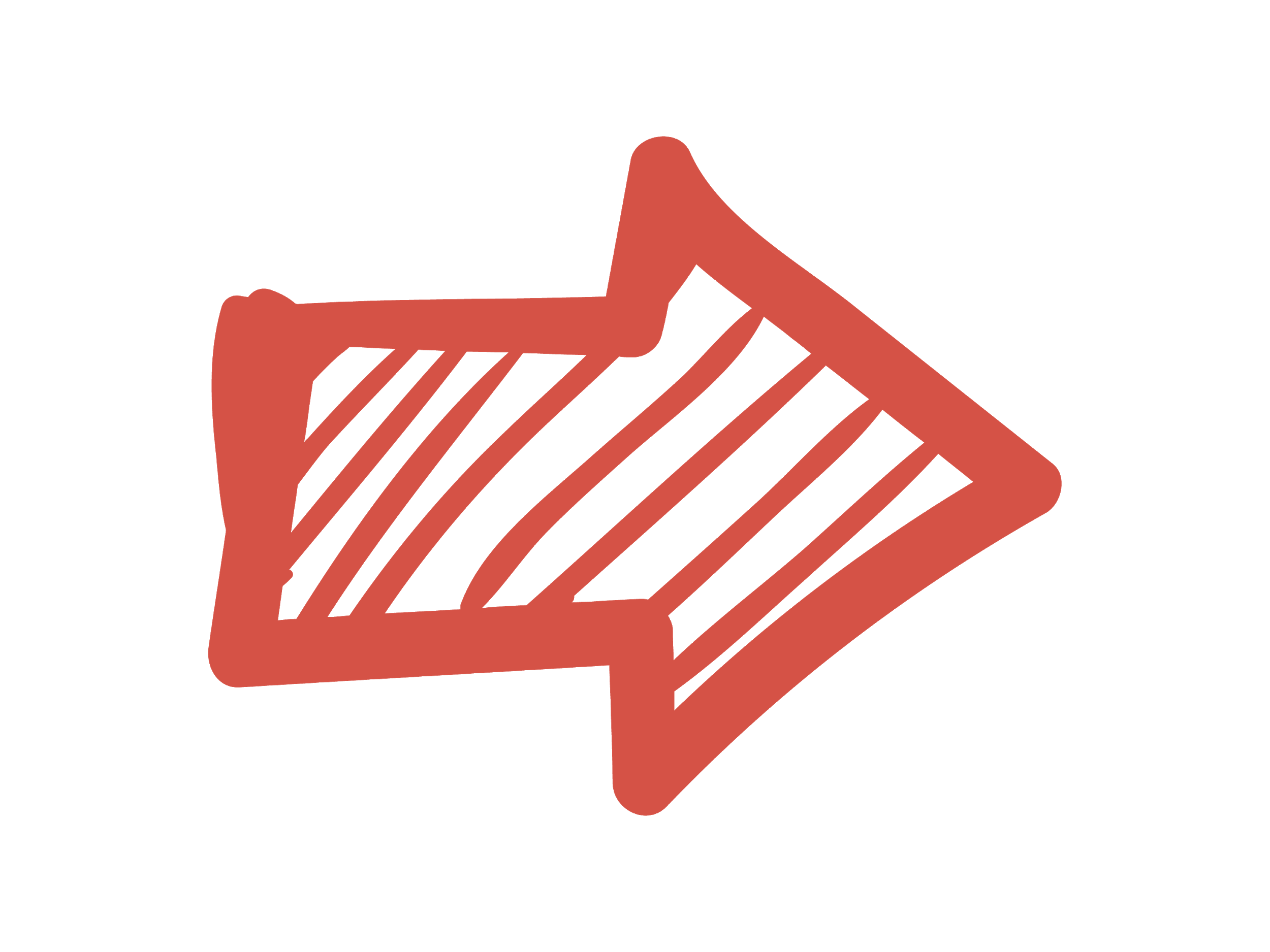 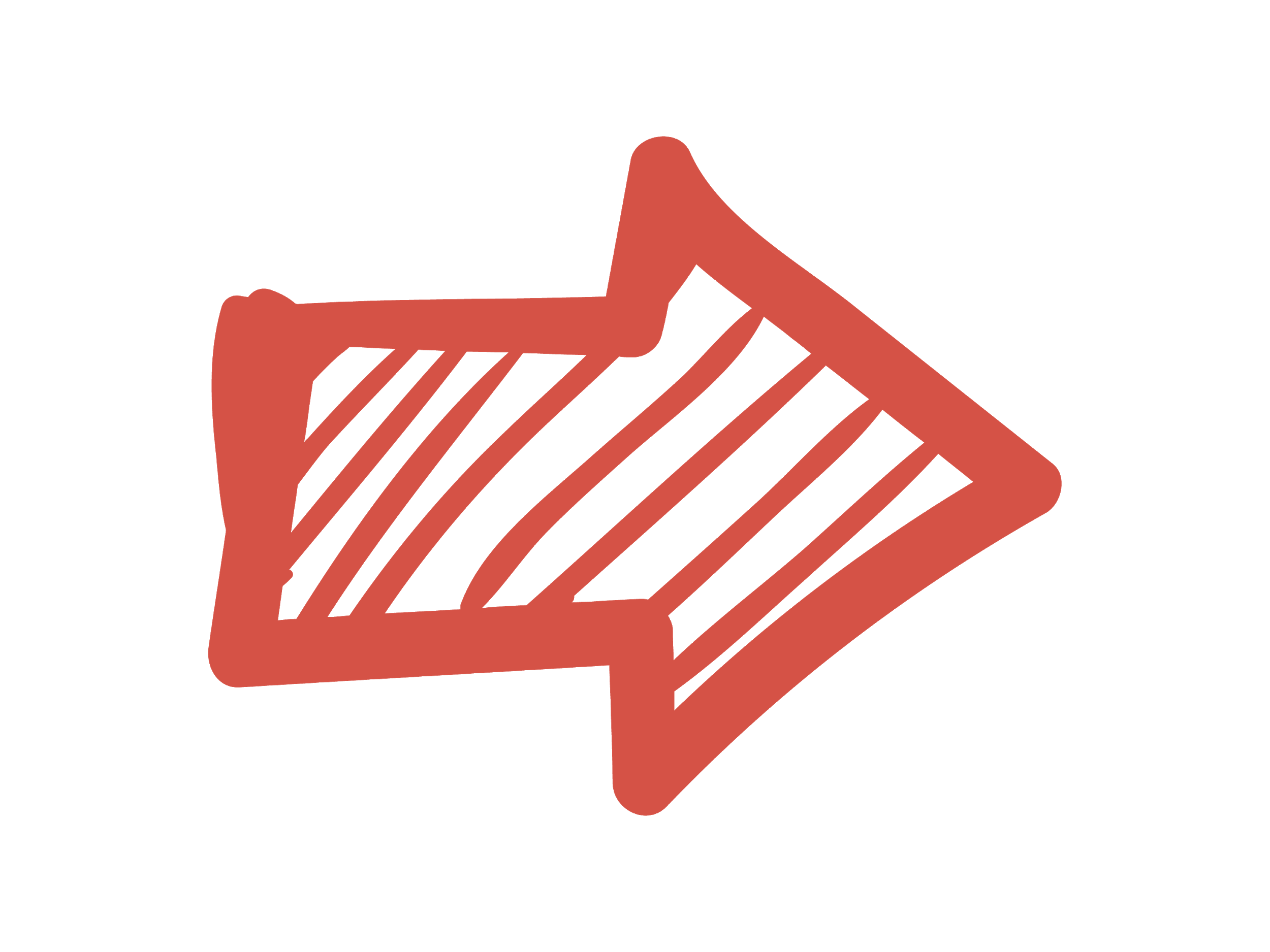 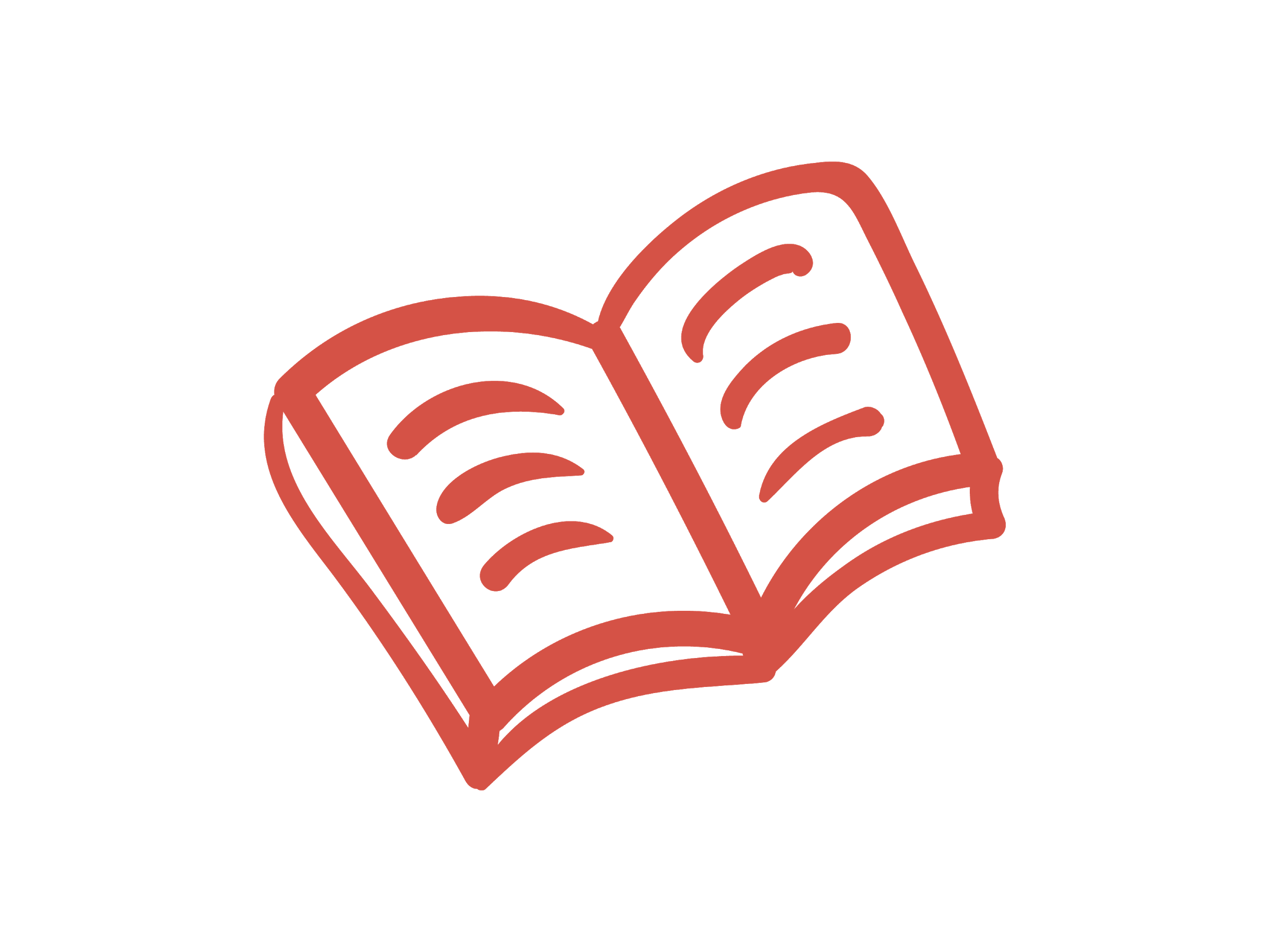 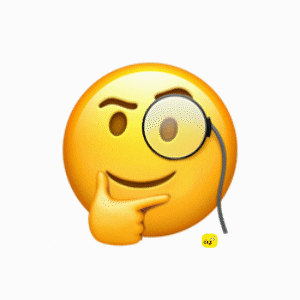 لنتعرف سويا على التنوع البيولوجي
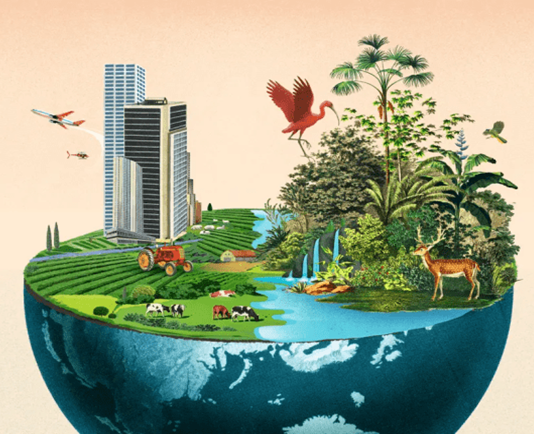 يمكن تعريف التنوع البيولوجي  على أنه درجة التباين في أشكال  الحياة الموجودة في نظام بيئي معين
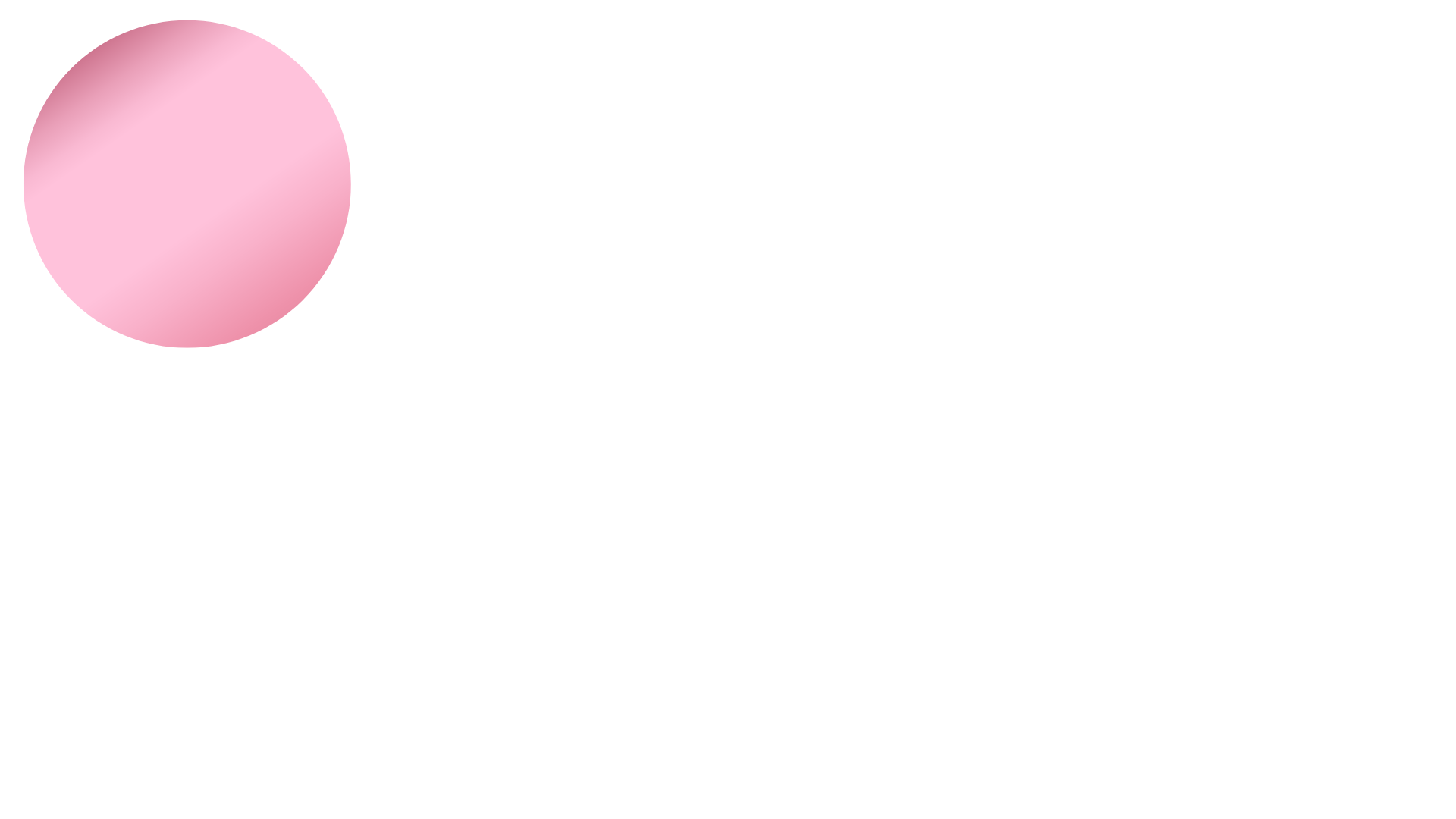 يُعد هذا المفهوم أوسع بكثير من تمثيله بقائمة الأنواع التي تعيش في ذلك النظام البيئي
مصطلح
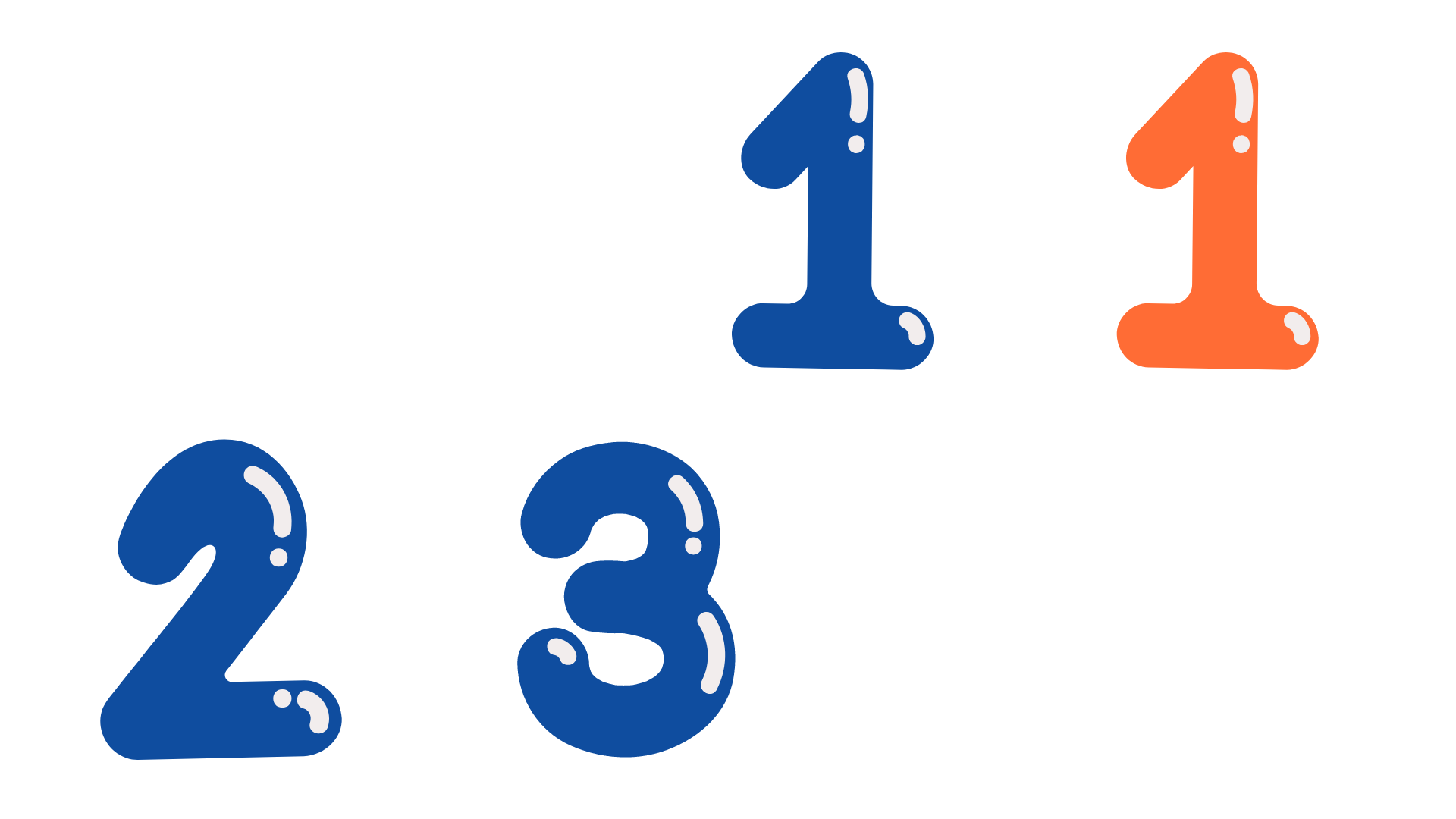 التنوع البيولوجي: تنوع النظم  البيئية وأنواع الكائنات الحية في منطقة ما، إضافة إلى التنوع الجيني بين أفراد كل نوع.
لنتعرف سويا على مستويات تقييم التنوع البيولوجي
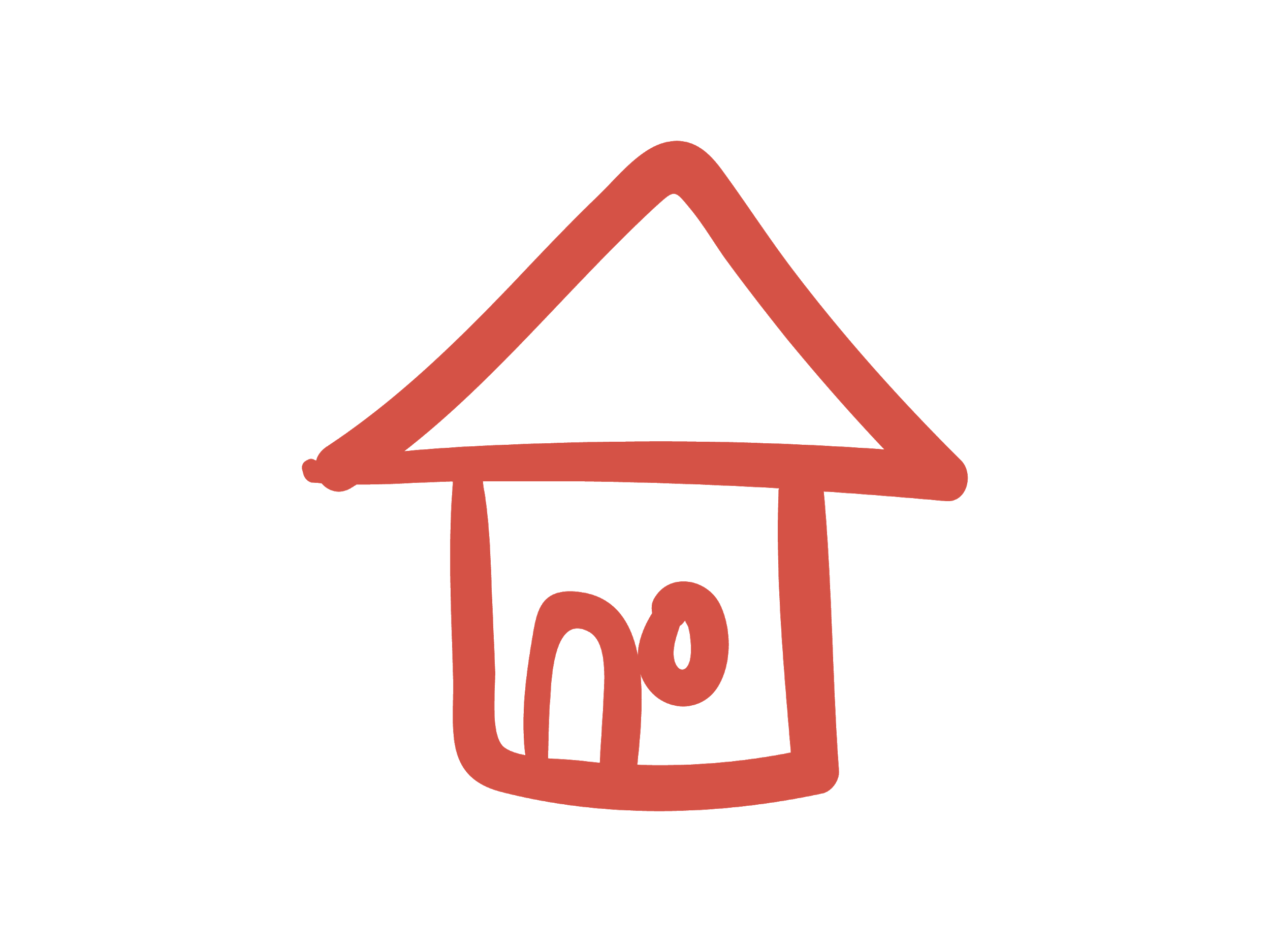 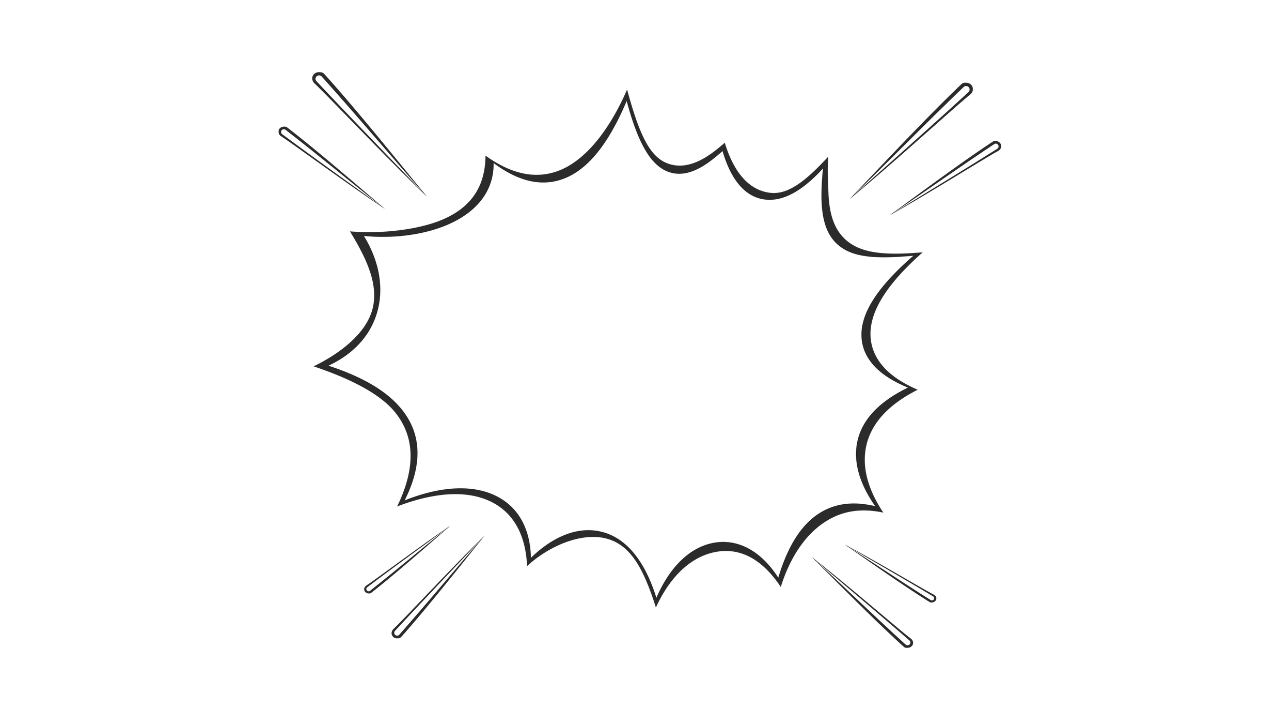 التنوع
البيولوجي
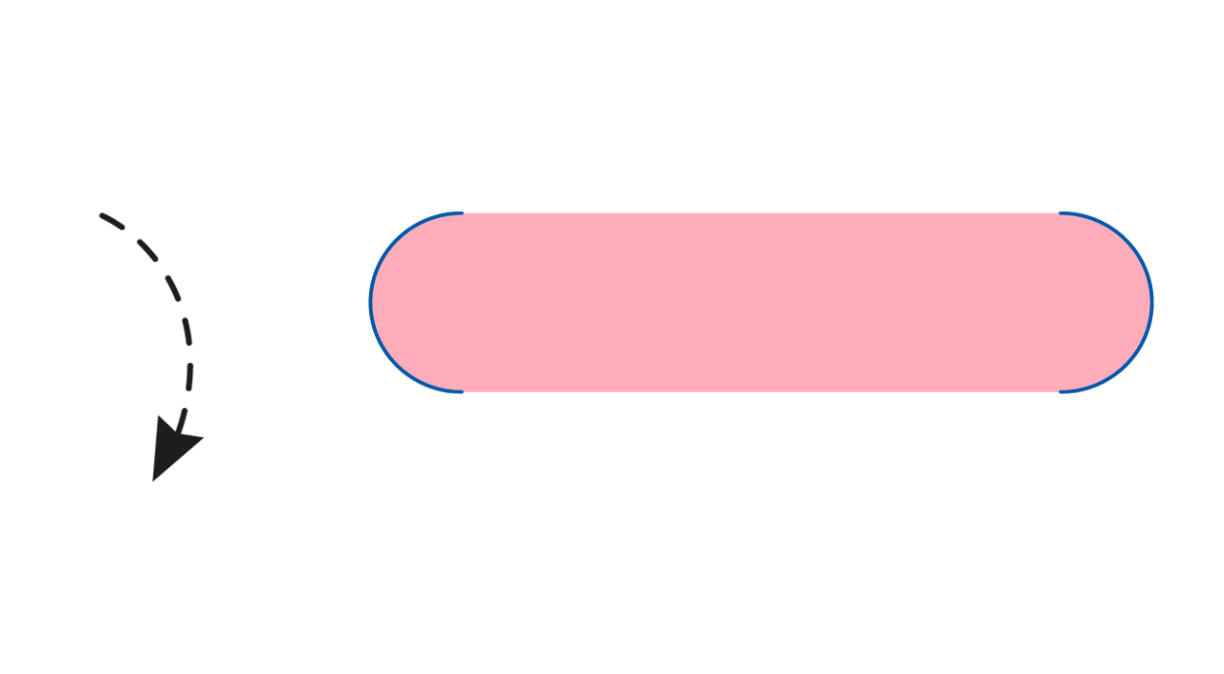 عدد نطاق النظم البيئية والمواطن البيئية
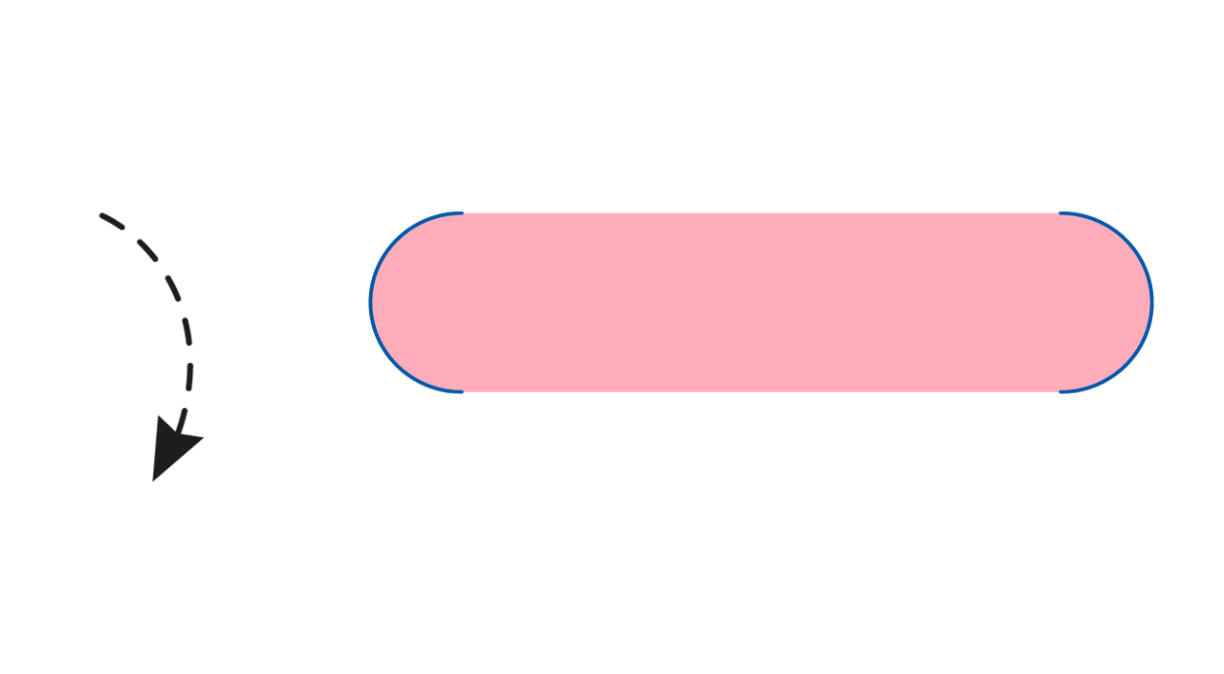 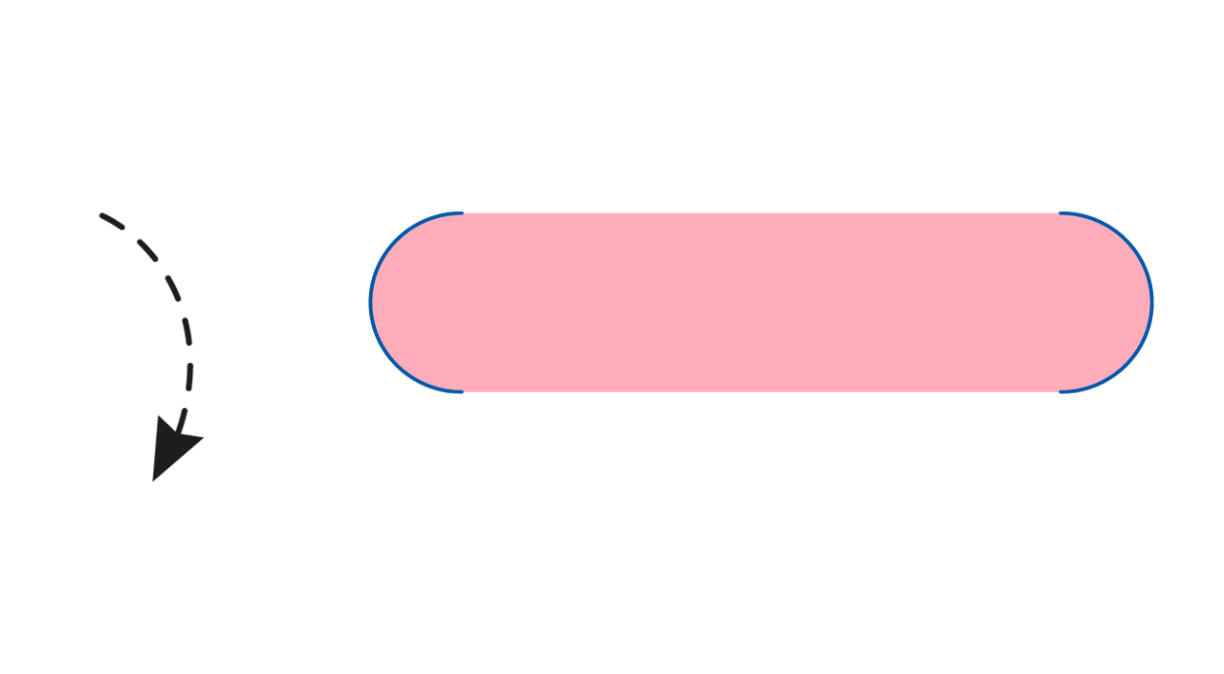 عدد الأنواع المختلفة في النظام البيئي ووفرتها النسبية
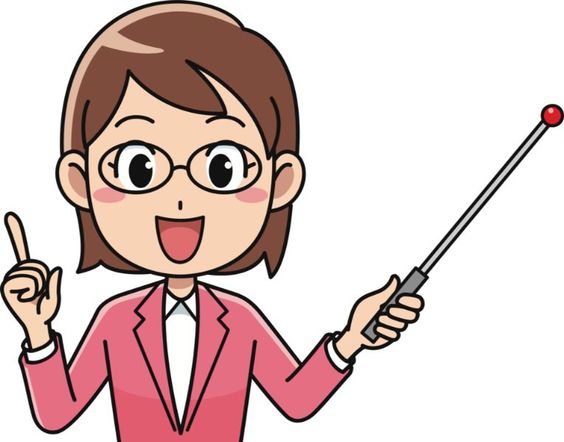 التنوع الجيني بين أفراد كل نوع
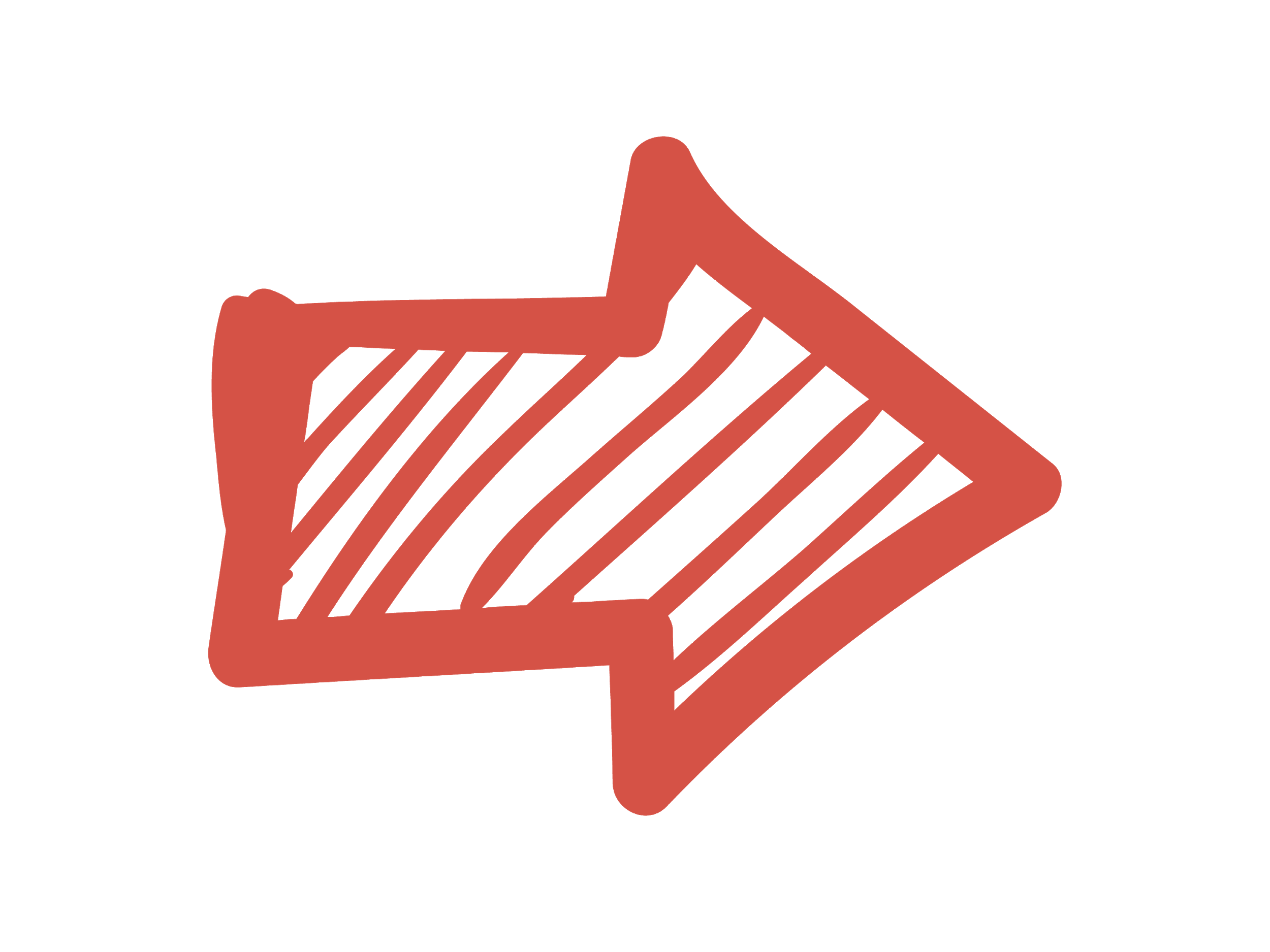 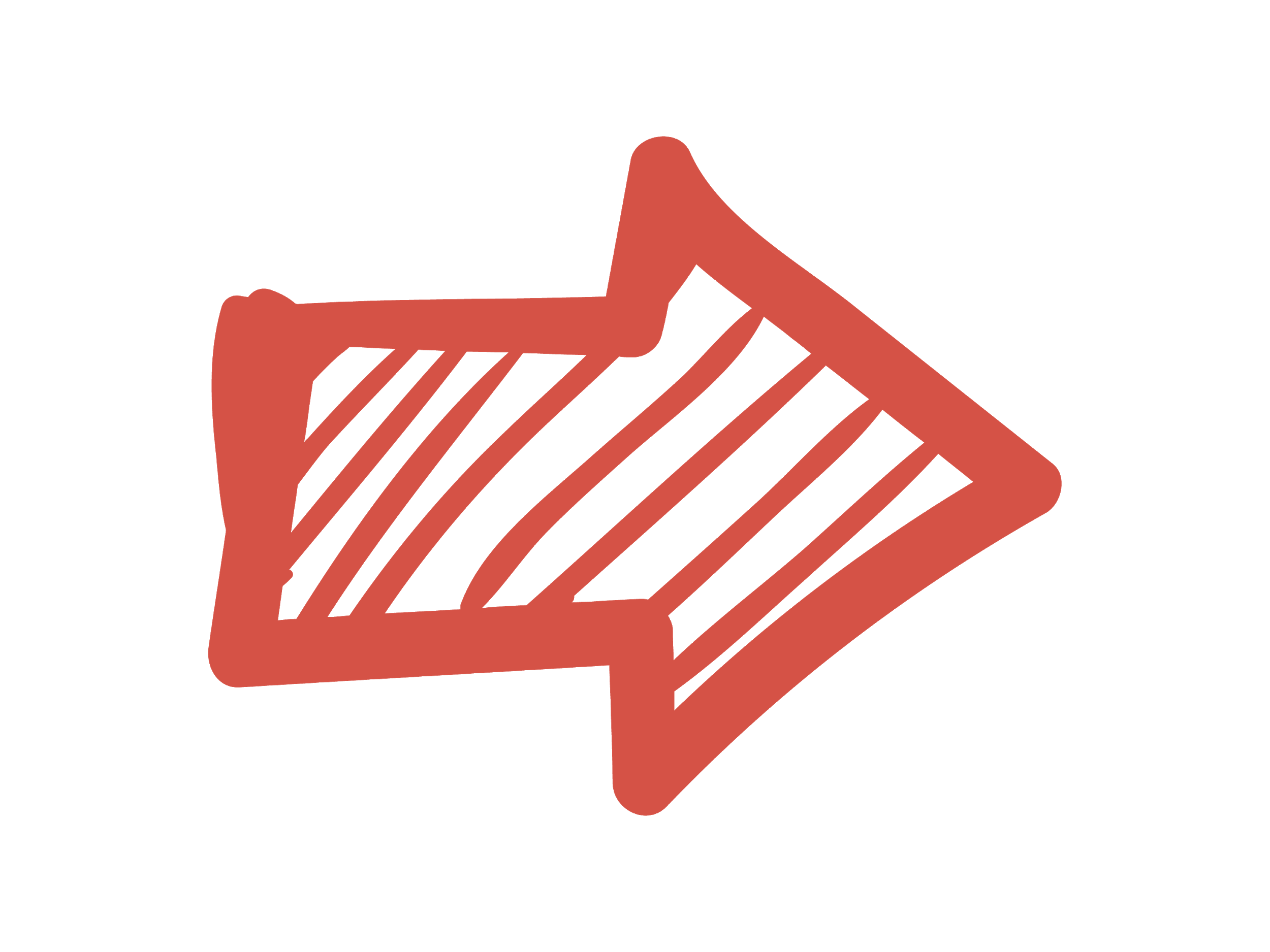 بدء المؤقت
انتهى الوقت!
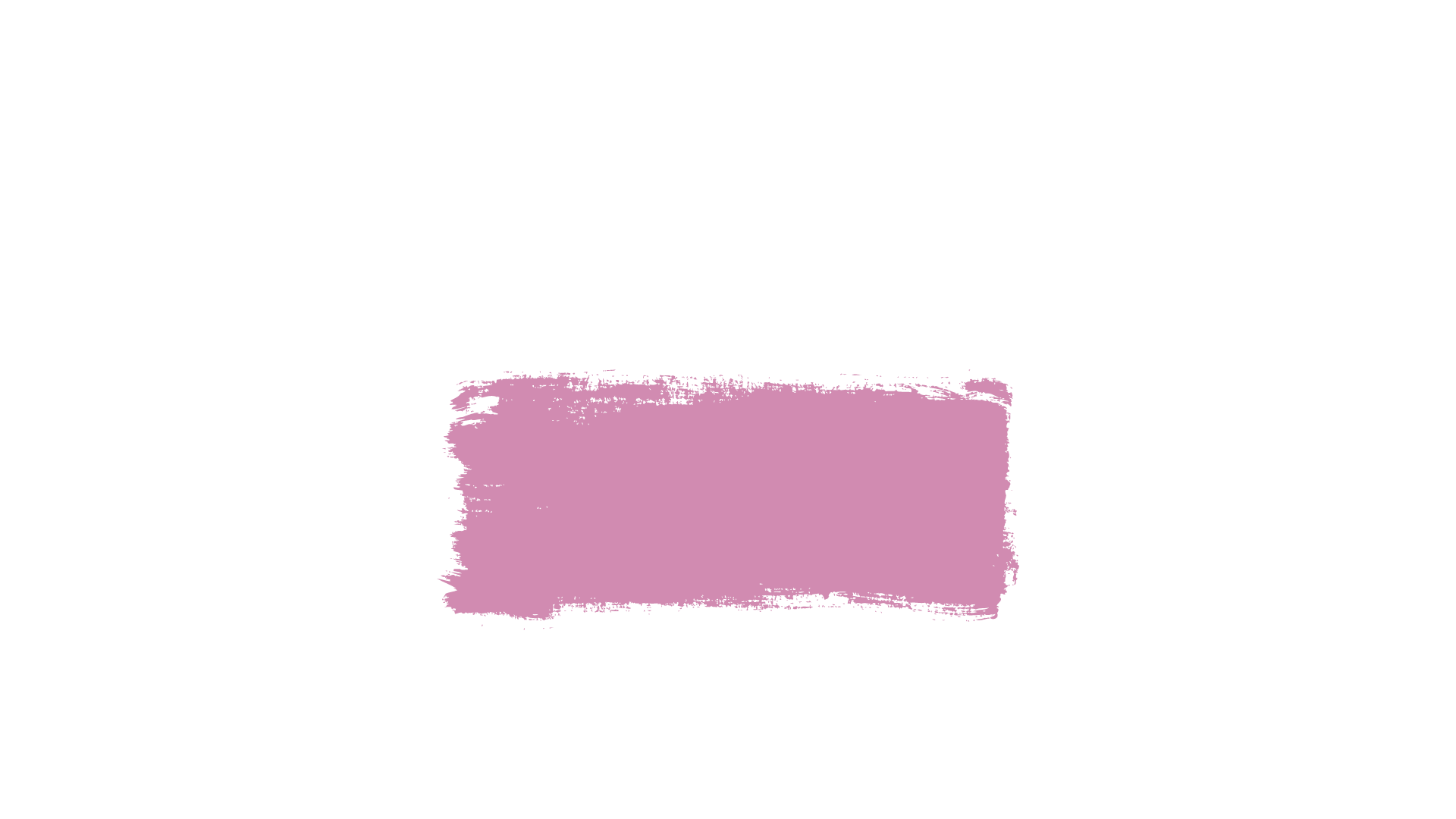 تقويم تكويني
عرف المصطلح التنوع البيولوجي.



 اذكر المستويات الثلاثة التي يمكن تقييم التنوع
البيولوجي بواسطتها
30 S
التنوع البيولوجي: تنوع النظم  البيئية وأنواع الكائنات الحية في منطقة ما، إضافة إلى التنوع الجيني بين أفراد كل نوع.
:● عدد نطاق النظم البيئية والمواطن البيئية.● عدد الأنواع المختلفة في النظام البيئي ووفرتها النسبية.● التنوع الجيني بين أفراد كل نوع
أسئلة
مترجمة
أي مما يلي لا يعتبر تعريفا صحيحا للتنوع البيولوجي:.
أي العبارات التالية صحيحة؟
التباين الجيني الموجود داخل الأنواع
نطاق الأنظمة البيئية والمواطن البيئية المختلفة في منطقة معينة
عدد الأنواع المختلفة في النظام البيئي 
تطور الأنواع بمرور الوقت
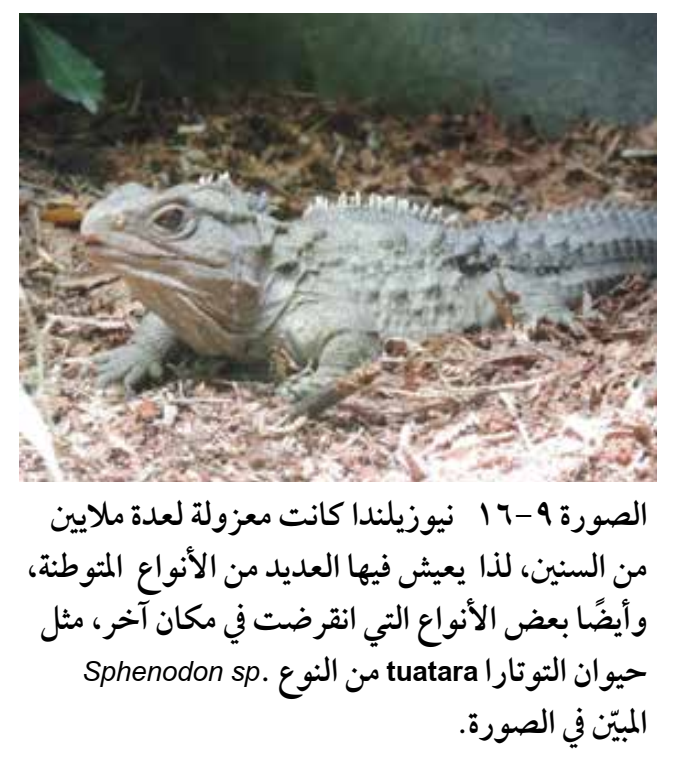 تتمتع بعض مناطق العالم بتنوع بيولوجي مرتفع جدا؛
كما تحتوي هذه المناطق على العديد من الأنواع المتوطنة
أي الأنواع التي توجد فقط في هذه المناطق وليس في أي مكان آخر في العالم
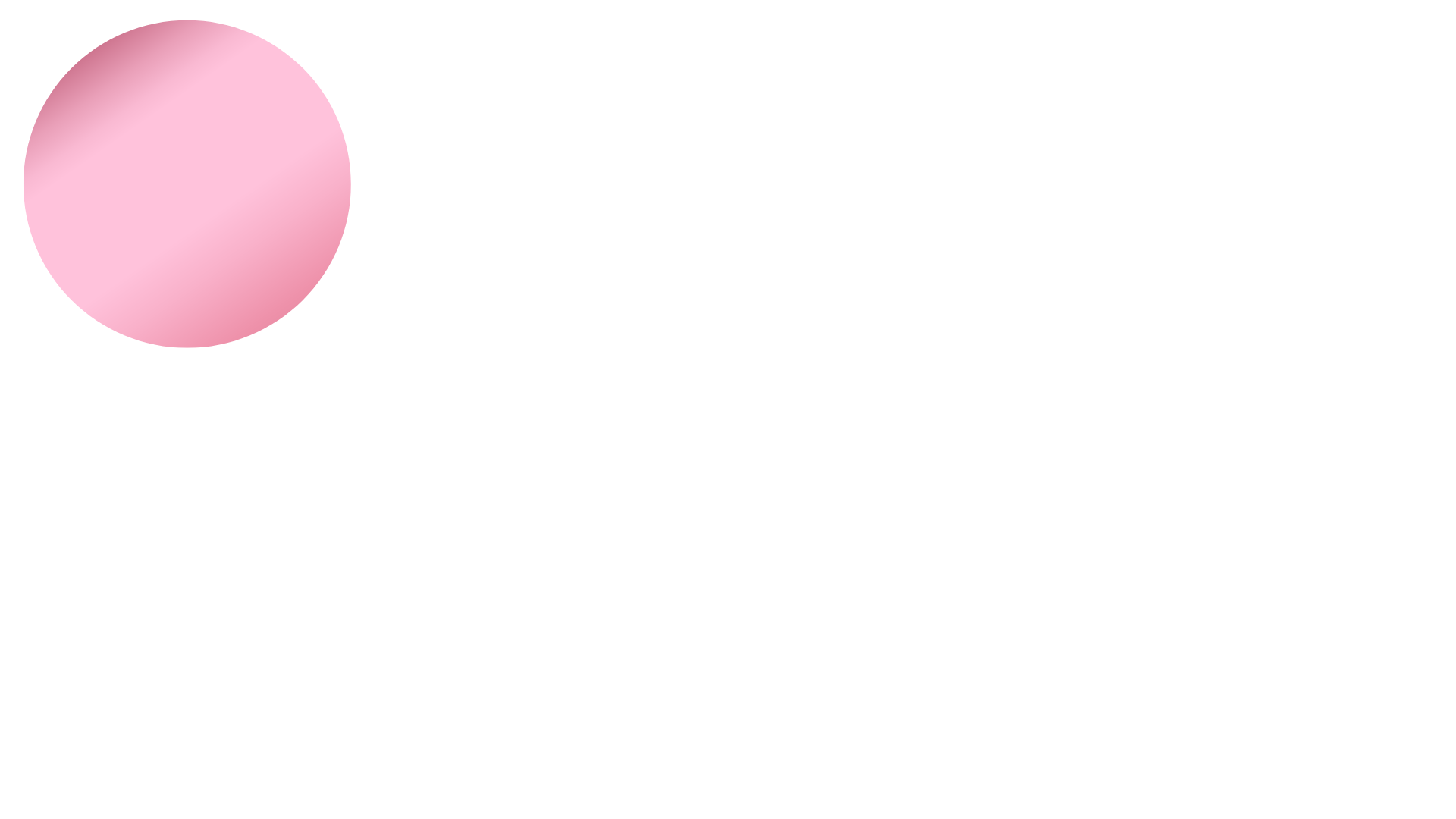 نوع متوطن  : فيما يخص النوع، هو النوع الذي يوجد فقط في منطقة معينة وليس في أي مكان آخر
مصطلح
2
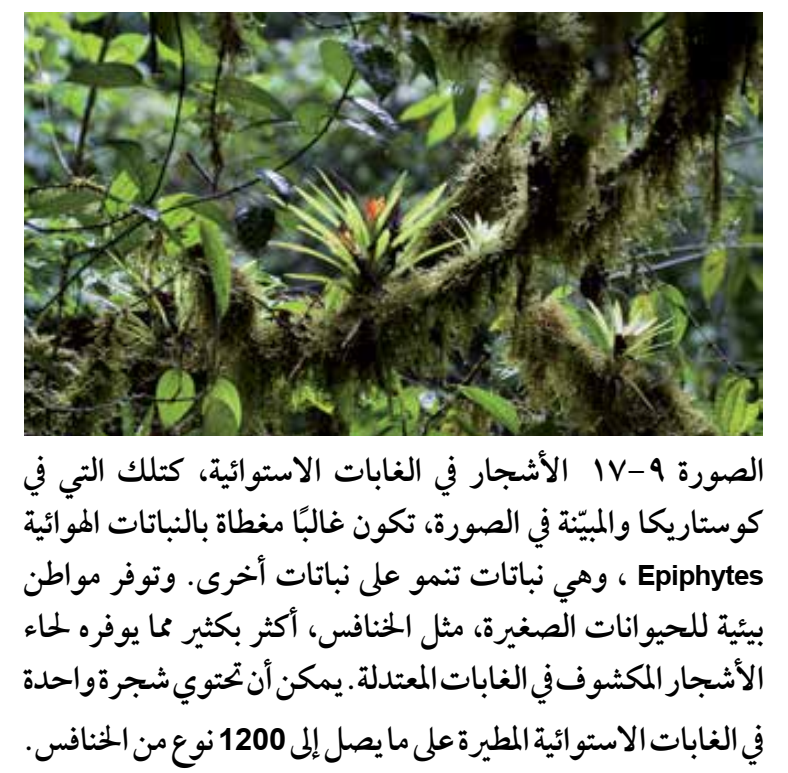 يتشارك مساحة معيشته مع سواه من الأنواع الأخرى لتشكيل مجتمعات مثل تلك المجتمعات
الموجودة في الغابة مثلا فتتفاعل مجتمعات الكائنات الحية هذه بعضها مع بعض ومع بيئته
لا يعيش أي نوع من أنواع الكائنات الحية المختلفة في عزلة عن غيره
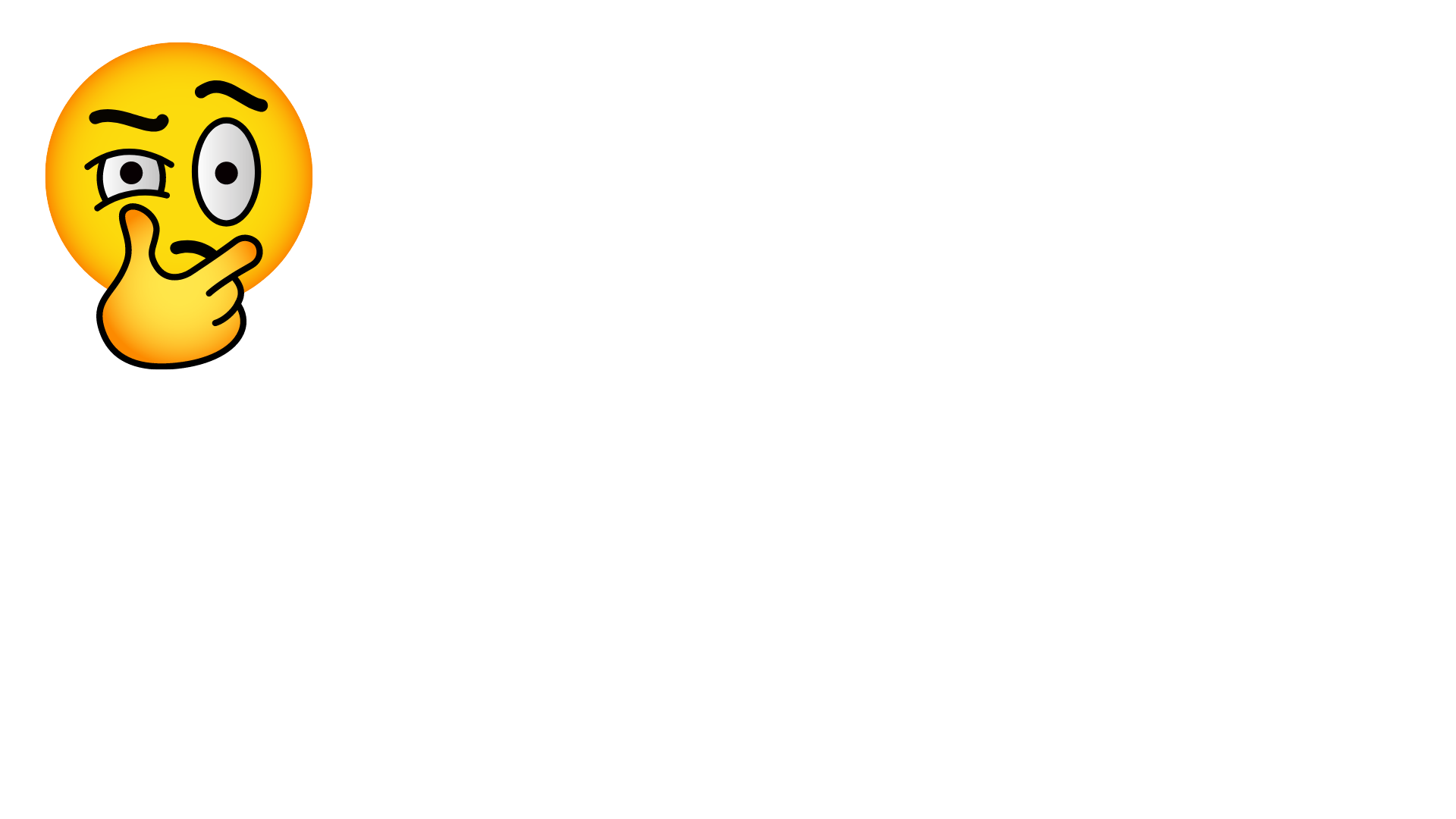 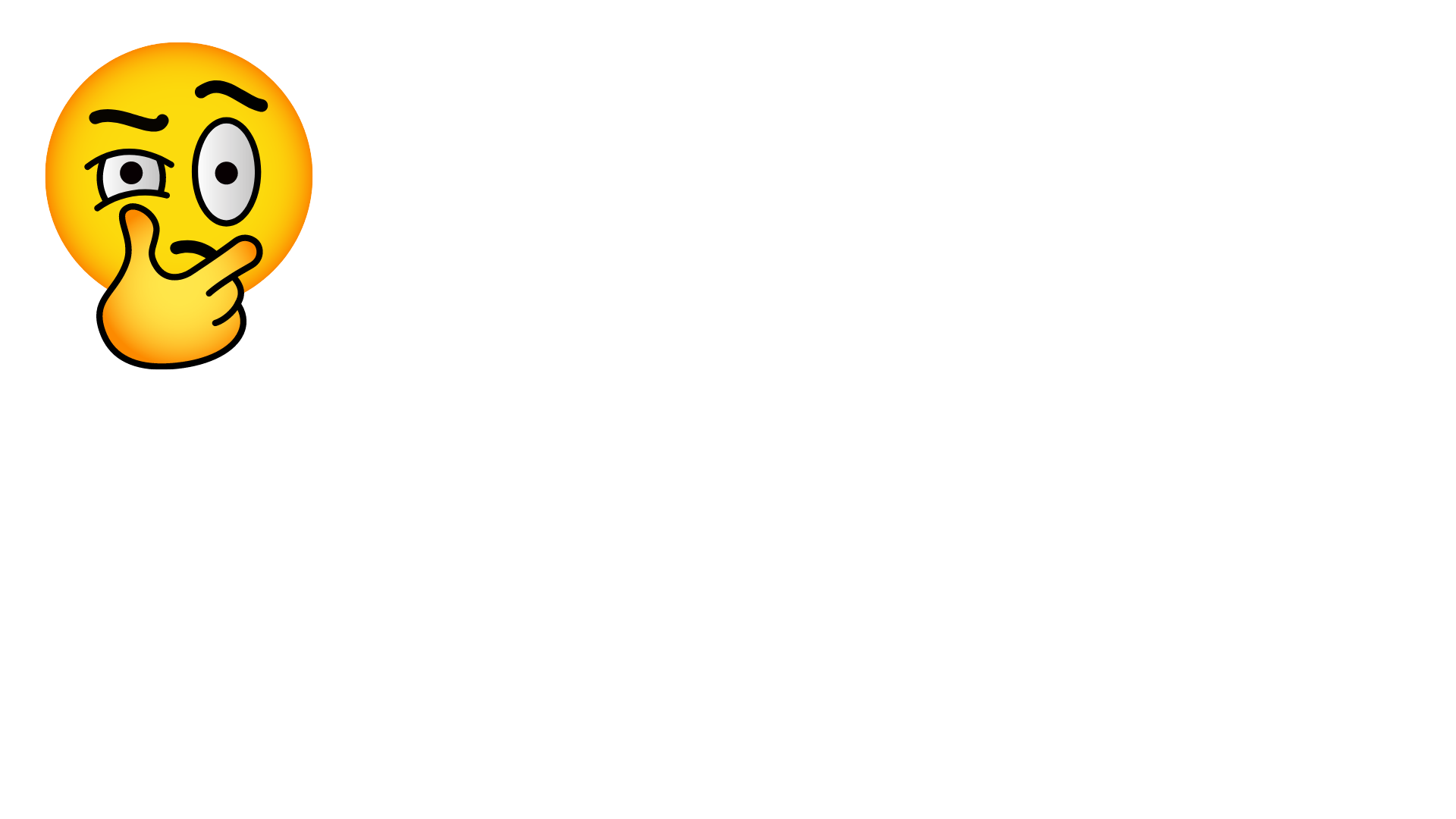 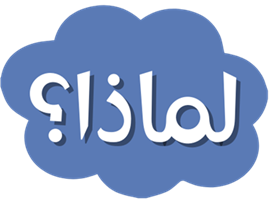 مم يتكون النظام البيئي؟
النظام البيئي :  يتضمن ً مجتمعا أحيائيا ّ  مستقل بذاتهً نسبيا، ويتكون من مجموعة من الكائنات الحية حيث تتفاعل معا وتتأثر فيما بينها والبيئة التي تعيش فيها هذه الكائنات الحية وتتفاعل معها كذلك
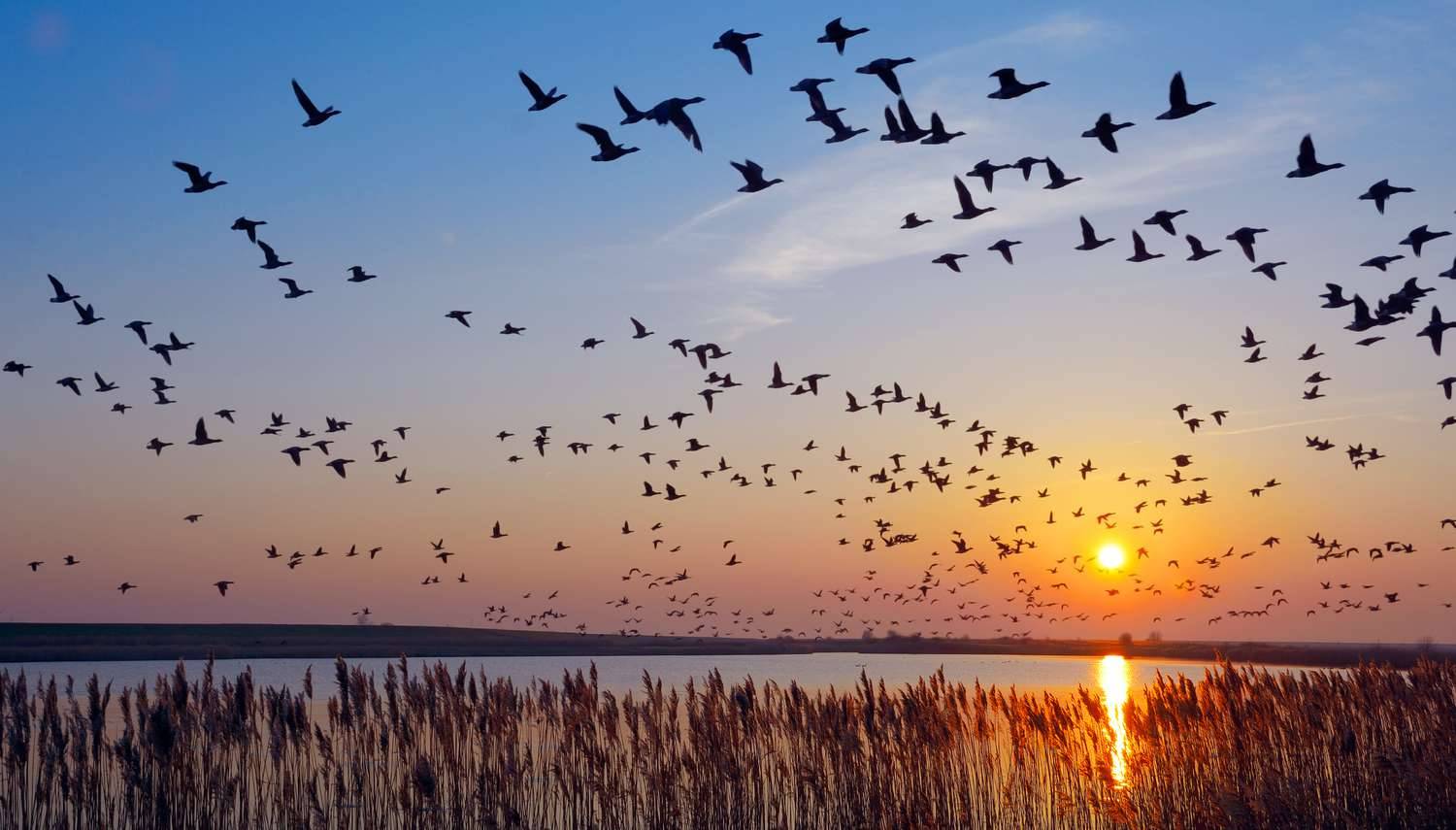 مم يتكون النظام البيئي للغابات
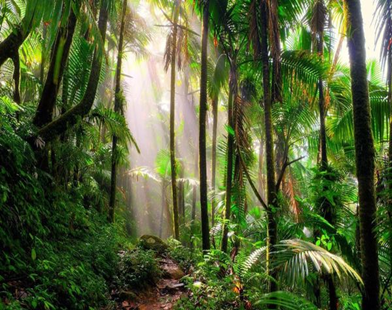 المجتمع الأحيائي للكائنات الحية، إضافة إلى التربة، والأوراق الميتة المتناثرة، والمياه في المطر والجداول، والهواء، والصخور وجميع العوامل الفيزيائية والكيميائية التي تؤثر في الكائنات الحية
تهاجر العديد من أنواع
 الطيور من نظام بيئي إلى آخر، وغالبا عبر مسافات كبيرة جدا، للعثور على الغذاء وللتكاثر
حيث تتفاعل الكائنات الحية في نظام بيئي معين مع تلك الموجودة في نظام بيئي آخر
لا يوجد نظام بيئي قائم بذاته تماما
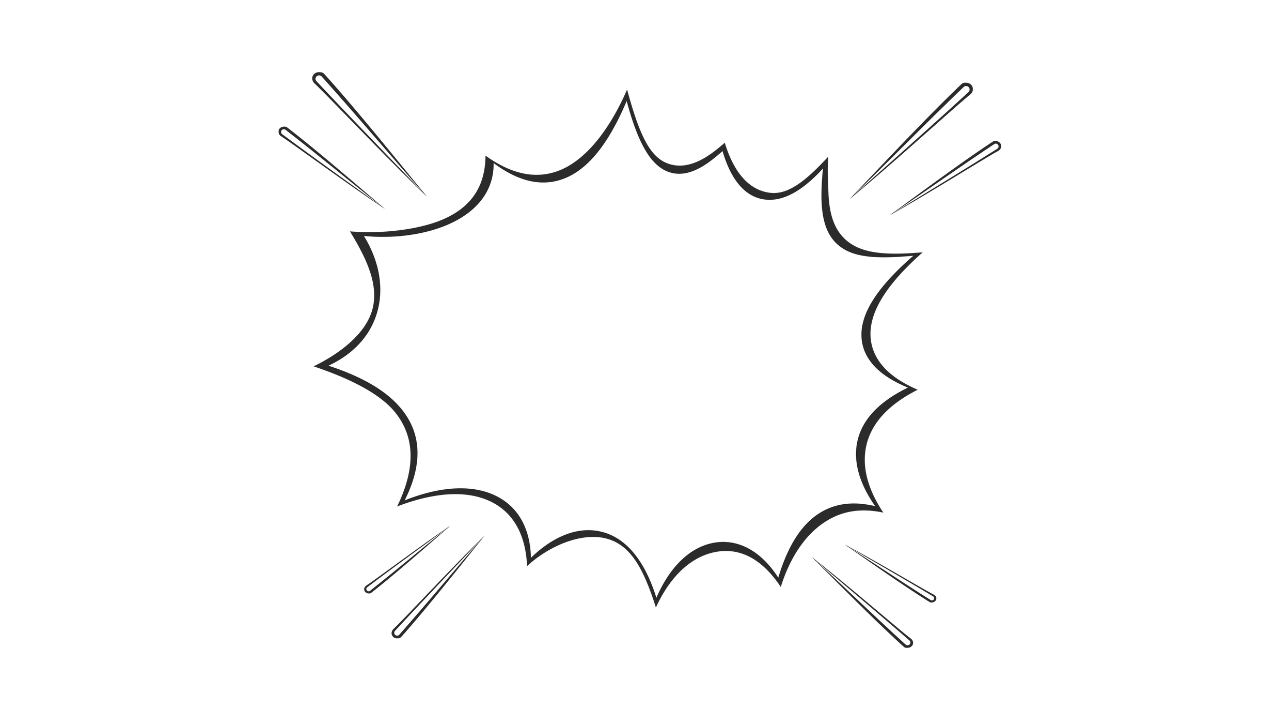 تصنيف
الأنظمة البيئية
الأنظمة البيئية على مستوى مقياس الحجم
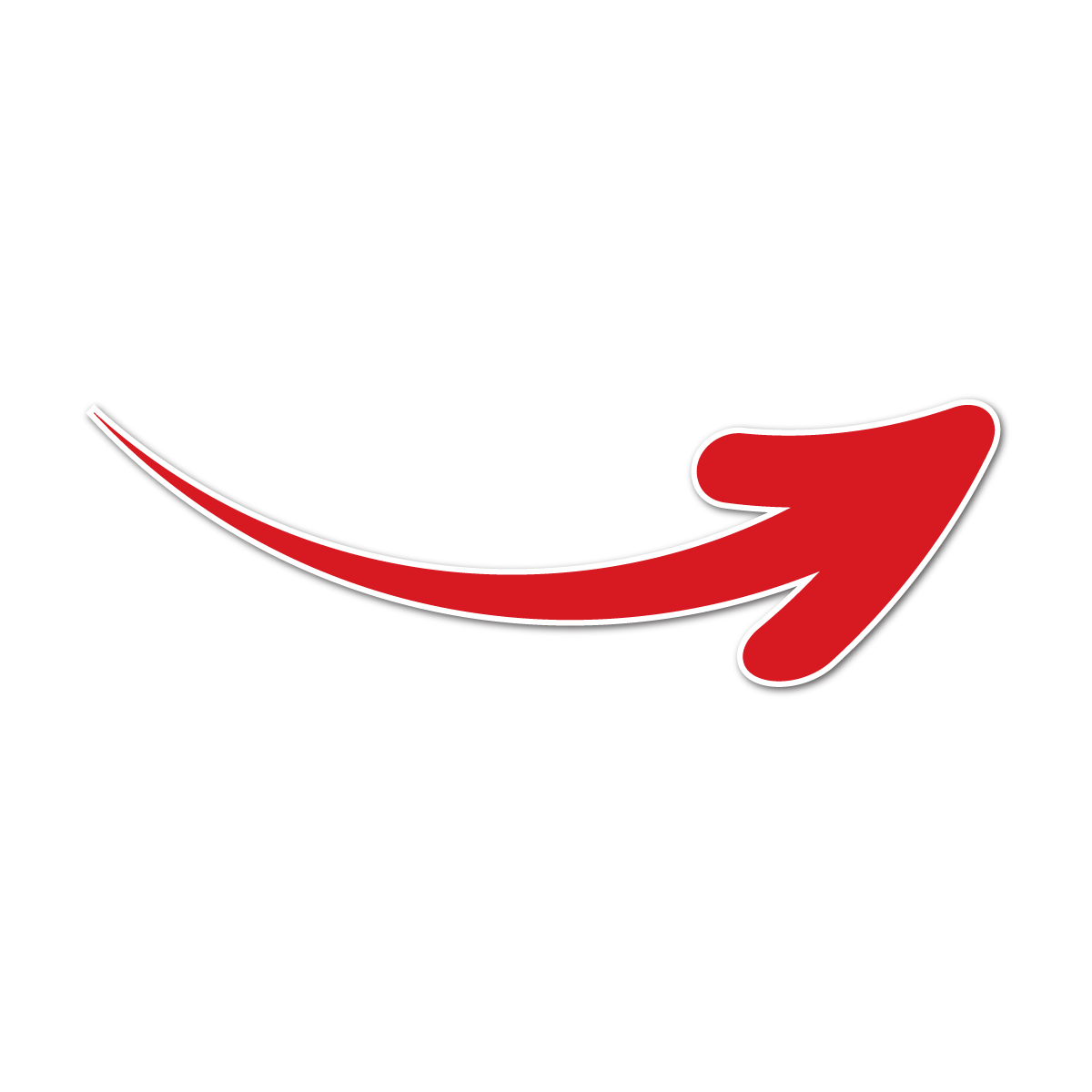 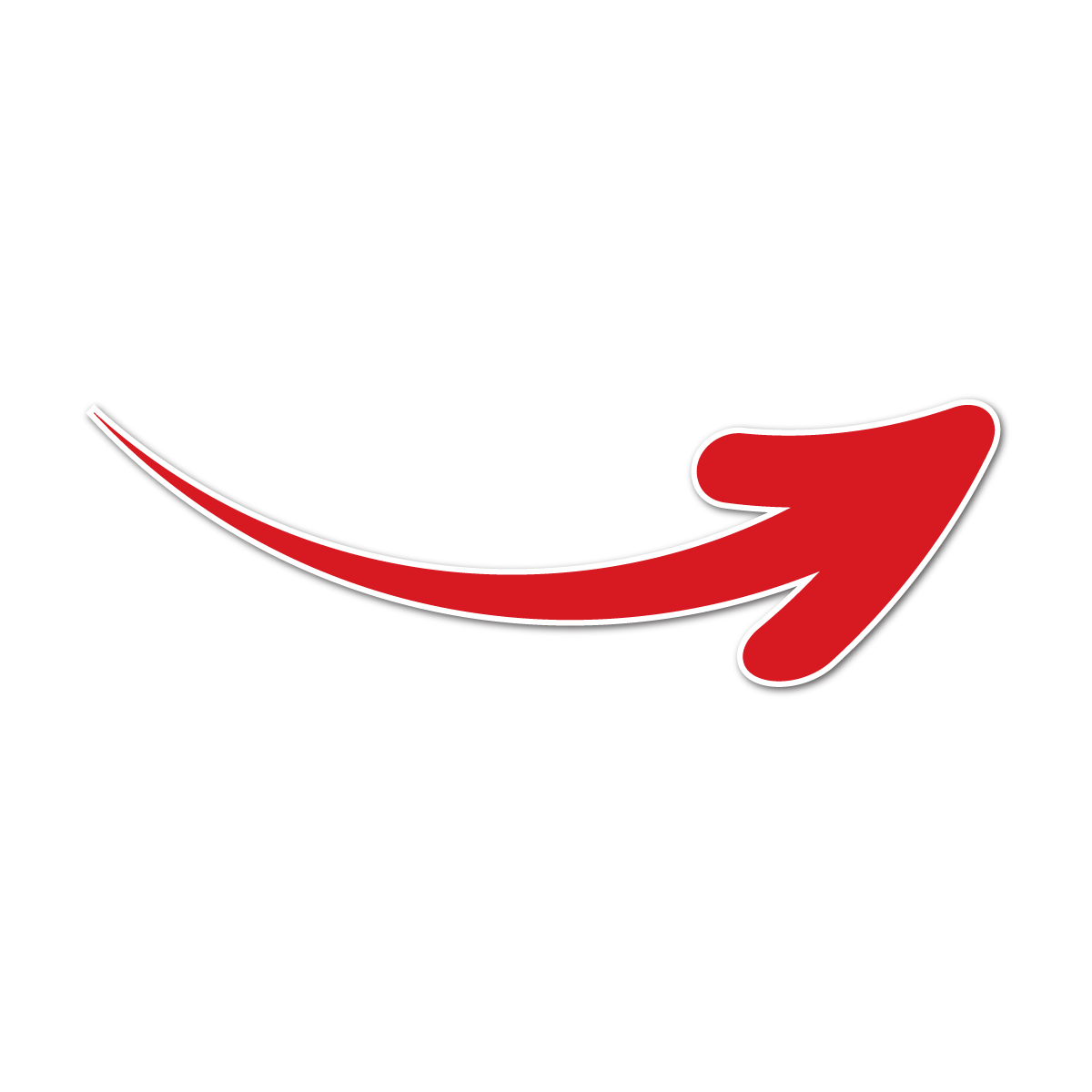 المحيط المفتوح، وهو نظام بيئي ضخم
البركة الصغيرة هي نظام بيئي
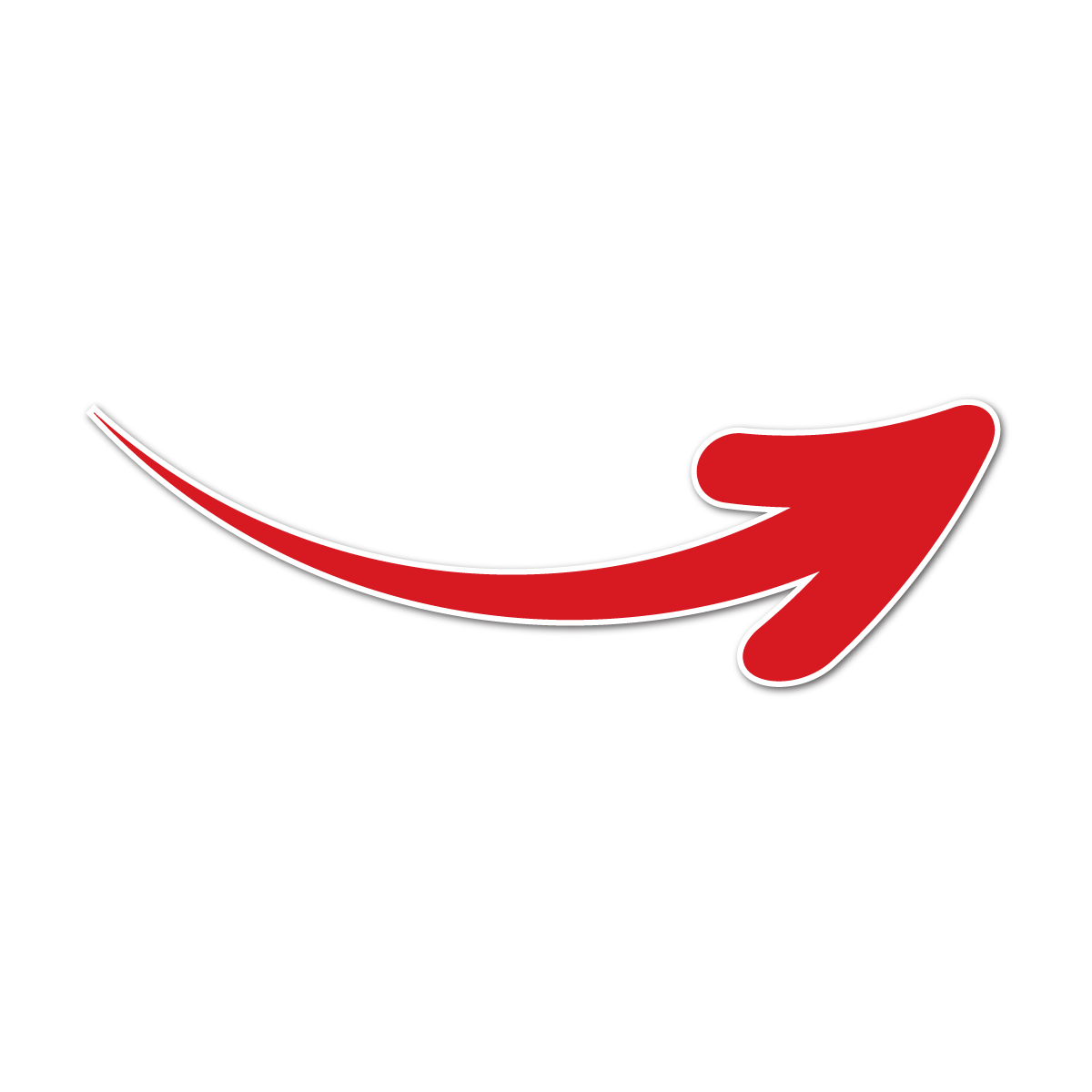 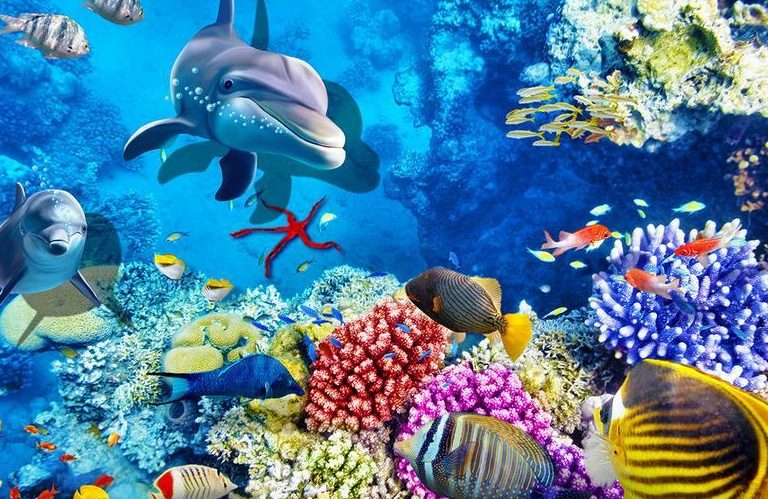 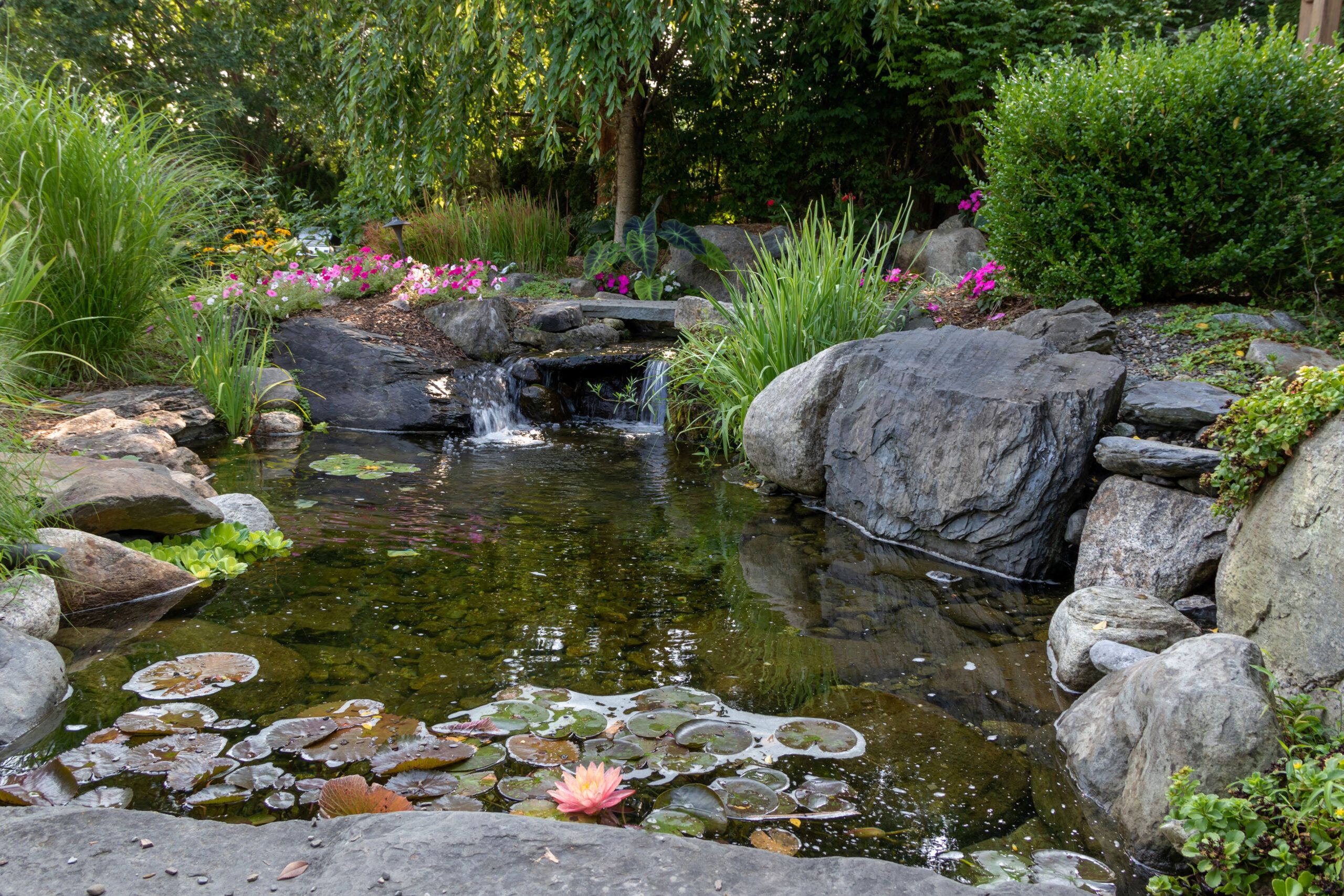 لأن الماء يوفر بيئة مختلفة تماما عن التربة والهواء حولها، وبالتالي فإن الكائنات الحية في المجتمع الأحيائي في
البركة تختلف اختلاف ً ا كبيرا عن تلك الموجودة في النظام البيئي المحيط بها
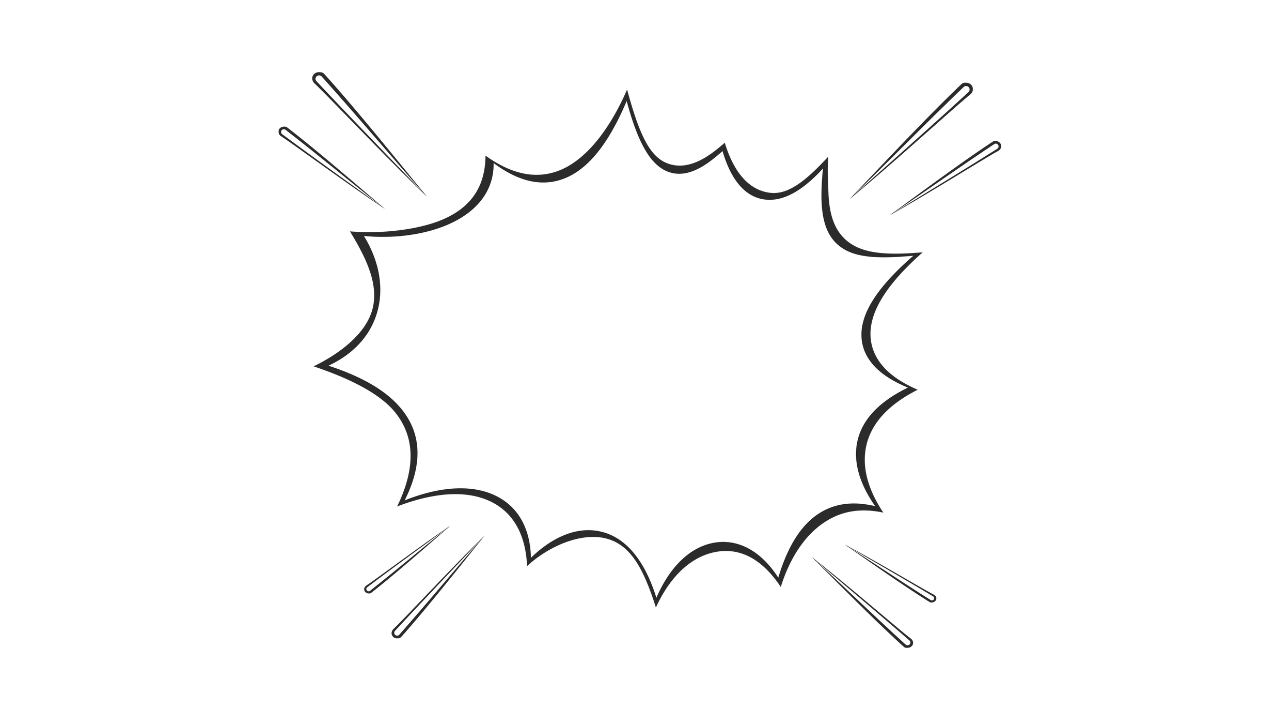 الأنظمة البيئية على مستوى مقياس التعقيد
تصنيف
الأنظمة البيئية
بسيط جدا
معقدة جدا
الصحاري الرملية
الشعاب المرجانية
الغابات المطيرة الاستوائية
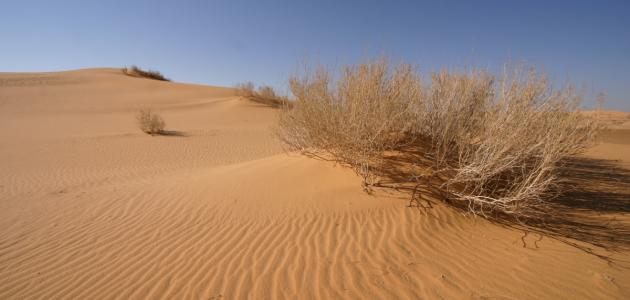 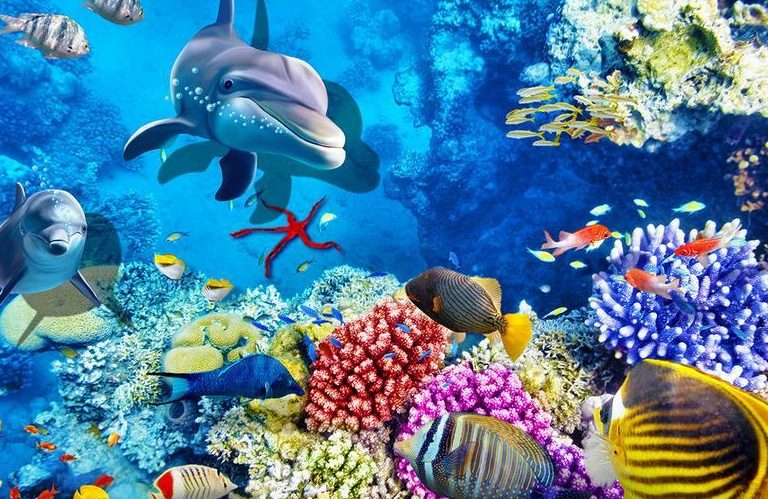 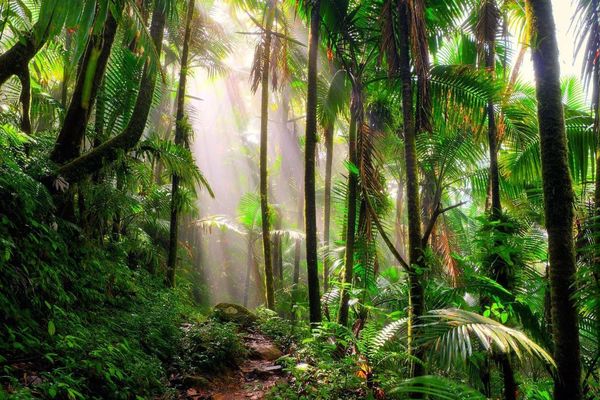 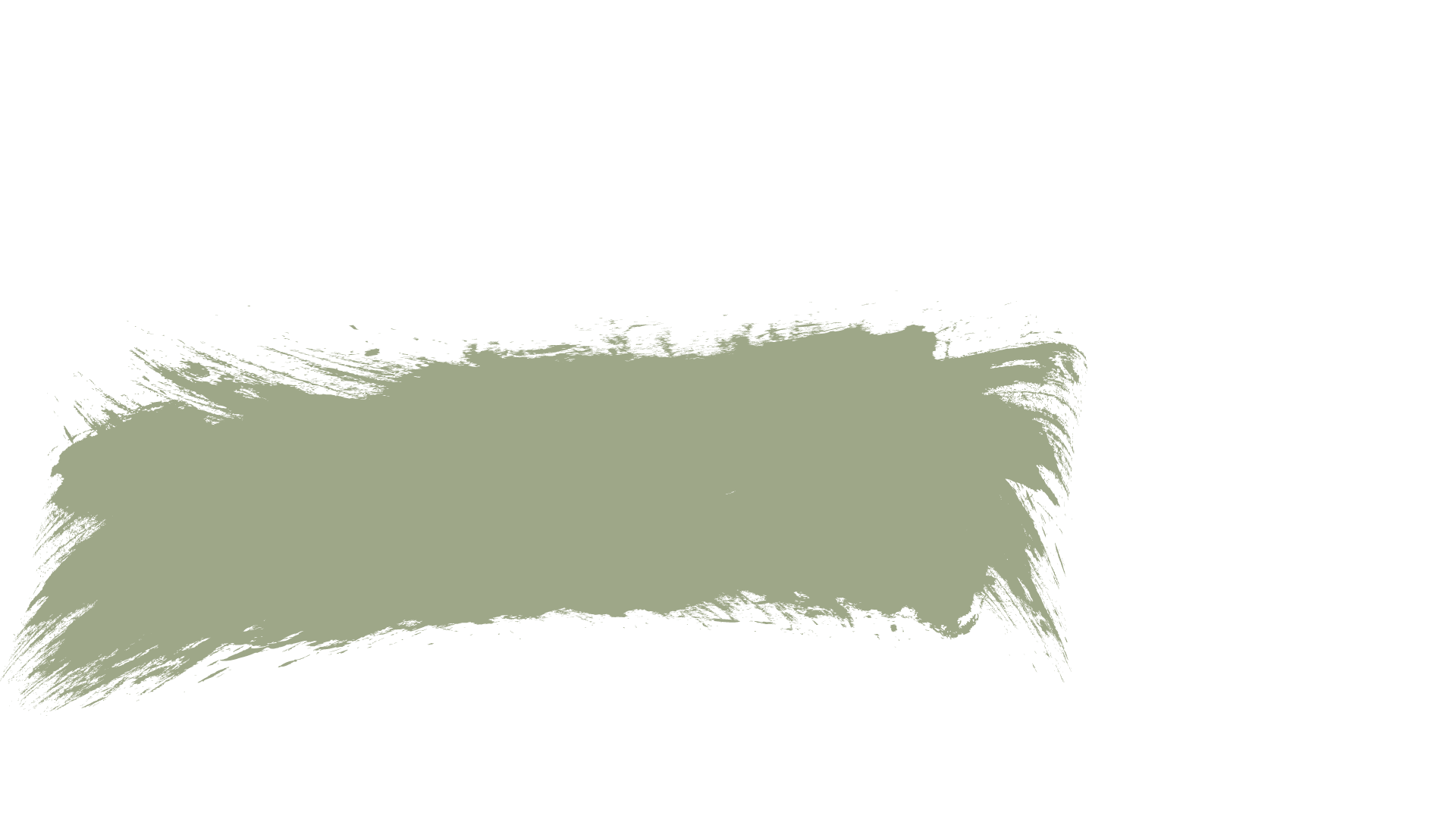 مصطلحات متعلقة بالتنوع البيولوجي
الموطن البيئي
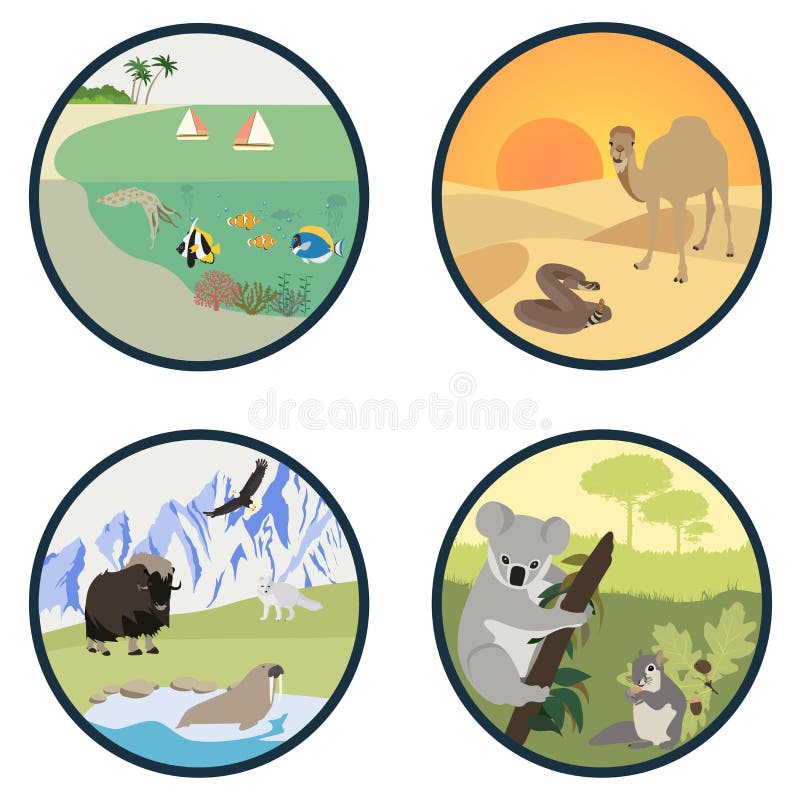 المكان الذي يعيش فيه نوع معين داخل نظام بيئي ما
مصطلح
الموطن 
البيئي
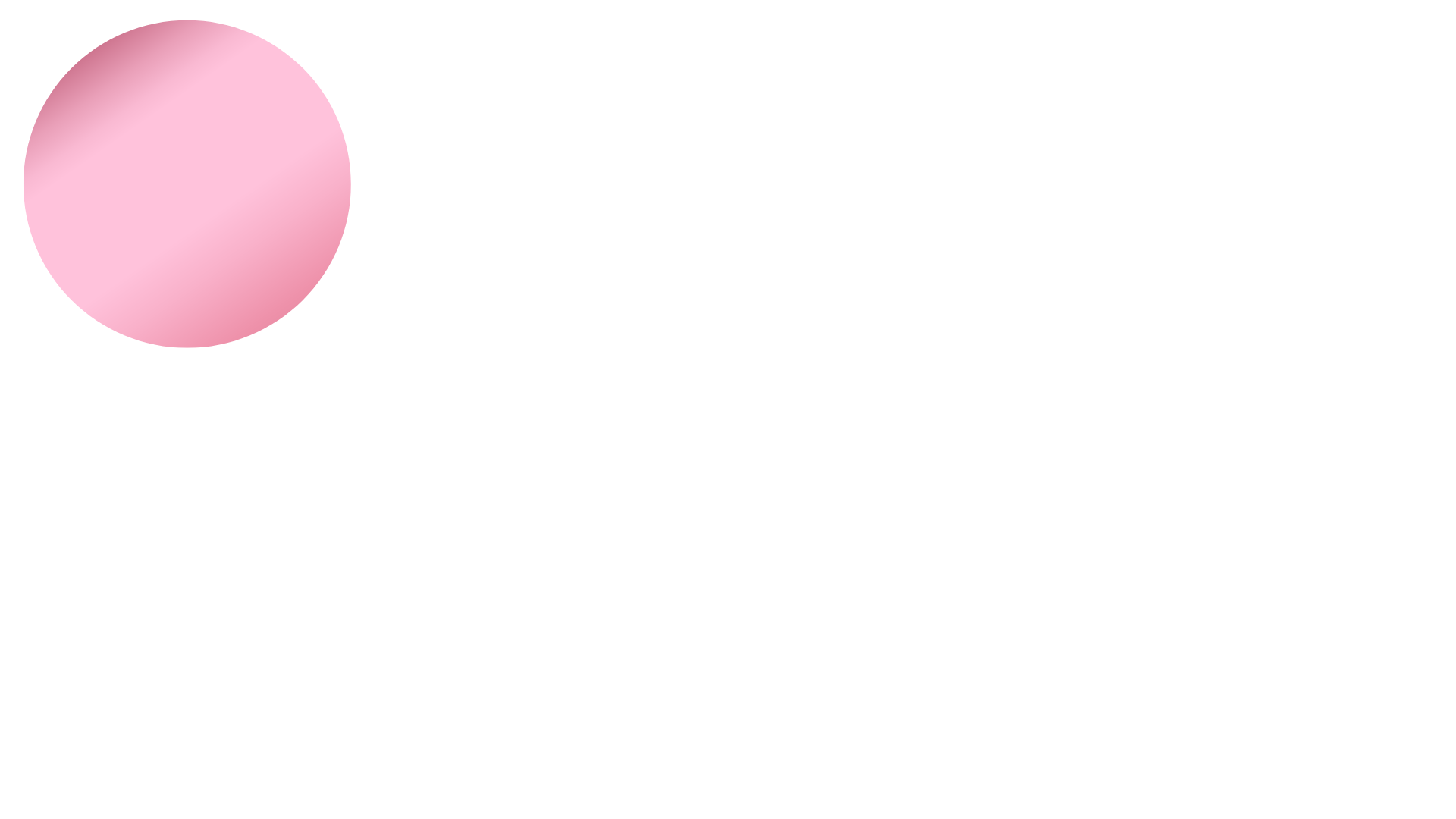 المكان الذي يعيش فيه كائن حي، أو جماعة أحيائية، أو
مجتمع أحيائي
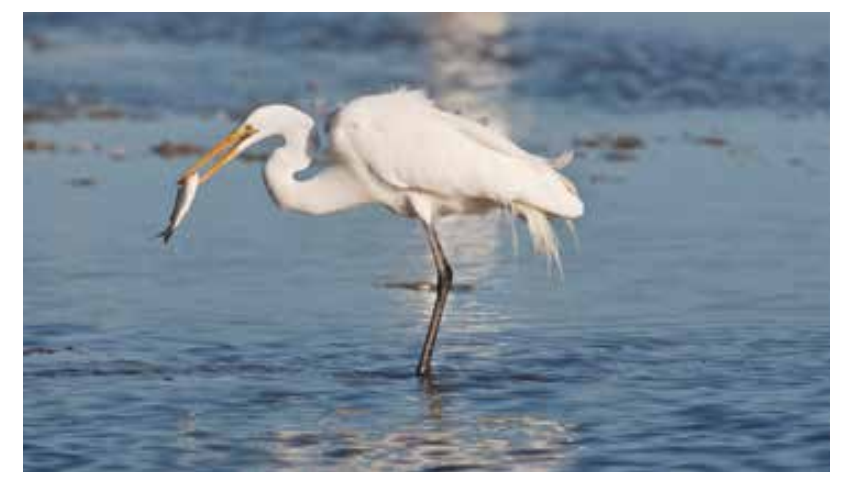 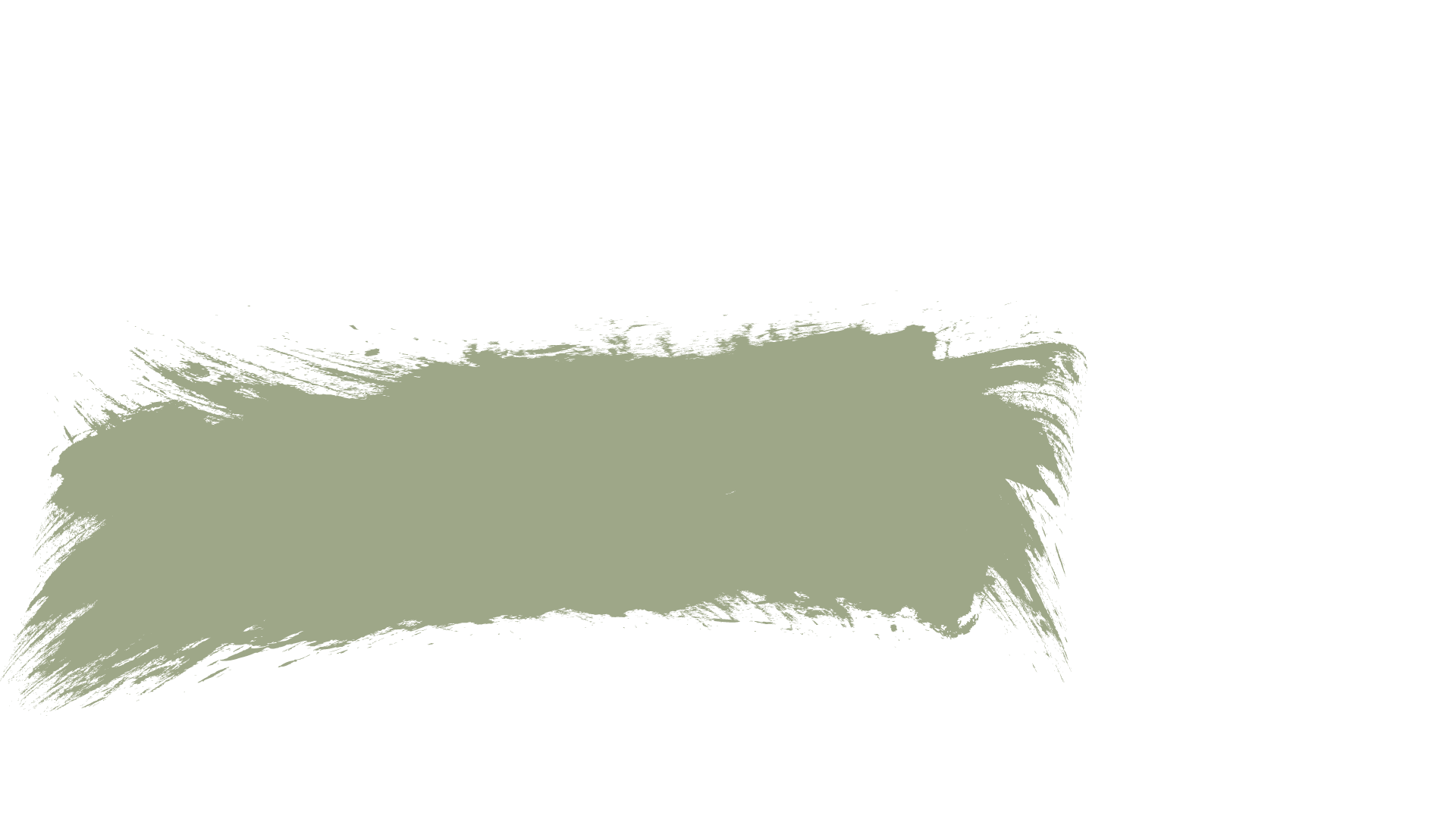 يشمل الإطار البيئي لطائر البلشون الأبيض (مالك الحزين) المب ّين في الصورة النظام البيئي للمياه العذبة،حيث يقضي معظم وقته في التغذية. كما يشمل هذا الإطار البيئي الأشجار المحيطة به حيث تجثم هذه الطيور وتبني أعشاشها
الإطار البيئي
الدور الذي يؤديه كائن حي معين في نظام بيئي معين.
1
2
4
3
و    يعبر كذلك عن الطريقة التي يتلاءم بها الكائن الحي   مع النظام البيئي الذي يعيش فيه
وكيف يتفاعل مع كل من بيئته المادية ومع الأنواع الأخرى من الكائنات الحية، إذ تحتاج الكائنات الحية إلى الحصول على الموارد المختلفة من محيطها،ولديها تكيفات خاصة تمكنها من الحصول عليها.
يصف الإطار البيئي للكائن الحي مكانه، وكيفية حصوله على الطاقة
يعبر عن الدور الذي يؤديه كائن حي محدد في النظام البيئي؛
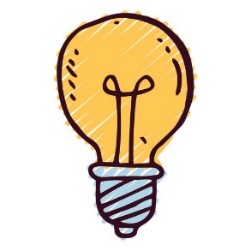 استراتيجية السؤال يتصل
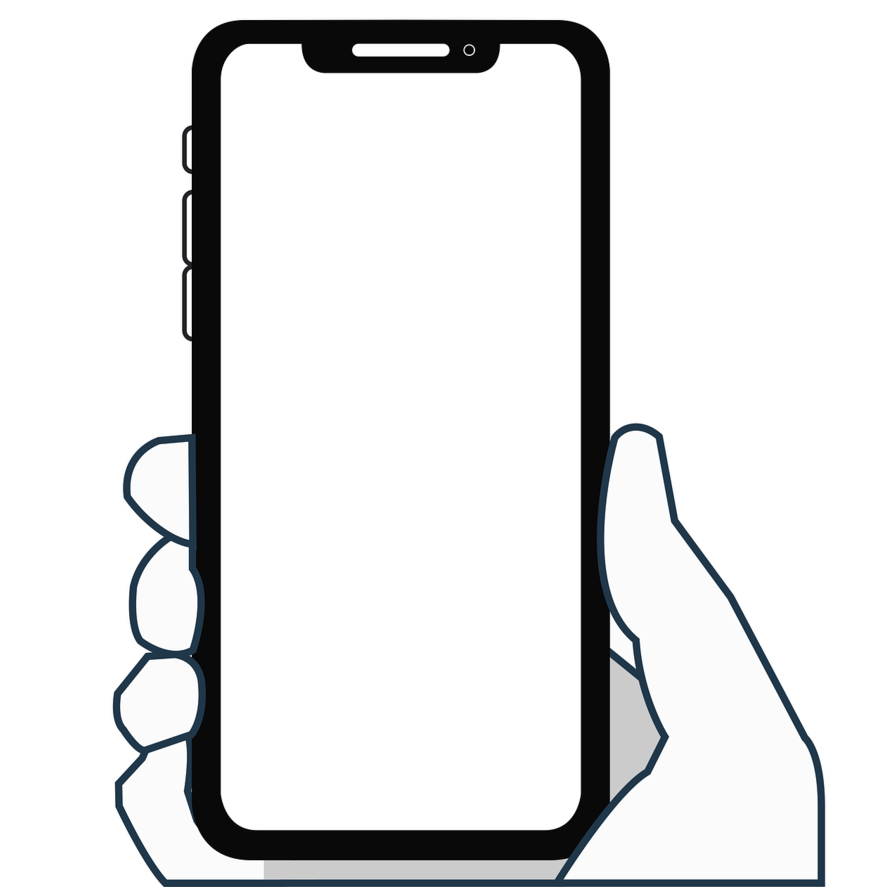 تقويم تكويني
عرف مصطلح "النظام البيئي" واذكر بعض
الأمثلة
النظام البيئي : هو مجتمع أحيائي من
الكائنات الحية يتميز بأنه مستقل بذاته نسبيا ومتفاعل، إضافة إلى البيئة التي يعيش فيها ويتفاعل معها
أمثلة: 
الغابات المطيرة الاستوائية و الشعاب المرجانية (أنظمة معقدة جدا)
الصحاري الرملية (أنظمة بيئية بسيطة جدا)
بركة الماء الصغيرة 
المحيط المفتوح الكبير
السؤال يكتب هنا
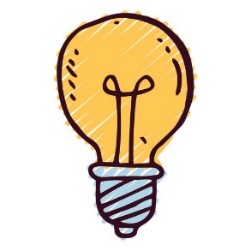 استراتيجية السؤال يتصل
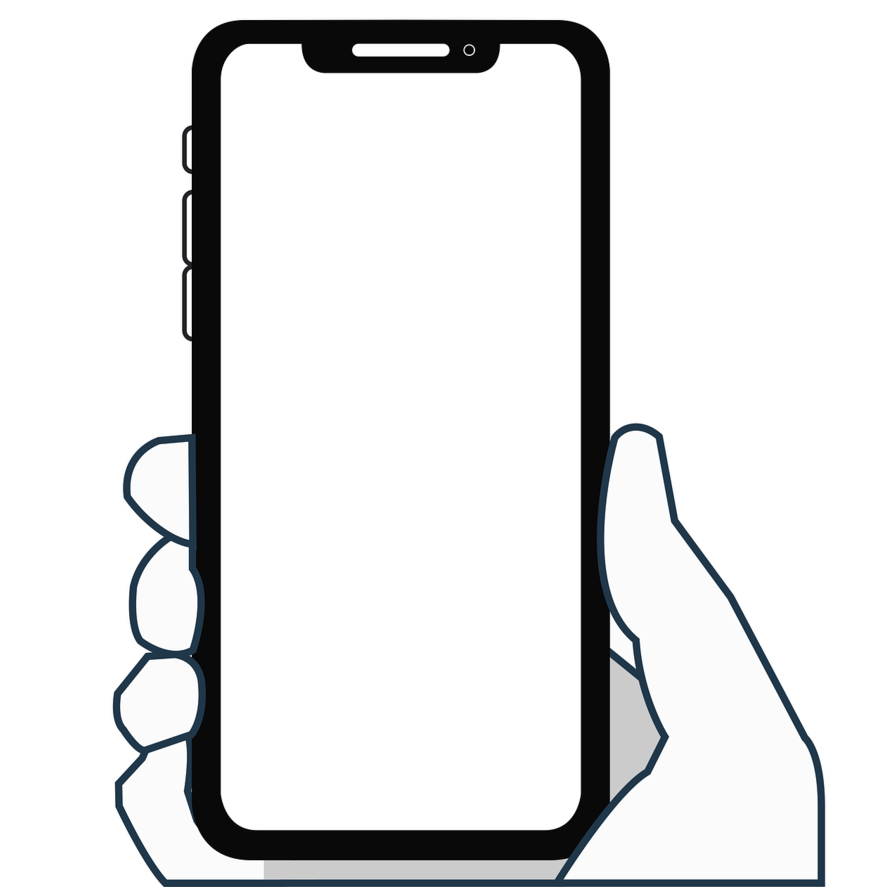 تقويم تكويني
عرف مصطلح "الإطار البيئي".
السؤال يكتب هنا
الإطار البيئي :
الدور الذي يؤديه كائن حي معين في نظام بيئي
 معين
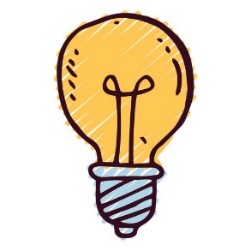 استراتيجية السؤال يتصل
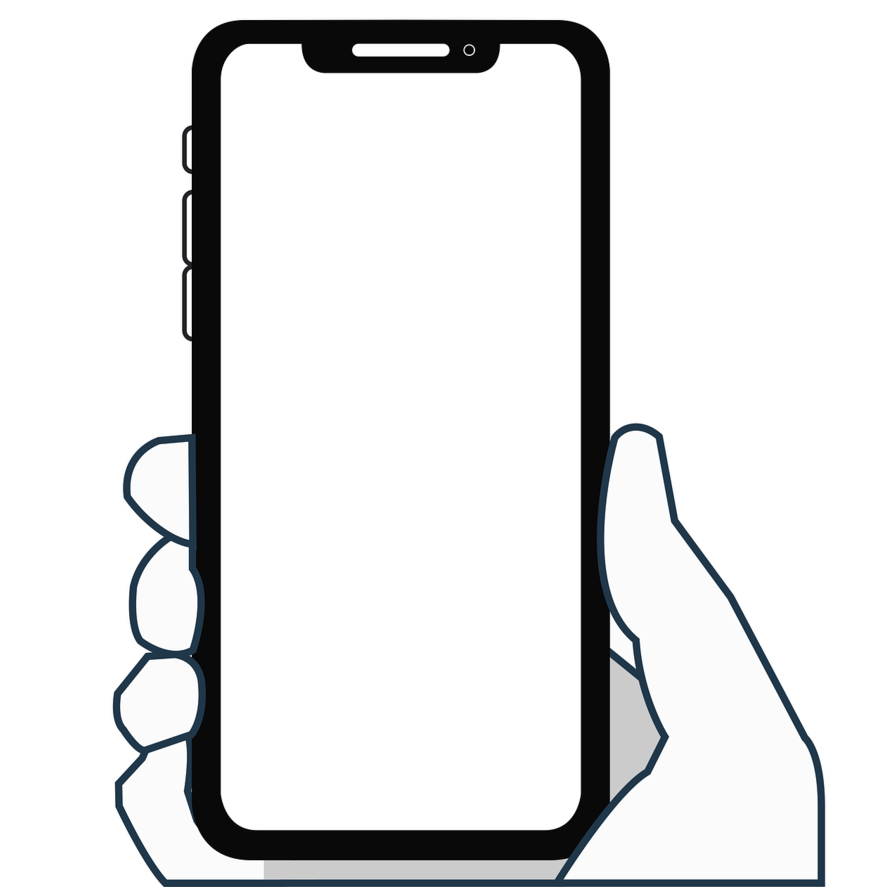 تقويم تكويني
ميز بين المصطلحين: النظام البيئي والإطار البيئي
النظام البيئي ً - مجتمع أحيائي قائم بذاته نسبيا، ويشكل مجتمعا من الكائنات الحية التي تتفاعل فيما بينها، والبيئة التي تعيش فيها هذه الكائنات الحية والتي تتأقلم معها.

الإطار البيئي - الدور الذي يؤديه الكائن الحي في نظام بيئي معين
السؤال يكتب هنا
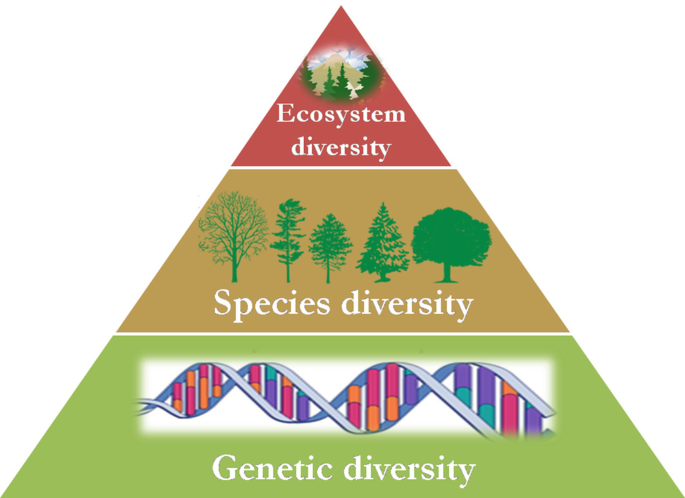 تنوع الأنواع
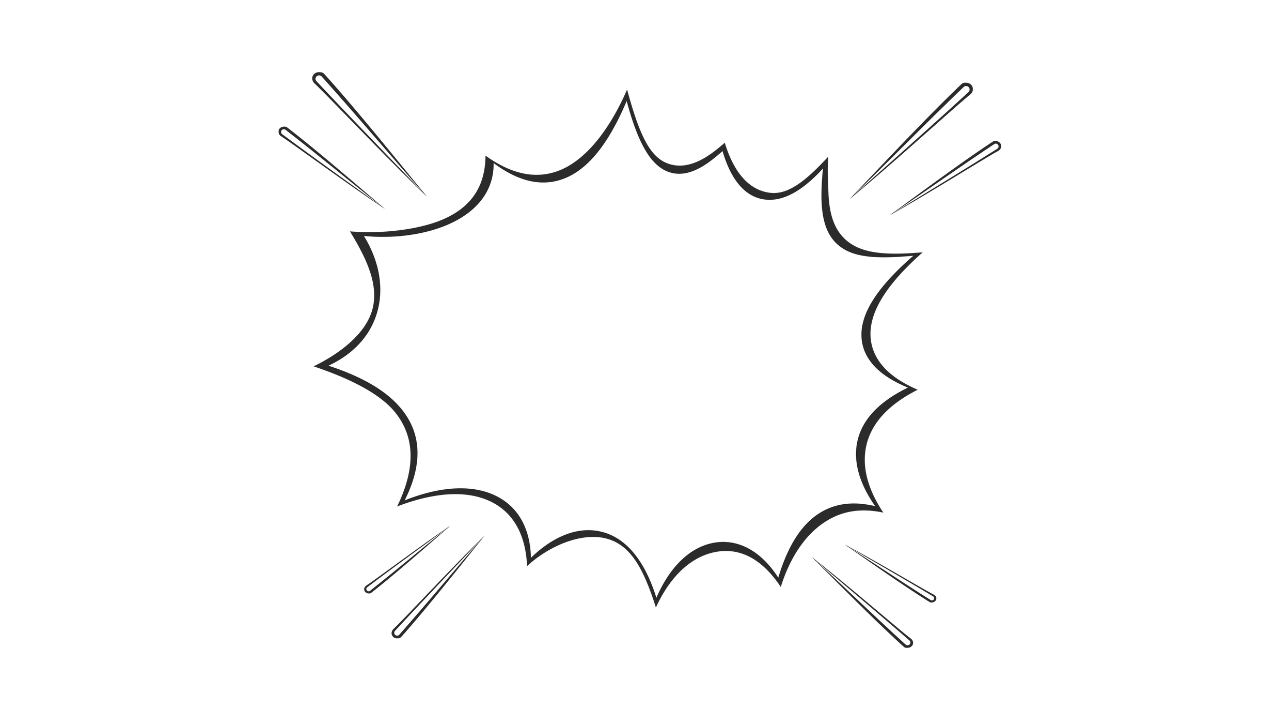 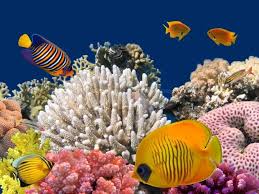 تنوع الأنواع يعتمد على
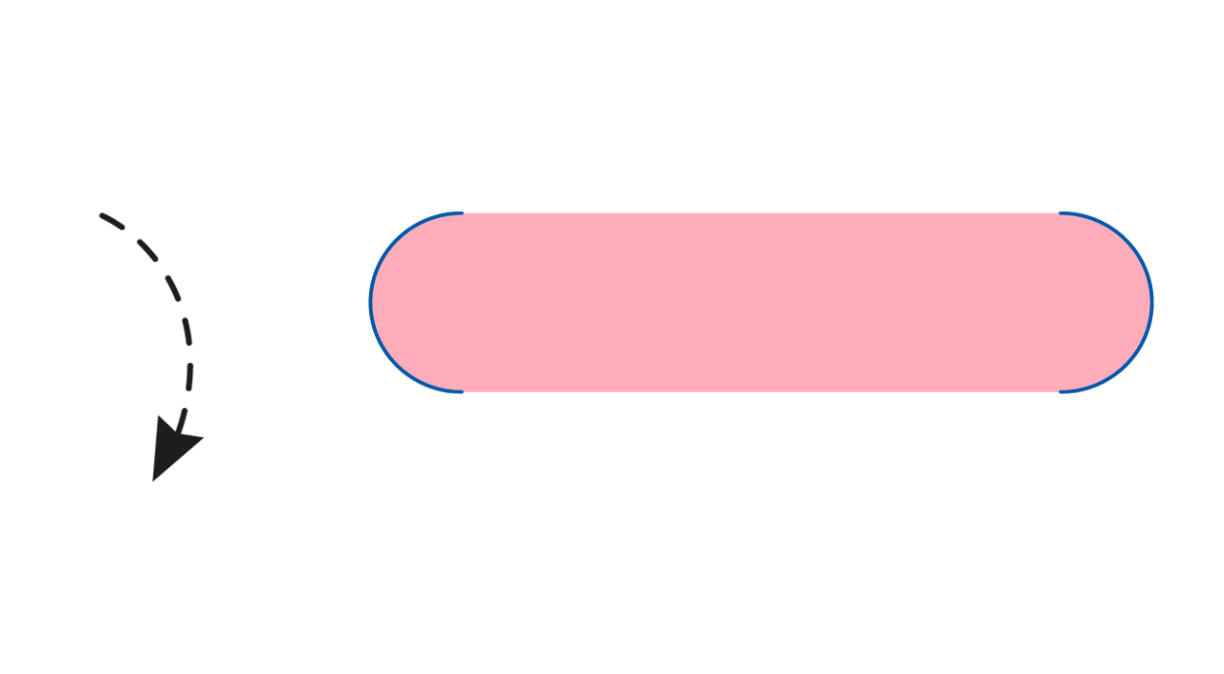 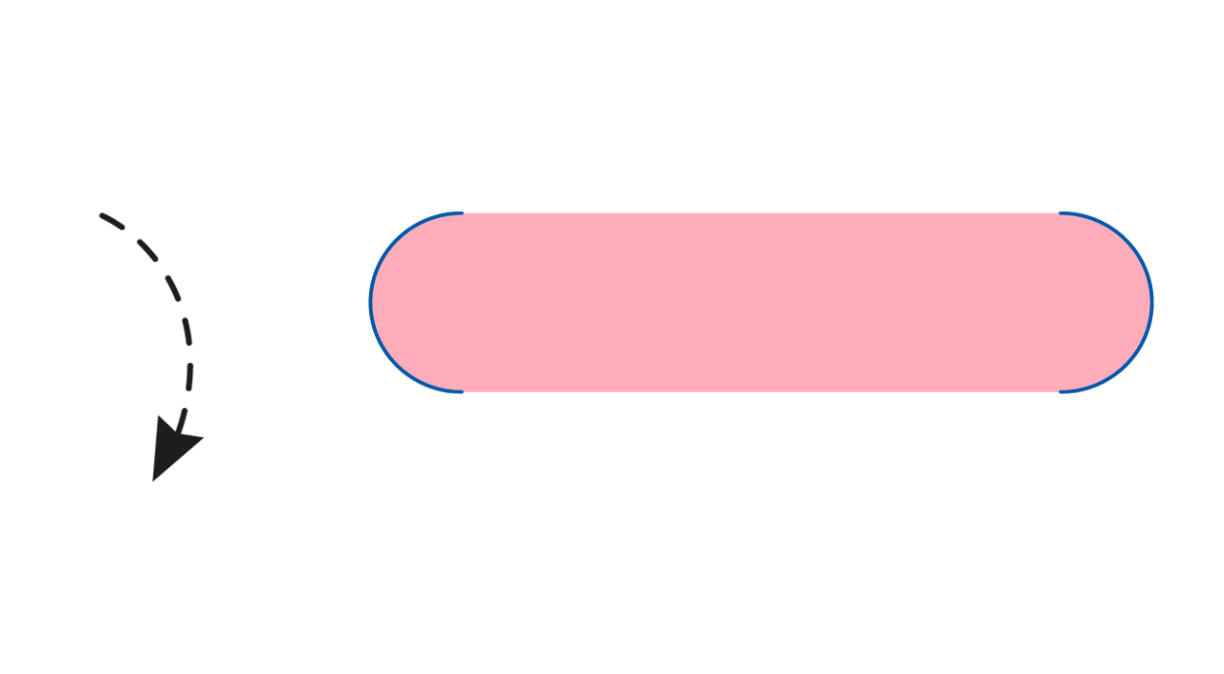 مقياسا للتوزيع المتكافئ   لوفرة الأنواع المختلفة
ثراء الأنواع:عدد الأنواع التي تعيش في مجتمع أحيائي معين
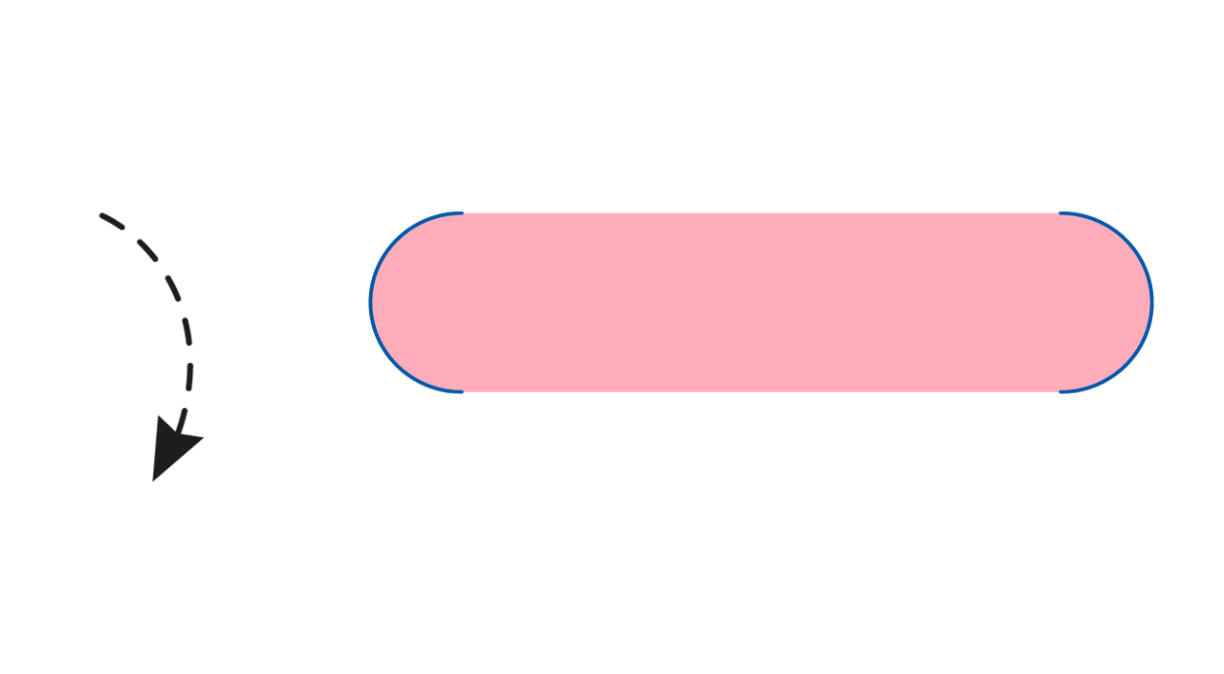 فكلما زاد عدد الأنواع التي تعيش في المجتمع الأحيائي وتوزع عدد الكائنات الحية من الأنواع المختلفة بشكل متكافئ، كان تنوع الأنواع أكبر
تتمتع الشعاب المرجانية بمستوى مرتفع جدا من التنوع البيولوجي
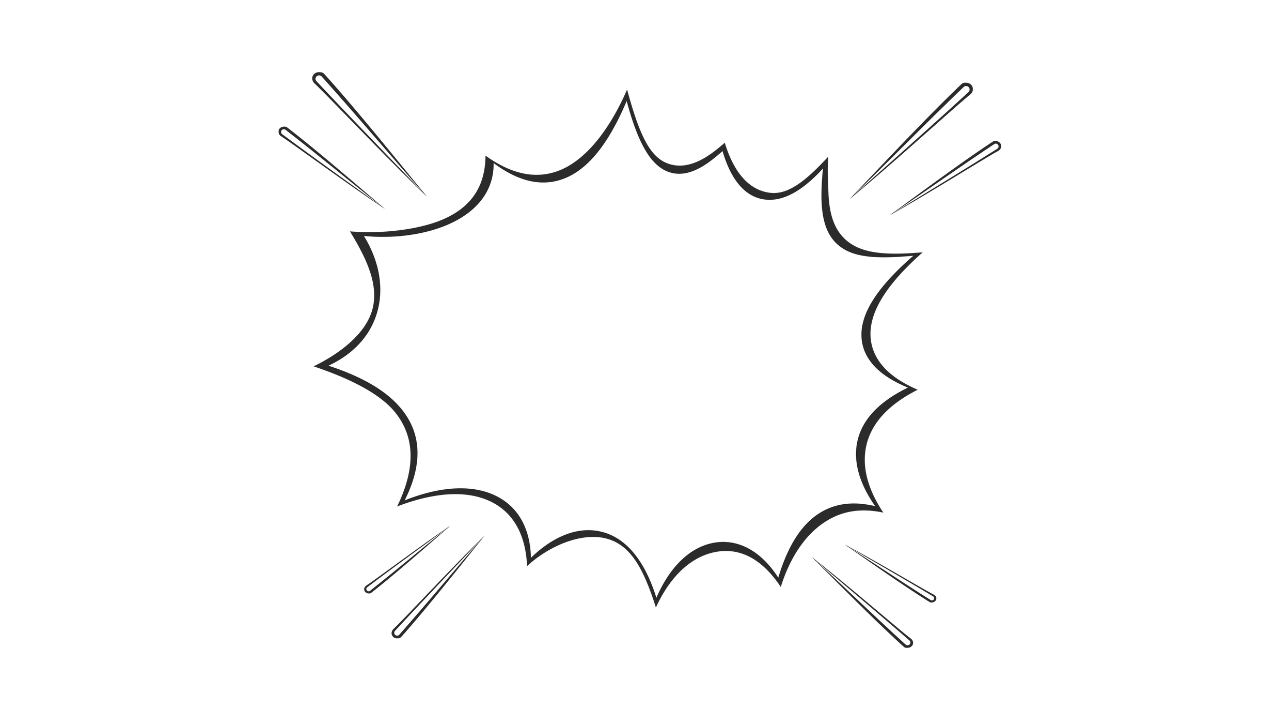 تتمتع الشعاب 
المرجانية بمستوى 
مرتفع جدا من التنوع البيولوجي
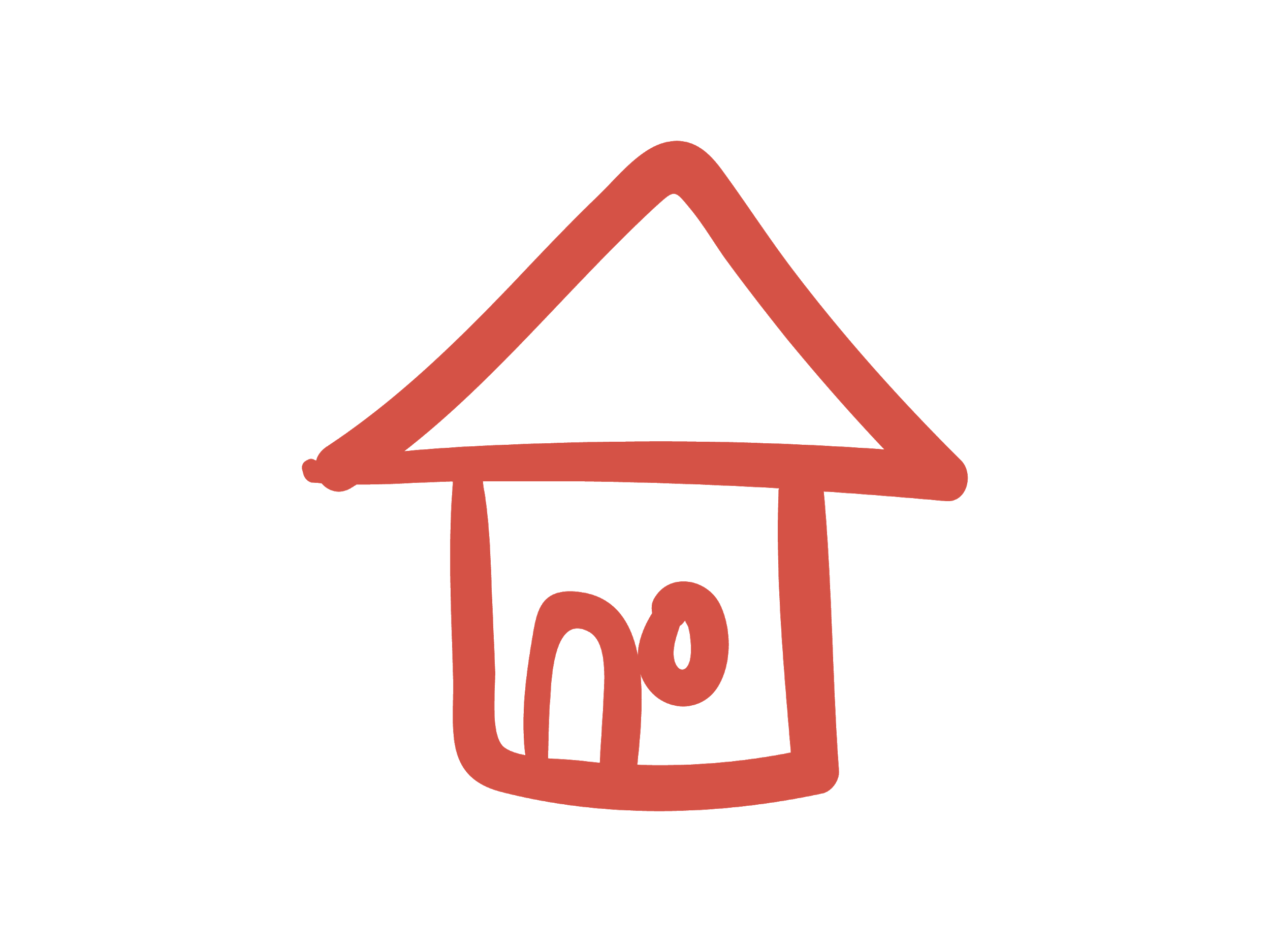 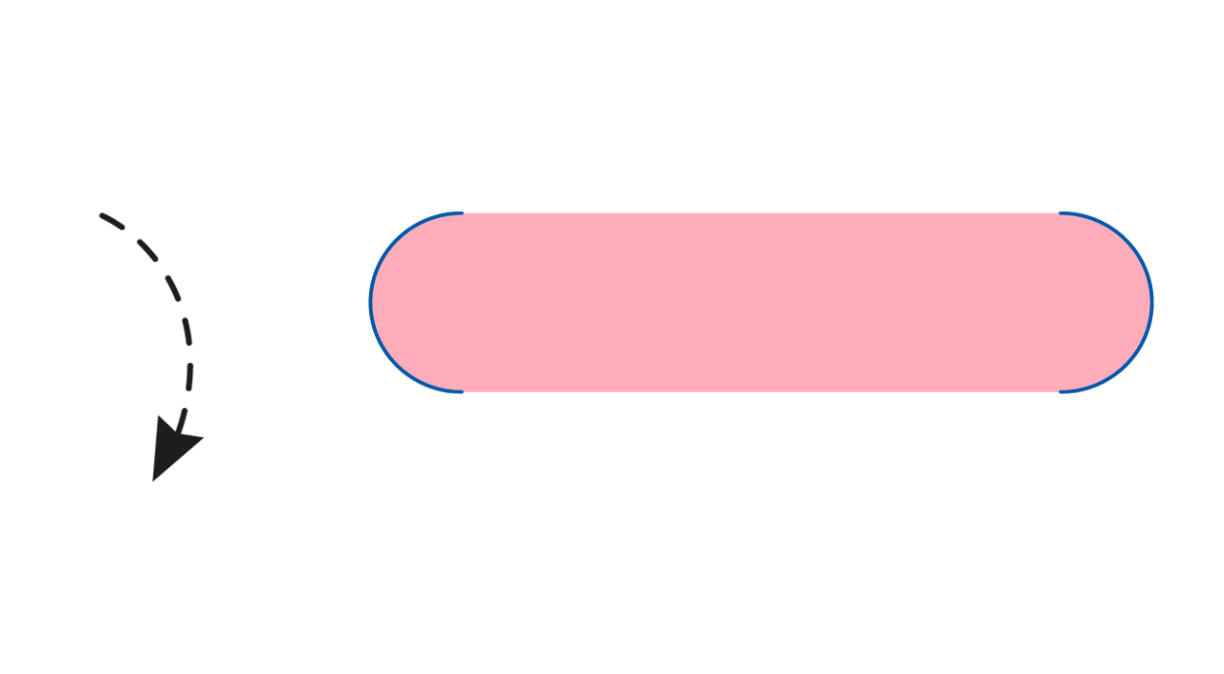 ، إذ يوفر مثل هذا النظام البيئي العديد من الأطر البيئية المختلفة، والتي تستغلها الأنواع المختلفة
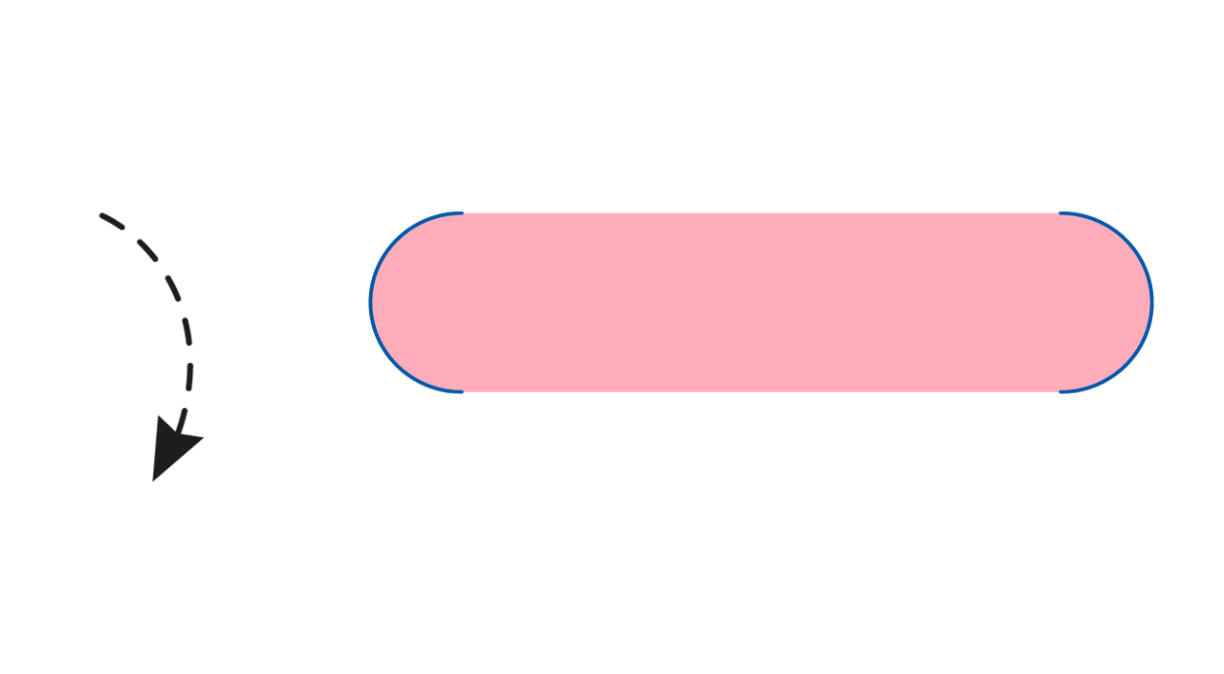 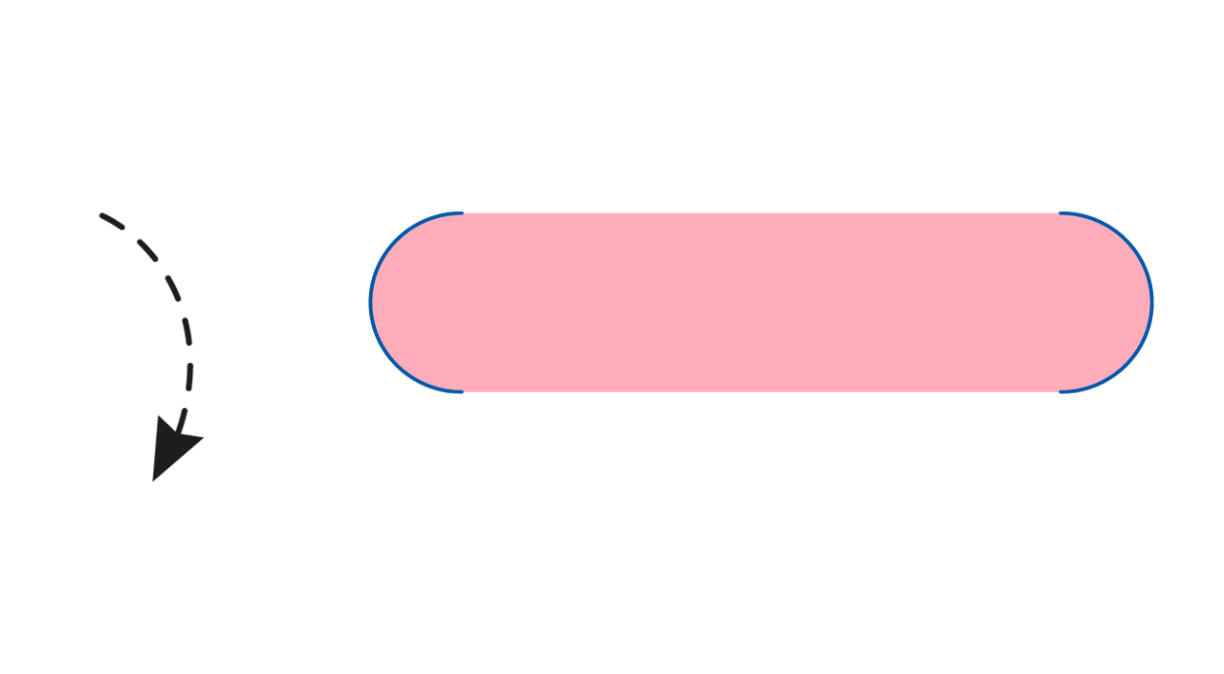 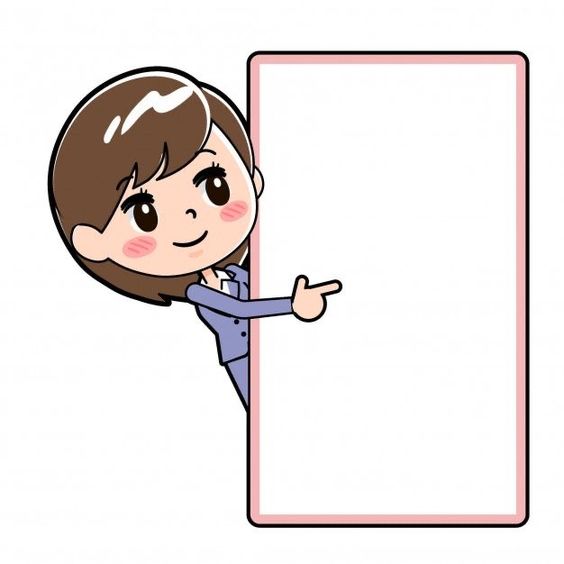 النظم البيئية ذات التنوع الكبير في الأنواع تكون أكثر استقرارا من تلك ذات التنوع المحدود في الأنواع.
أهمية التنوع البيولوجي
تتمتع النظم البيئية شديدة التنوع بمرونة أكبر تمكنها من البقاء ومقاومة التغير وبالتالي الثبات النسبي، لأنها تتميز بأنها قادرة على مقاومة التغيرات في العوامل البيئية
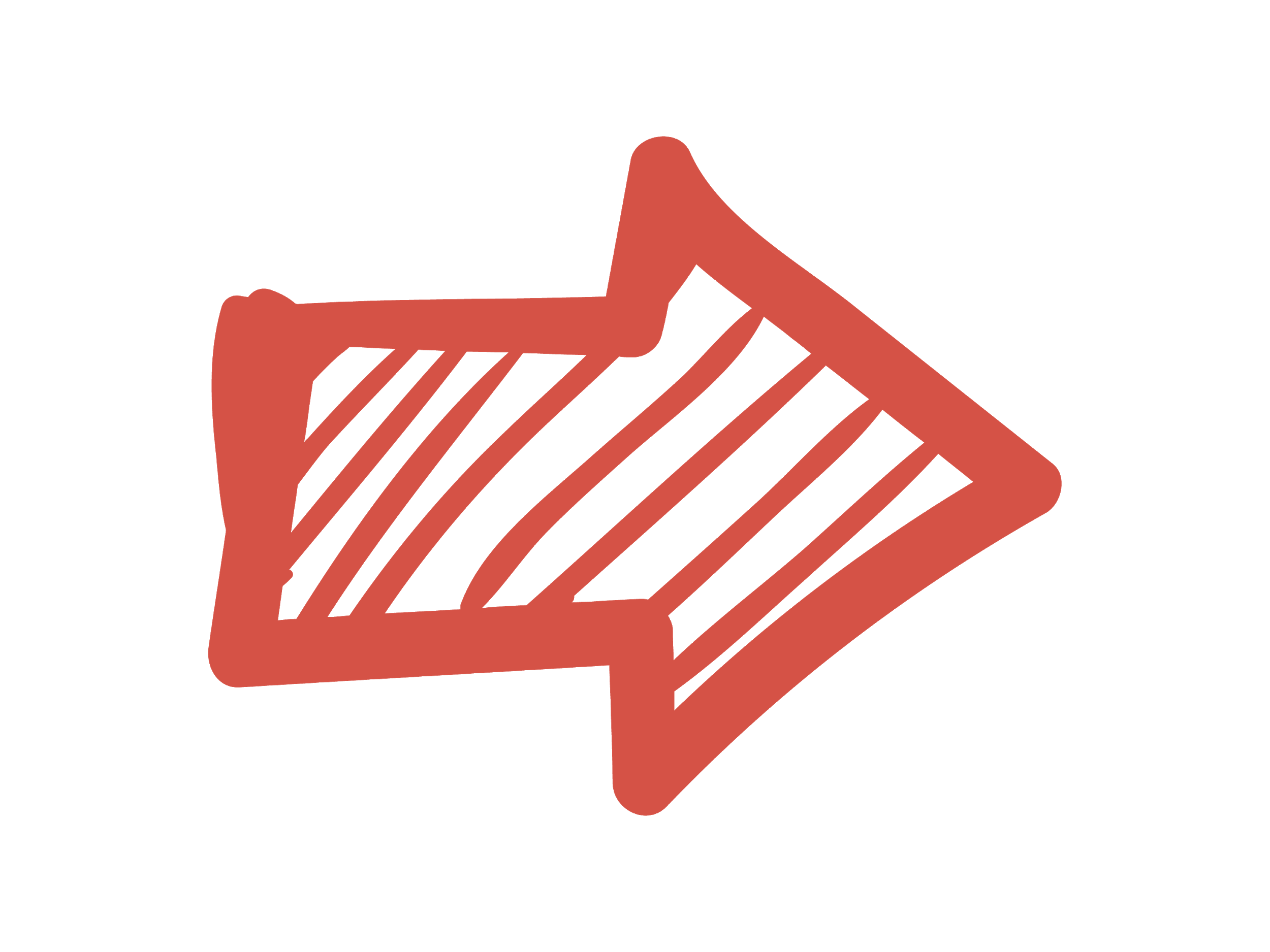 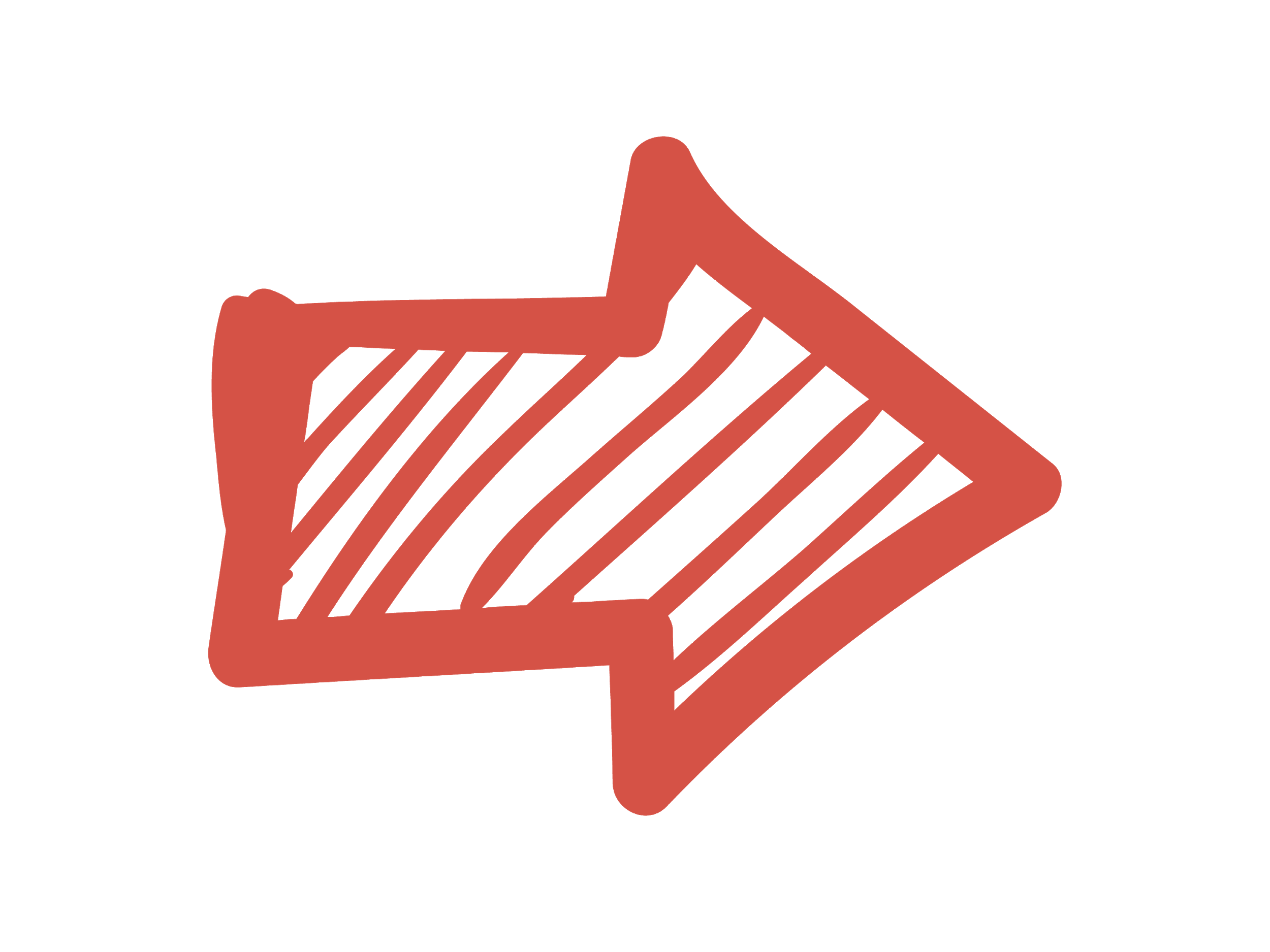 قد يطغى نوع واحد أو نوعان من الكائنات الحية على بعض الأنظمة البيئية، وقد تكون الأنواع الأخرى نادرة.
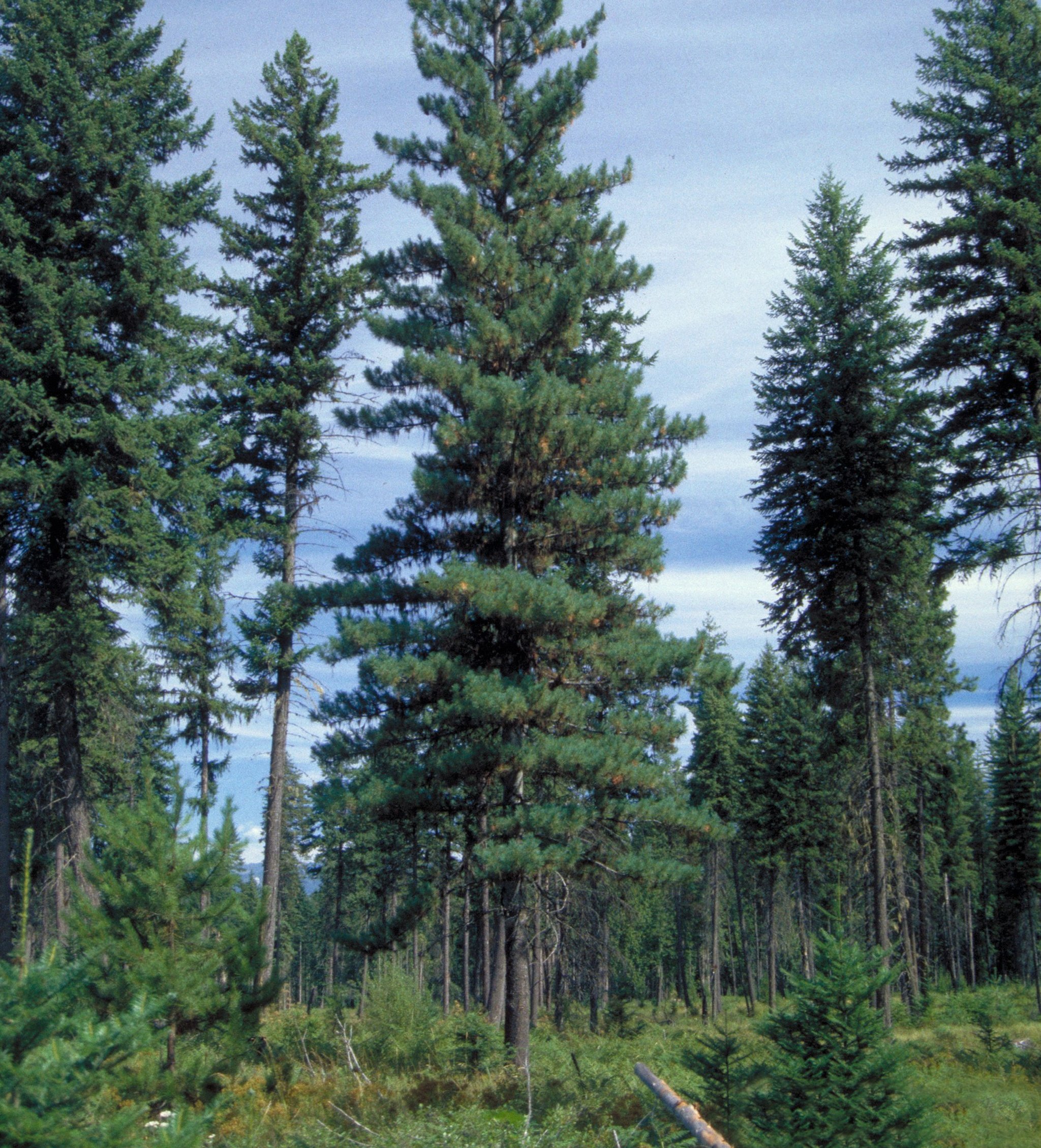 في غابات الصنوبر الطبيعية في ولاية فلوريدا في الولايات المتحدة الأمريكية
الغابات
 المعتدلة
 في كندا
يسودها عدد قليل من أنواع الأشجار
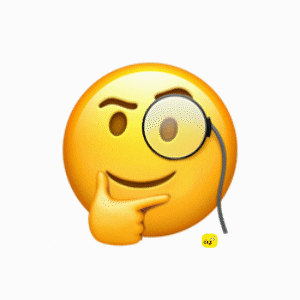 أي النظامين في الجدول يتمتع بتنوع أعلى؟
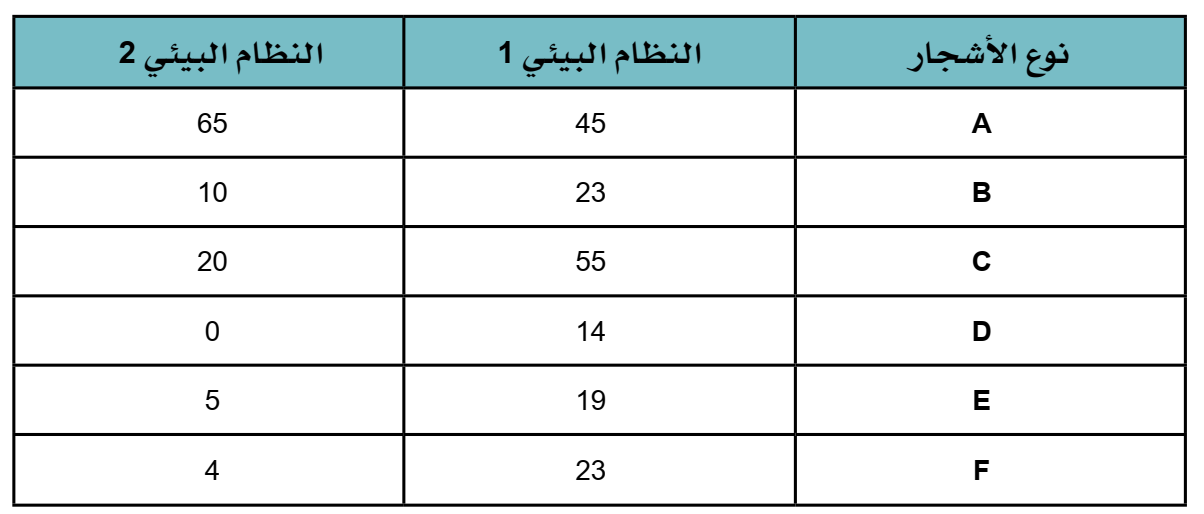 يتمتع هذان النظامان البيئيان بثراء الأنواع نفسه
لكن النظام البيئي 1يتمتع بتنوع أعلى
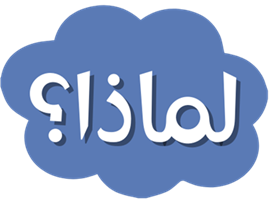 إن تكافؤ الأنواع فيه أكبر من النظام البيئي 2.
يوضح الجدول  3-٩عدد الأشجار من الأنواع المختلفة التي تم تسجيلها في نظام َّ ين بيئي َ ين متشابهين
أسئلة
مترجمة
تم أخذ عينات من الأنواع النباتية في منطقتين مختلفتين وتظهر 
نتائج أخذ العينات في الجدول .

أي العبارات التالية صحيحة؟
المنطقة ( أ ) أكثر تنوعا
المنطقة ( أ ) لديها ثراء أنواع أعلى
المنطقة ( ب) لديها تكافؤ 
 الأنواع أعلى
تظهر المنطقتين نفس المستوى
 من التنوع
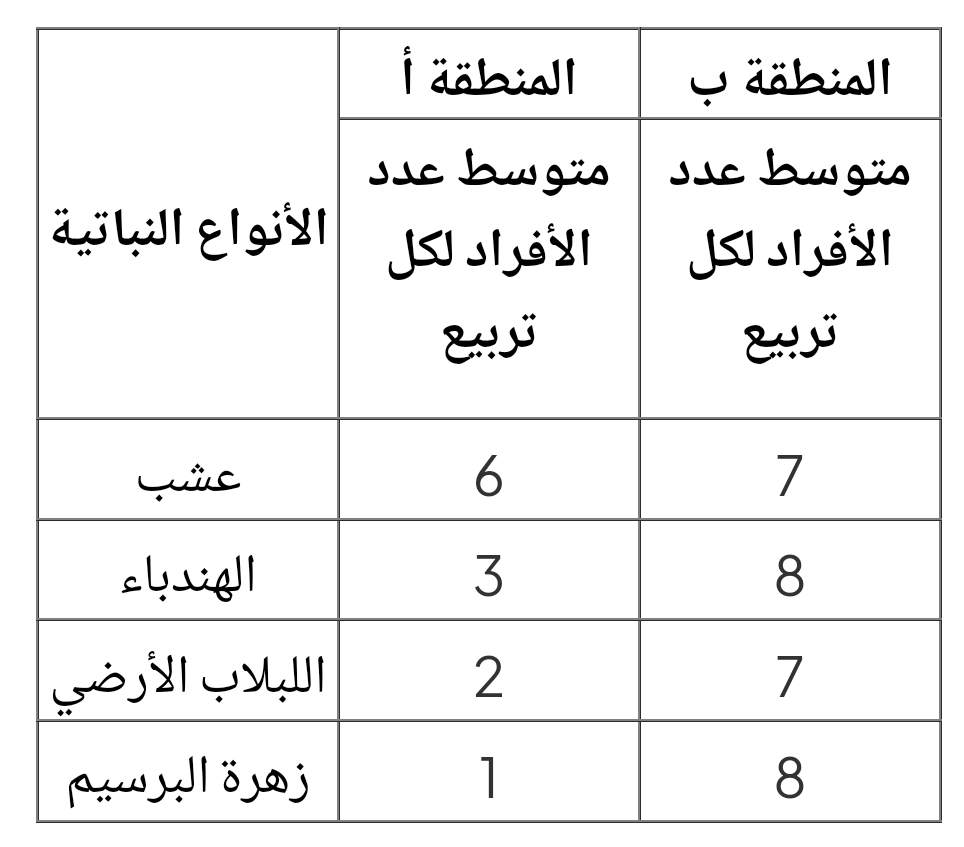 أسئلة
مترجمة
أي العبارات تعرف بشكل أفضل مصطلح تكافؤ الأنواع:
عدد الأنواع في المنطقة
الوفرة النسبية لكل نوع في المنطقة
العدد النسبي للأفراد من نوع ما في منطقة ما
انتشار الأنواع في منطقة ما
أسئلة
مترجمة
أرادت مجموعة من علماء البيئة تقييم تأثير أنواع مختلفة من الرعي على تنوع الخنافس التي تعيش على الأرض.
قاموا بجمع عينات من الخنافس من الحقول ذات ثلاث أنواع مختلفة من الرعي
رعي الأغنام
رعي البقر
رعي الخيل


يظهر الشكل نتائج أخذ العينات.
حدد المجال الذي يظهر أعلى مستوى من ثراء الأنواع. اشرح اجابتك؟
الحقل 2 : الحقل الذي ترعى فيه الأبقار 
يحتوي هذا الحقل على عدد أكبر من الخنافس / 20 نوع
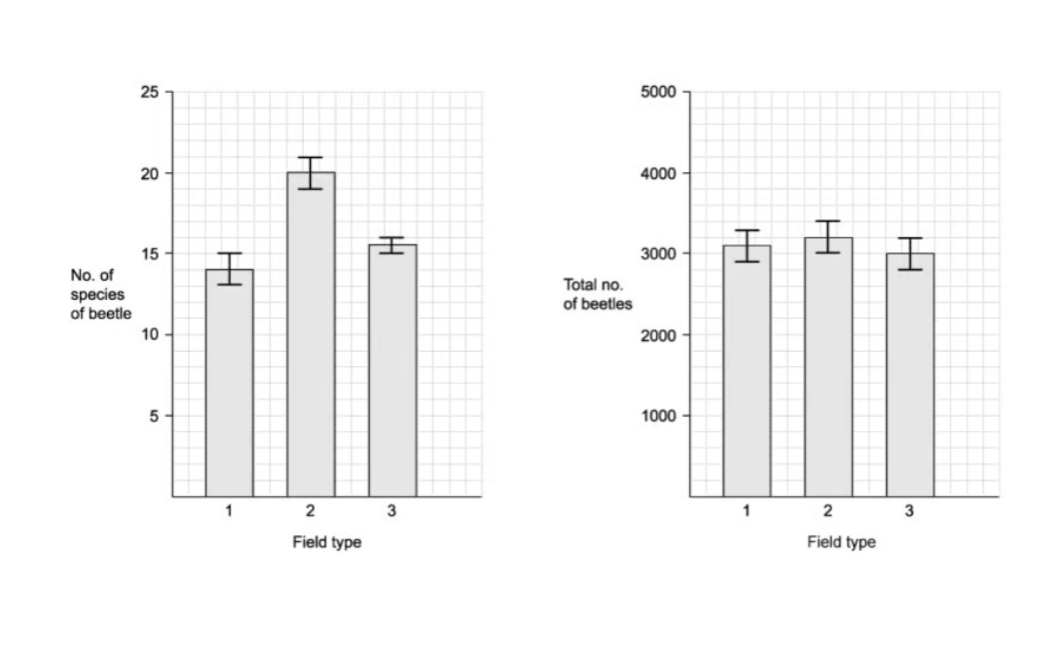 1
2
عدد
 أنواع الخنافس
المجموع الكلي للخنافس
تُعد المناطق الاستوائية مراكز مهمة للتنوع البيولوجي
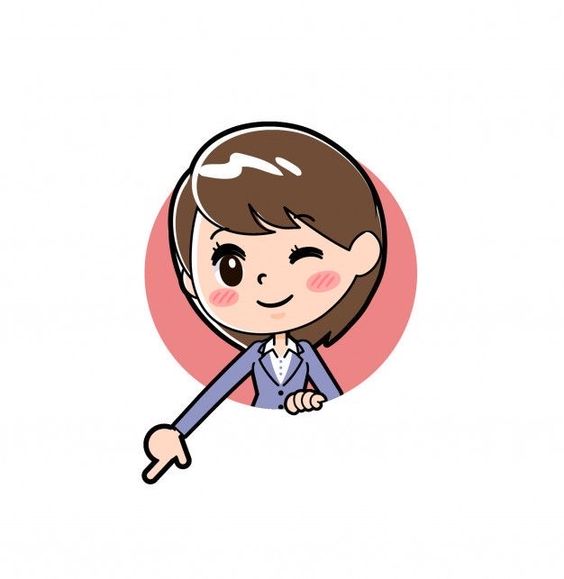 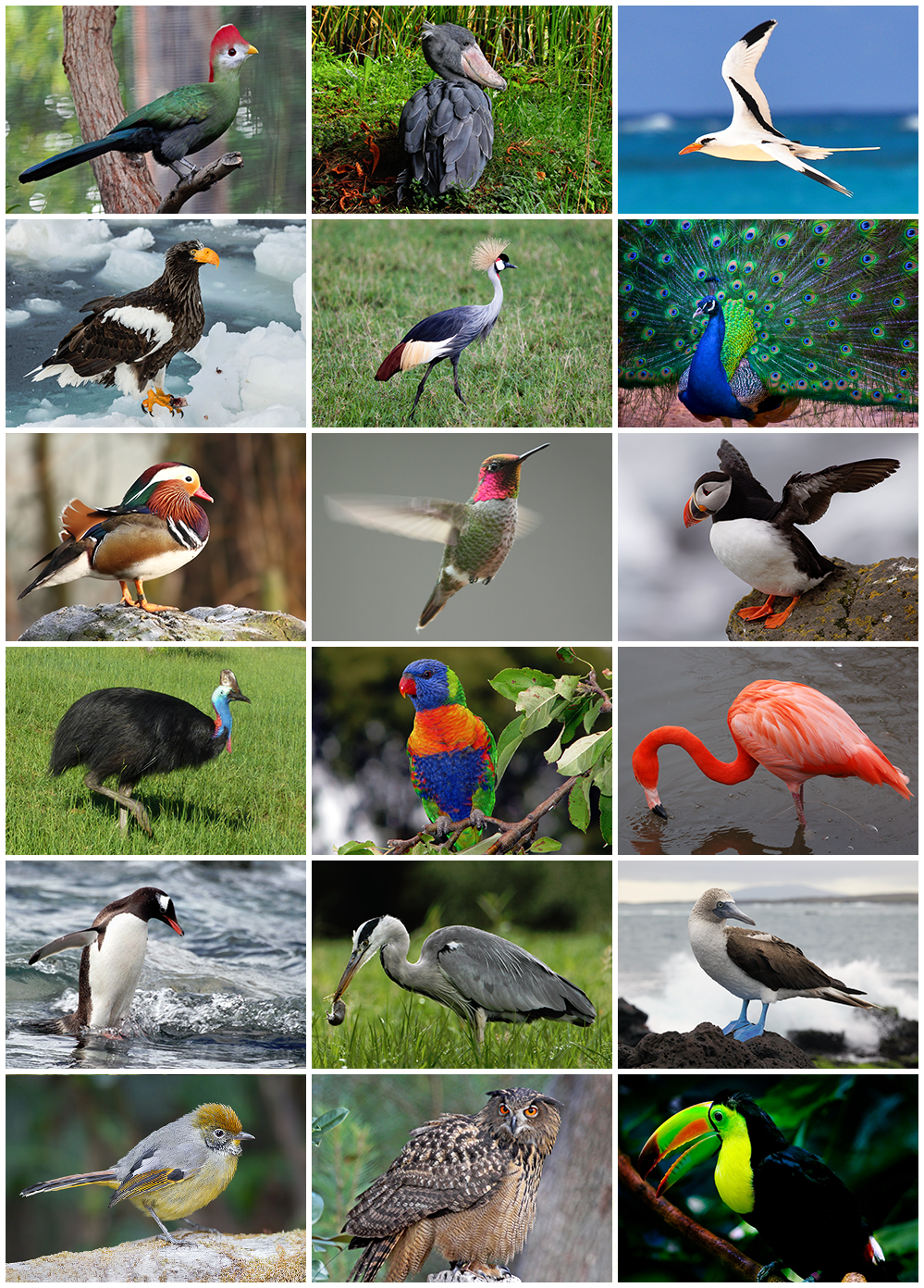 وقد يكون السبب في ذلك هو أن الظروف المعيشية ليستشديدة القسوة (لا يوجد صقيع أو ثلج أو جليد،)
وهناك ضوء ذو شدة عالية على مدار السنة،
هناك نحو 1500نوع من الطيور في أمريكا الوسطى.
ولكن هناك 300نوع فقط في الأقاليم الشمالية الغربية لكندا
ولا تحتاج الطيوروالثدييات إلى استخدام الطاقة للحفاظ على دفء أجسامها
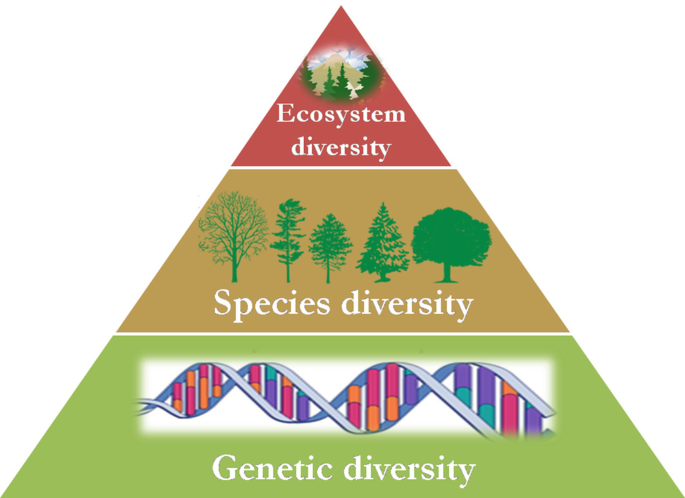 التنوع الجيني
طريقة تقييمه
تواجده
مفهومه
تمتلك جميع الأفراد ضمن نوع ما الجينات نفسها، ولكنهم لا يمتلكون جميعا الأليلات نفسها لتلك الجينات .
هو تنوع الأليلات داخل الجينات الموجودة في جينوم نوع محدد من الكائنات الحية
يمكن تقييم التنوع الجيني داخل نوع ما من خلال حساب نسبة الجينات التي لها أليلات مختلفة، ومن خلال عدد الأليلاتالموجودة لكل جين من هذه الجينات
.
،
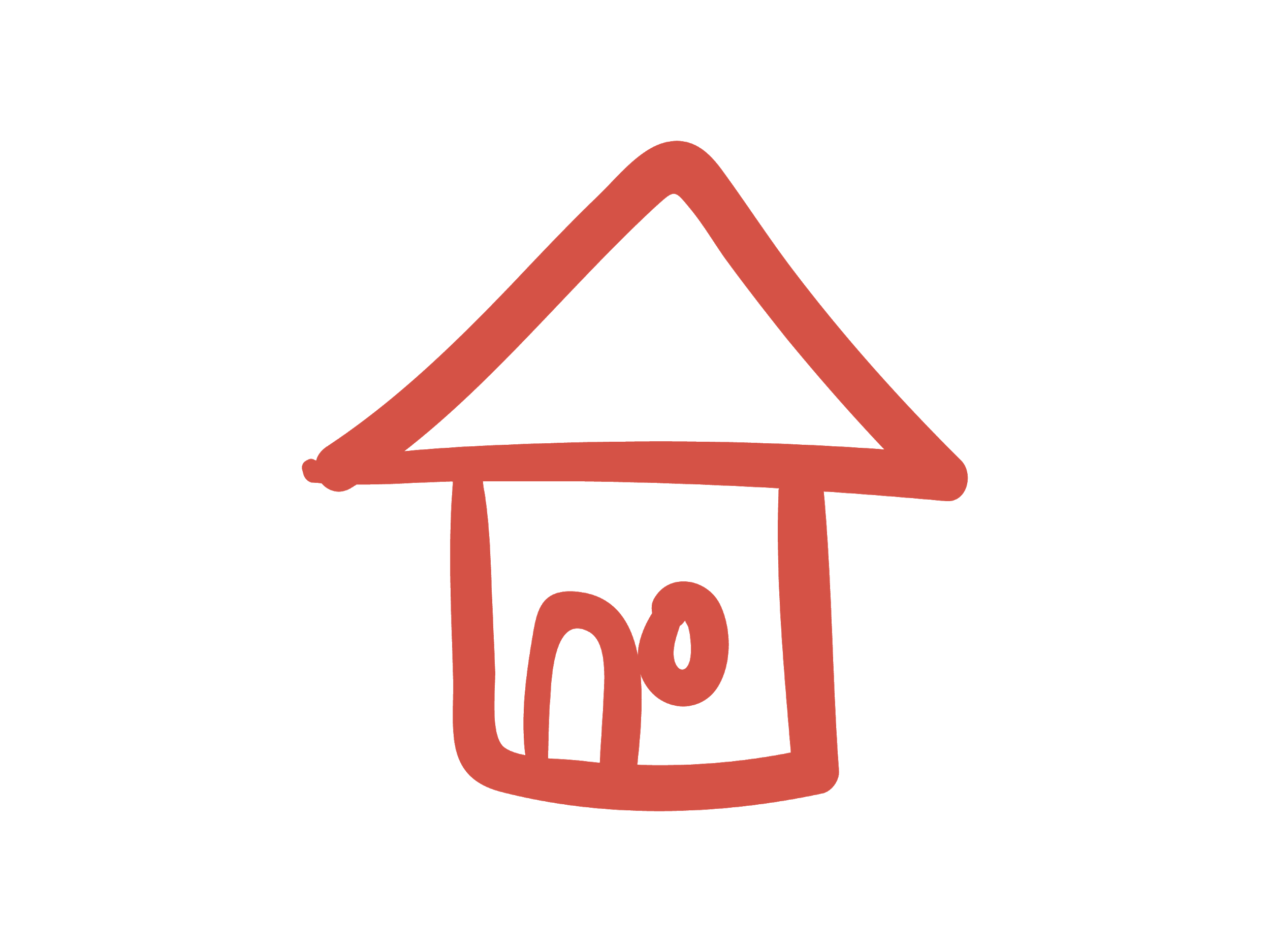 يتميز التنوع الجيني الموجود بين أنواع النباتات المزروعة والحيوانات الأليفة بأنه واضح
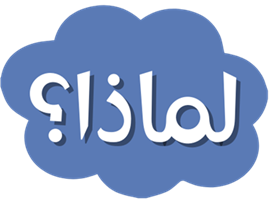 1
لأنه يمكننا رؤية الاختلافات بين أفراد هذه الأنواع (على سبيل المثال بين أنواع ورد الحديقة أو سلالات الكلاب
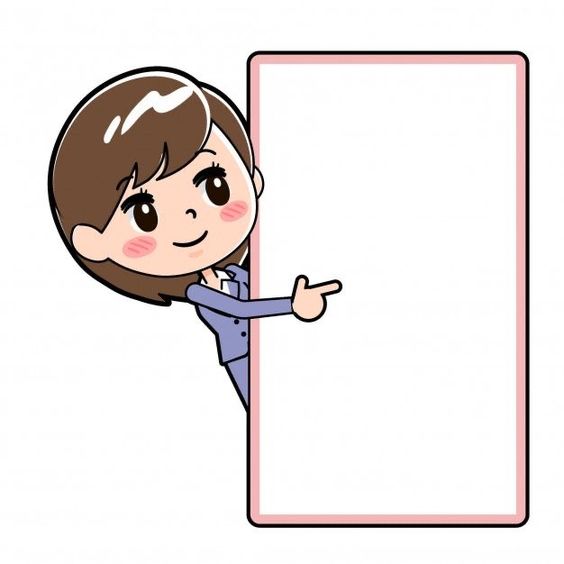 يوجد تنوع جيني مماثل،  ليس واضحا دائما، في الجماعات الأحيائية الطبيعية
لنتعرف على مميزات التنوع الجيني
2
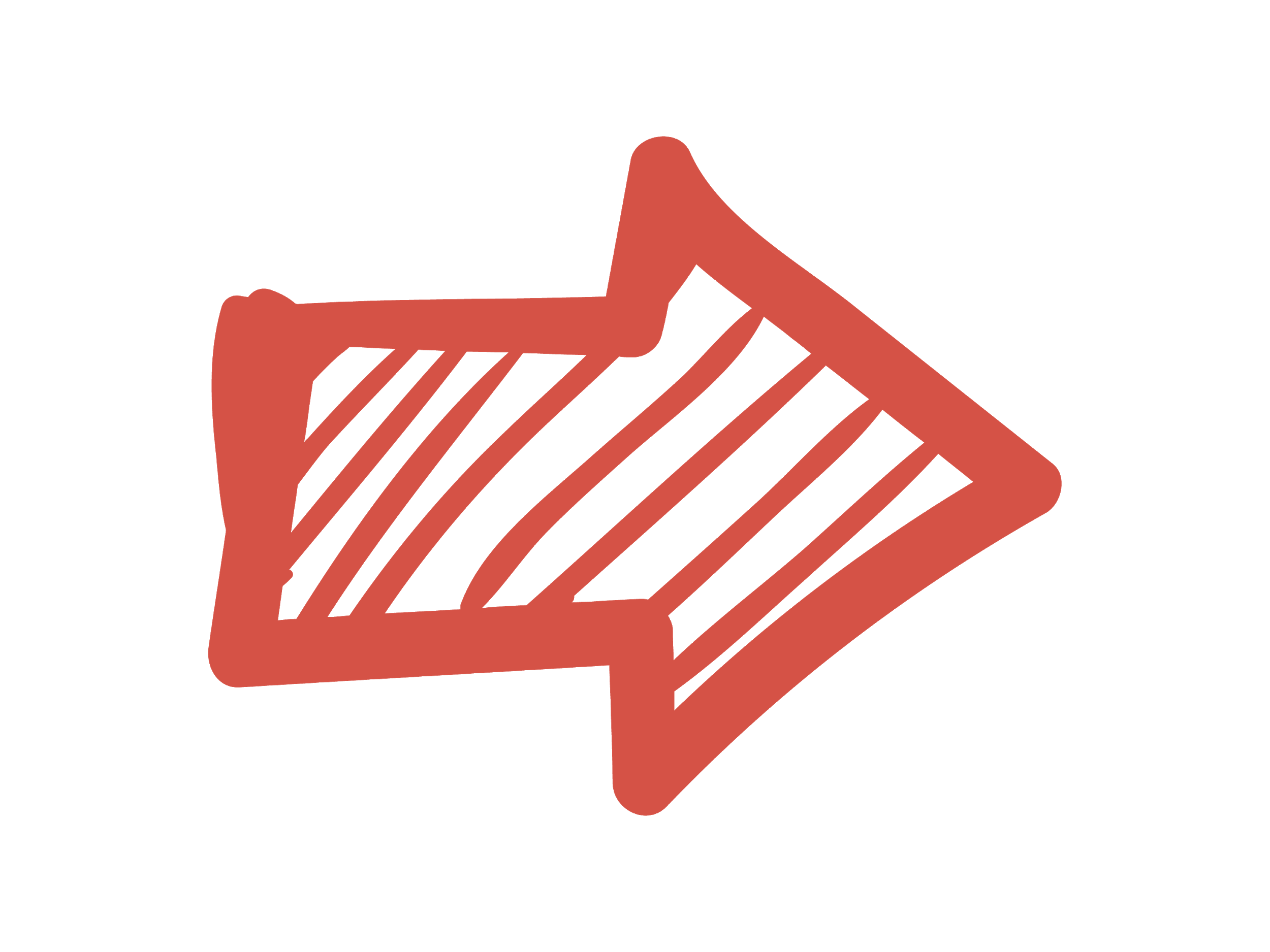 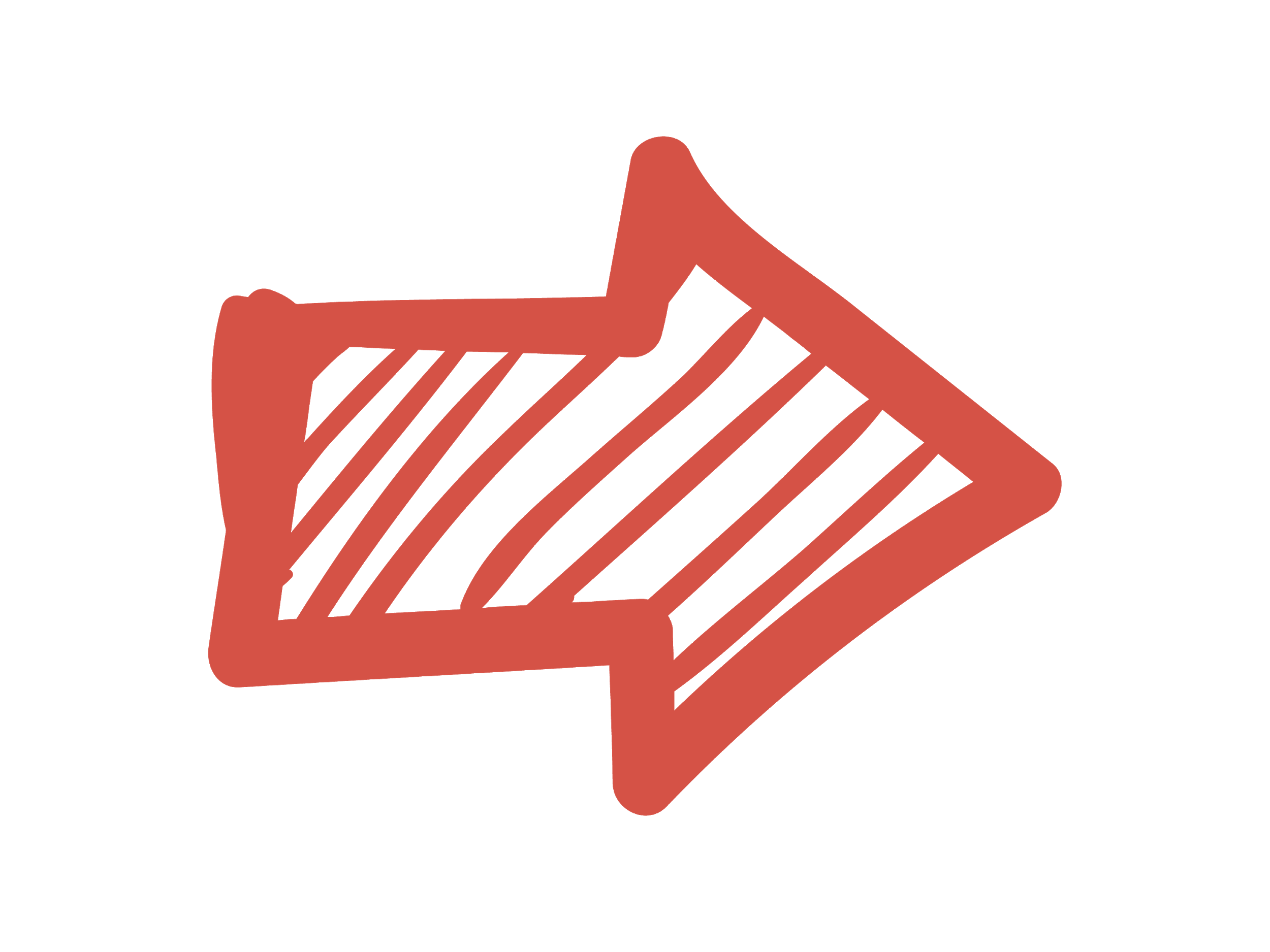 كما توجد اختلافات جينية بين الجماعات الأحيائية من النوع نفسه
3
التنوع الجيني داخل الجماعة الأحيائية
التنافس مع الأنواع الأخرى،،
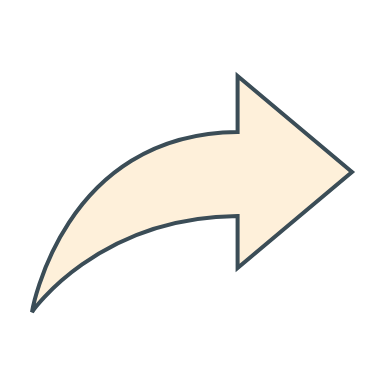 ::
وهذا التنوع مهم جدا في تزويد الجماعاتالأحيائية بالقدرة على التأقلم مع التغيرات التي تحدث في
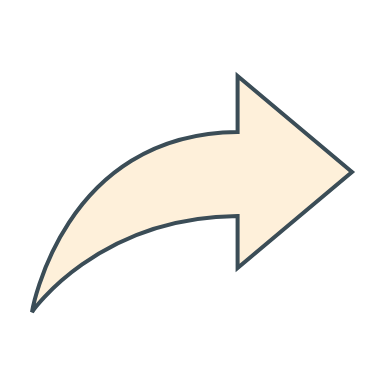 وتجنب المفترسات
 الجديدة،
العوامل الحيوية
هناك أيضا تنوع جيني داخل الجماعة الأحيائية
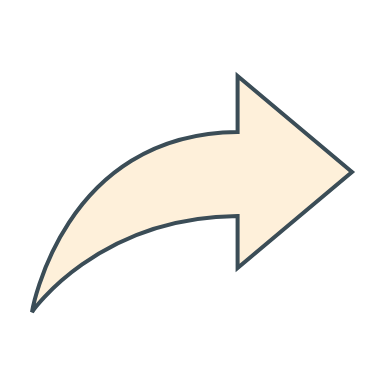 ومقاومة سلالات جديدة من الأمراض
والتغيرات في درجات الحرارة، والملوحة، والرطوبة، أو معدل سقوط الأمطار
والعوامل غير الحيوية
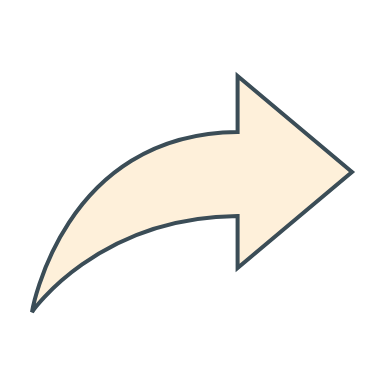 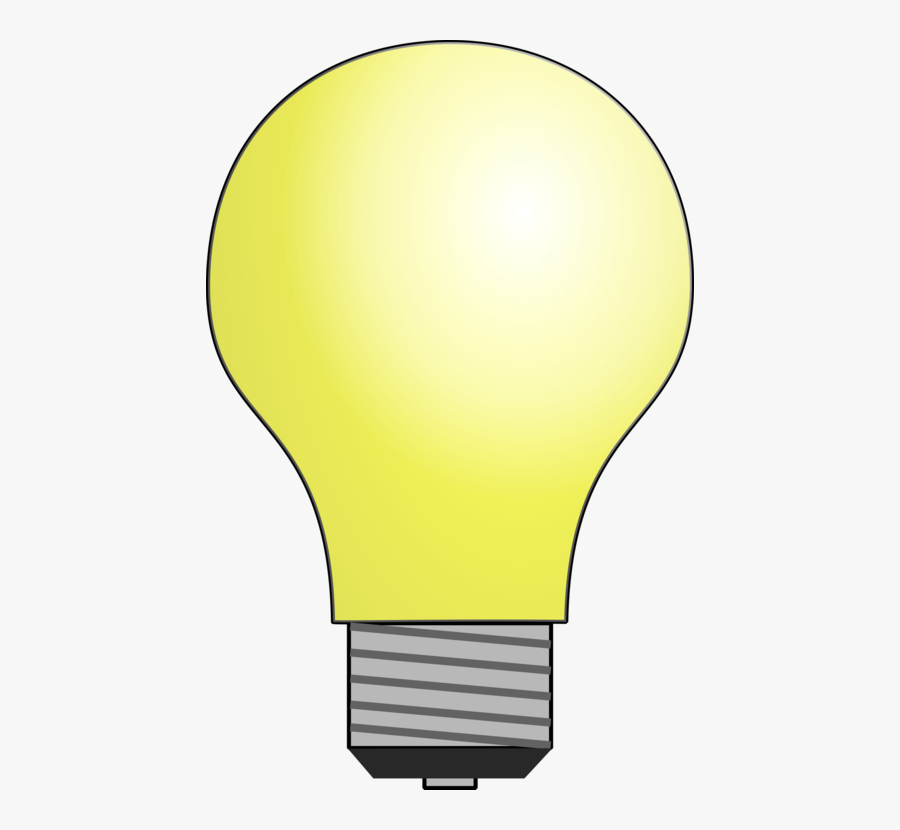 استراتيجية اللمبة المضيئة
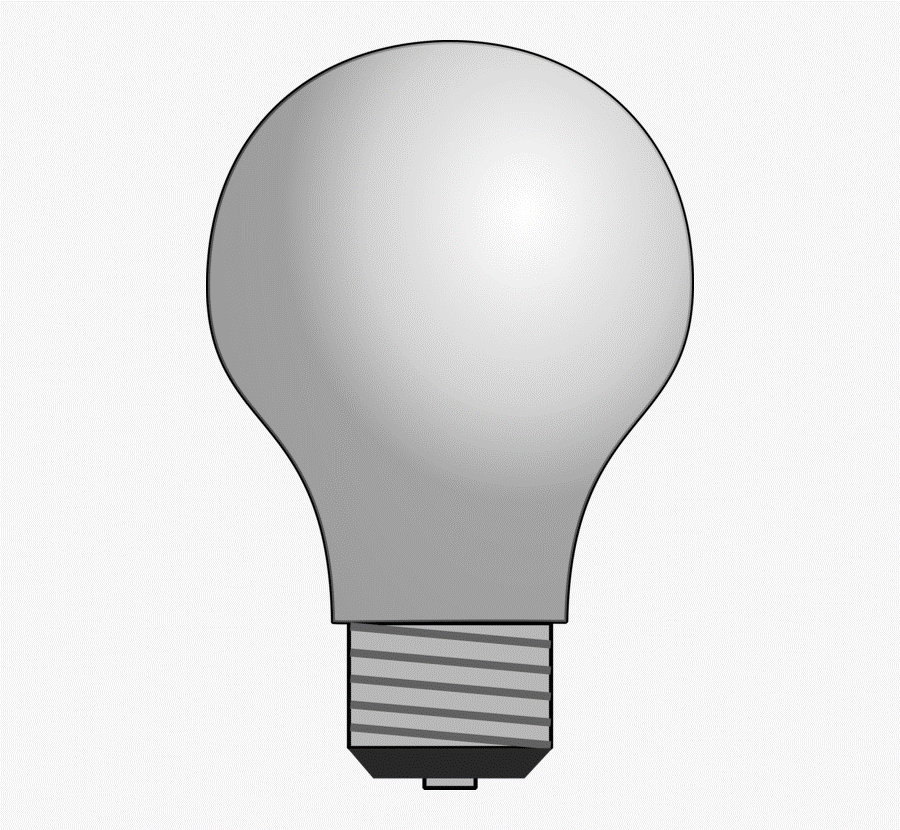 عرف المصطلح "التنوع الجيني"
جميع الأليلات الخاصة بجميع الجينات المكونة لجينوم نوع من الكائنات الحية
ON
OFF
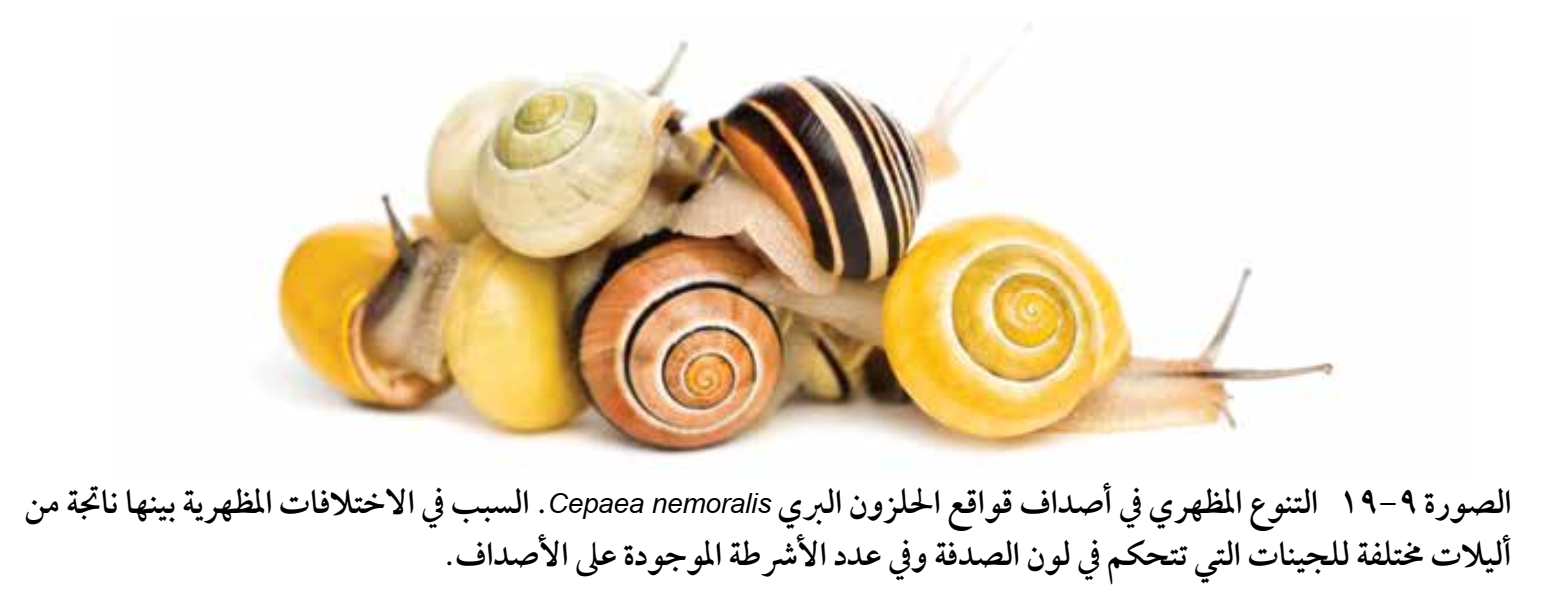 أ. ّ تبدو الحلزونات المبينة في الصورة  1٩-٩مختلفة
بشكل كبير بعضها عن بعض. اشرح السبب في
 كونها تتنمي جميعا إلى النوع نفسه.
تقويم
تكويني
أ. باستخدام مفهوم النوع البيولوجي: تستطيعً الحلزونات البرية التكاثر معا لإنتاج ذرية خصبة
ب. أحد مقاييس التنوع الجيني في جماعة أحيائية ما
هو تكرار الأليلات المختلفة، ونسبة الأفراد غير
متماثلة الأليلات. اقترح كيف يمكنك استقصاء
ذلك في جماعة أحيائية من الحلزونات الموضحة
في الصورة 9-19.
تقويم
تكويني
اختر الخصائص التي يسهل التعرف عليها،على سبيل المثال: لون الصدفة، وجود/غيابالأشرطة الملونة الموجودة على الأصداف وعددها.يمكن القيام بإجراء تجارب التكاثر لتحديد الأليلات المختلفة ومعرفة أي منها سائد، أو متنح، أو ذو سيادة مشتركة.ّ يتم تحديد مساحة معينة من الأرض وجمع عينة الحلزونات.ّ إكمال جدول العد (الإحصاء) لمعرفة أعداد الحلزونات ذات الطرز المظهرية المختلفة.استخدام النتائج لتقدير الأليلات السائدة والمتنحية لصفة معينة، وذلك باستخدام نسب النتائج المتوقعة من التزاوجات أحادية الهجين والتزاوجات ثنائية الهجين.
تقويم
تكويني
ج. اقترح وناقش تأثير كل مما يلي على التنوع الجيني:
التكاثر الانتقائي، تدمير الموطن البيئي، وإطلاق
الأسماك المستزرعة إلى الحياة البرية
إطلاق الأسماك المستزرعة إلى الحياة البرية- يقلل من التنوع الجيني.سيتم تربية وتكاثر الأسماك بشكل انتقائي،ً وبالتالي تكون متجانسة جينيا مع تنوع بسيطً جدا فـي أليـلات كـل جين لديهـا. إذا تـزاوجتهذه الأسماك مع الجماعة الأحيائية البرية،فمـن المحتمـل أن يـؤدي ذلـك إلى إضعـافالمجمع الجيني لتلك الجماعة الأحيائية
التكاثر الانتقائي - يقلل من التنوع الجيني.يختار الإنسان كائنات حية فردية لها خصائصً محددة، وبالتالي هو فعليا يختار أليلات محددة؛أما أليلات الكائنات الحية الأخرى التي لم يتماختيارها للتكاثر فتكون خارج الانتقاء. وهذايقلل من التنوع الجيني في المجمع الجيني
تدمير الموطن البيئي - يقلل التنوع الجيني.فقدان الموطن البيئي يعني أن عدد الكائناتالحية في جماعة أحيائية لأحد الأنواع سوفيتناقص أو قد تموت جميعها. وهذا سوفيخفض من عدد الأليلات المختلفة وبخاصةتلك التي تُ ِّ مكن الكائن الحي من التكيف معالبيئة التي تم تدميرها.
يمكن دراسة التنوع البيولوجي على مستويات مختلفة .
أ.اذكر اثنين من المستويات المختلفة التي يمكن من خلالها دراسة التنوع البيولوجي؟
التنوع البيولوجي للأنظمة البيئية والمواطن البيئية
التنوع البيولوجي للأنواع
التنوع البيولوجي الجيني
ب.صف أحد مستويات التنوع البيولوجي المذكورة في اجابتك على السؤال السابق؟
 التنوع البيولوجي للأنظمة البيئية والمواطن البيئية:
عدد النظم البيئية والمواطن البيئية في منطقة معينة
التنوع البيولوجي للأنواع: 
عدد الأنواع داخل النظام البيئي/ثراء الأنواع
عدد أفراد كل نوع / تكافؤ الأنواع / التوزيع المتكافيء لوفرة الأنواع المختلفة
التنوع البيولوجي الجيني :
تنوع الأليلات والجينات في جينوم النوع / لجينوم نوع من الكائنات الحية
أسئلة
مترجمة
أسئلة
مترجمة
يمكن قياس التنوع البيولوجي على مستويات مختلفة .
حدد نوع التنوع الذي يتم قياسه في :
أ. يكشف أخذ العينات في مجرى مائي عن 23 نوع من اللافقاريات.
- الأنواع ( التنوع وثراء الأنواع )
ب.اكتشف الباحثون وجود تباين بين طول نداء الأفراد في مجموعة الطيور
- التنوع الجيني
ج.تم العثور على نظام بيئي بحري يحتوي على مروج الأعشاب البحرية والشعاب المرجانية وغابات المانغروف والطين.
- تنوع المواطن البيئية
د.تم تحديد عدد أكبر من الأنواع في المواطن البيئية العشبية الطباشيرية مقارنة بالمواطن البيئية الغابات القديمة
الأنواع ( التنوع وثراء الأنواع )
يمكن تقييم التنوع الجيني من خلال تحليل الحمض النووي.
تمت دراسة تعدد الأشكال الجينية في ذكور واناث الفيلة الآسيوية الأسيرة
وتظهر النتائج في الجدول أدناه.
أ. احسب نسبة المواقع الجينية متعددة الأشكال لكل مجموعة من الأفيال.
نستخدم القانون : عدد مواقع الجينات متعددة الأشكال/ اجمالي عدد المواقع التي تم فحصها
عند الذكور: 37 / 88 = 0.42 
عند الاناث: 63 / 88 = 0.72
ب. قم بتقييم الاستنتاج القائل:
اناث الفيلة الآسيوية تظهر تعددا جينيا أكثر من الذكور
تتمتع الاناث بتعدد أشكال المواقع الجينية المحسوبة 0.72 أكبر من الذكور
أسئلة
مترجمة
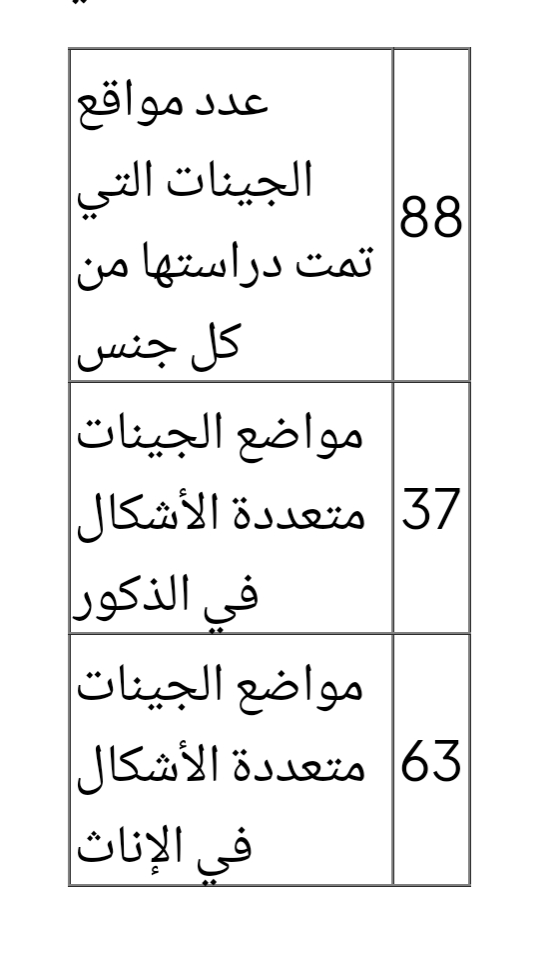 اهداف ومعايير الدرس
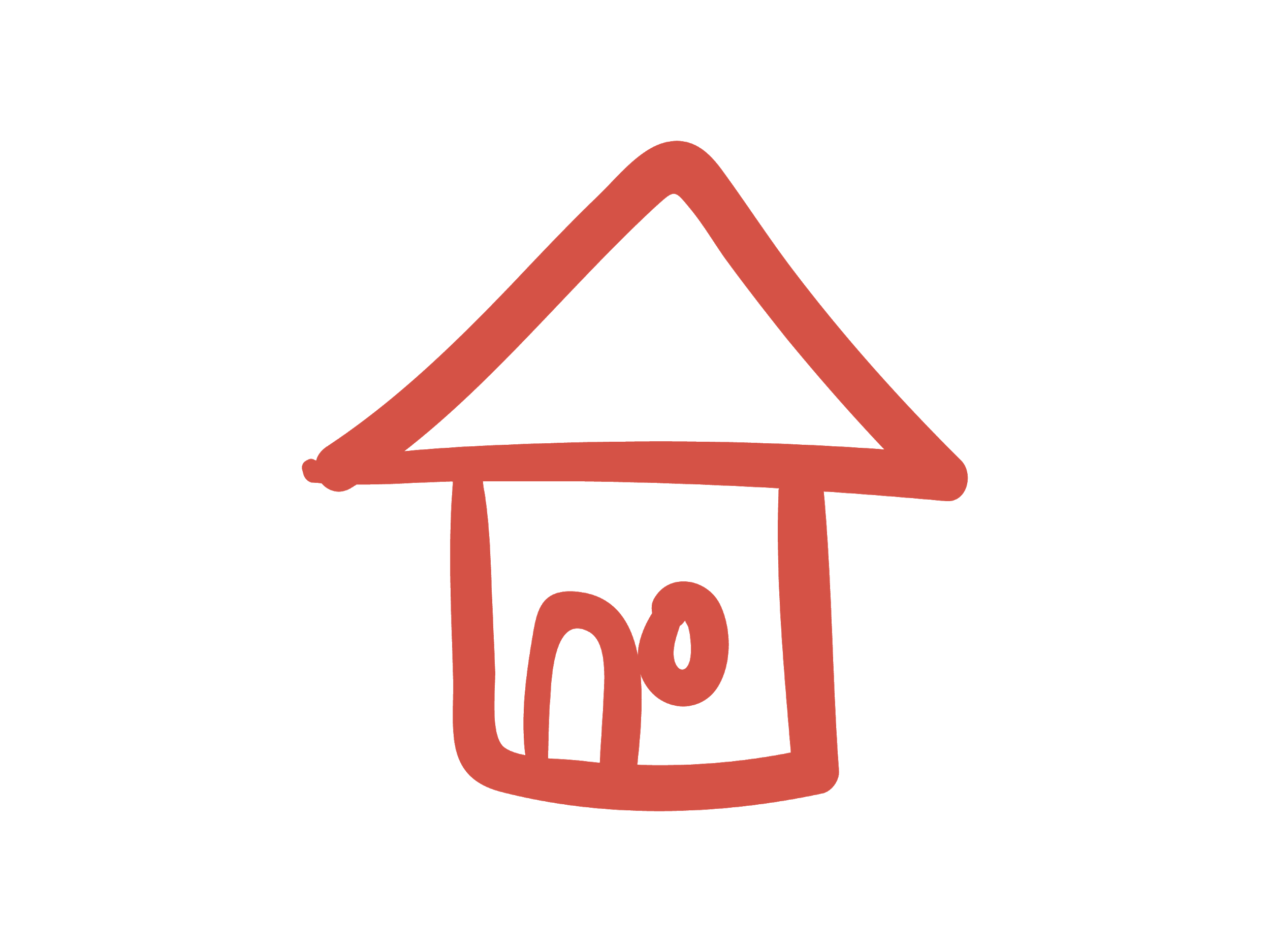 4
9-9 يشرح أهمية العينات العشوائية في تحديد التنوع البيولوجي في المنطقة
يميز بين المصطلحين:
•عيّنات عشوائيًة
• عيّنات منتظمة
 يشرح سبب أهمية جمع العيّنات عشوائيًا لتحديد التنوع البيولوجي في المنطقة.
يصف كيفية استخدام المربعات القياسية في جمع العيّنات العشوائية.
 يصف كيفية تقدير تكرار الأنواع وكثافتها من عيّنة عشوائية باستخدام المربعات القياسية
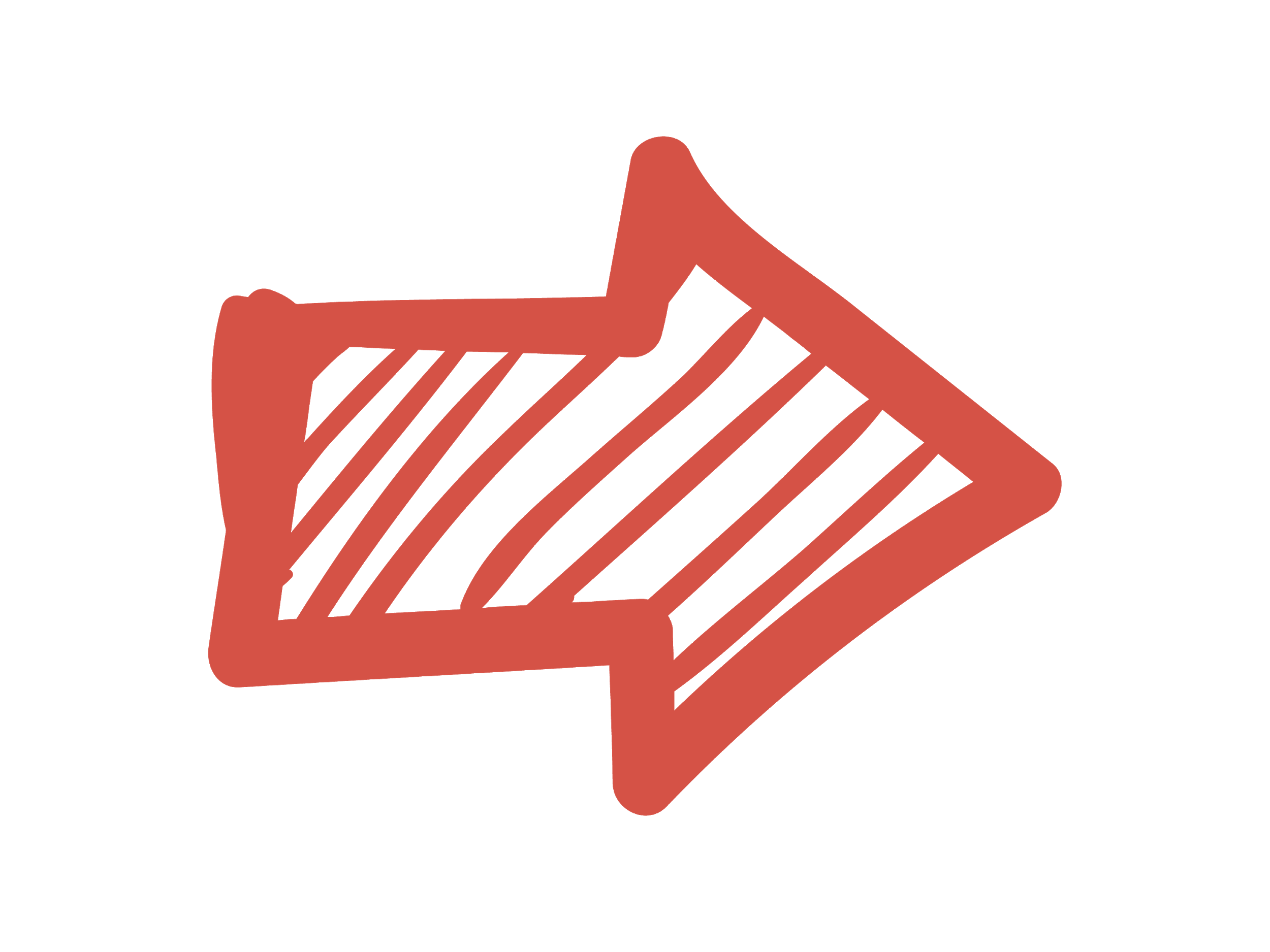 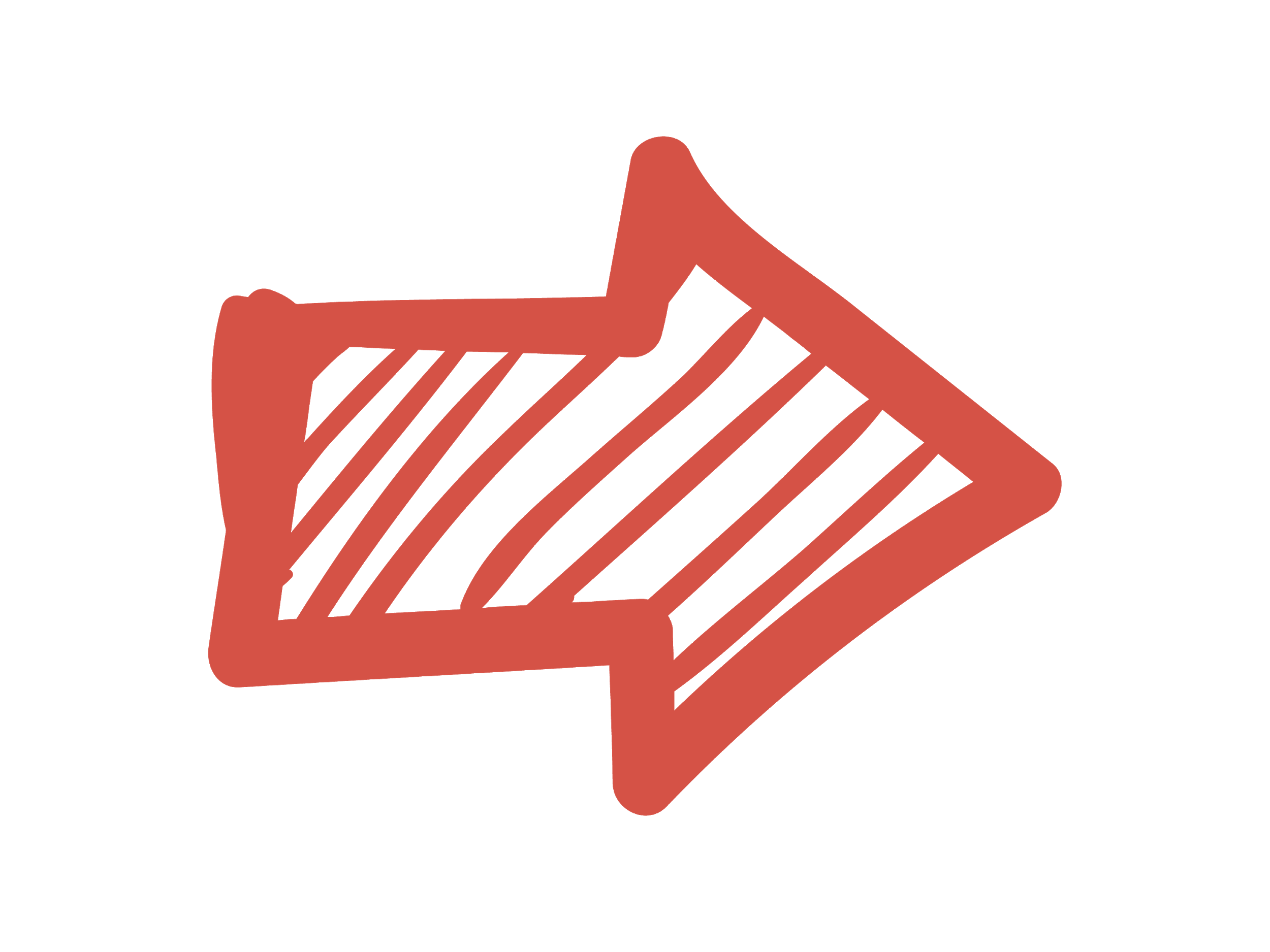 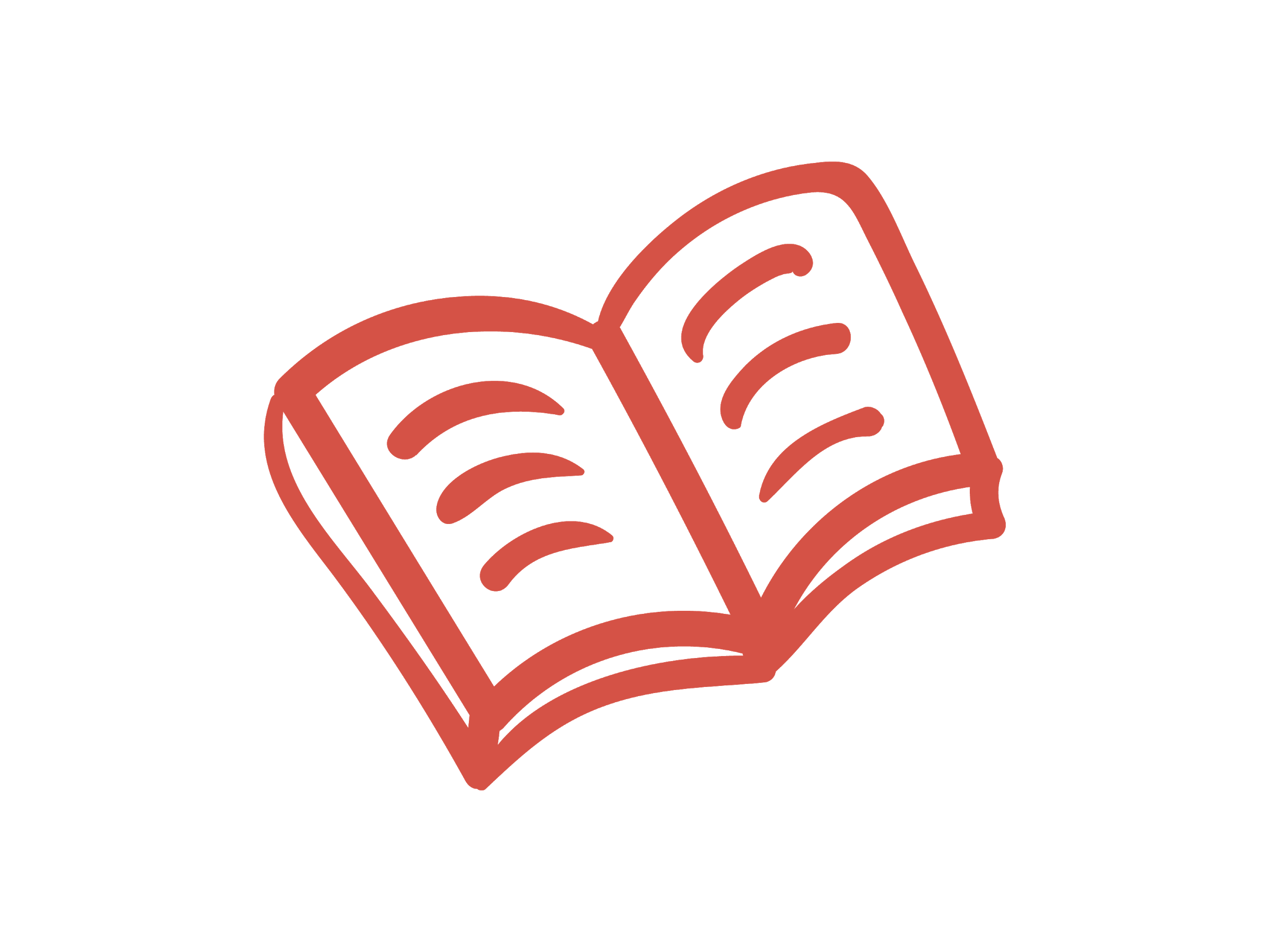 اهداف ومعايير الدرس
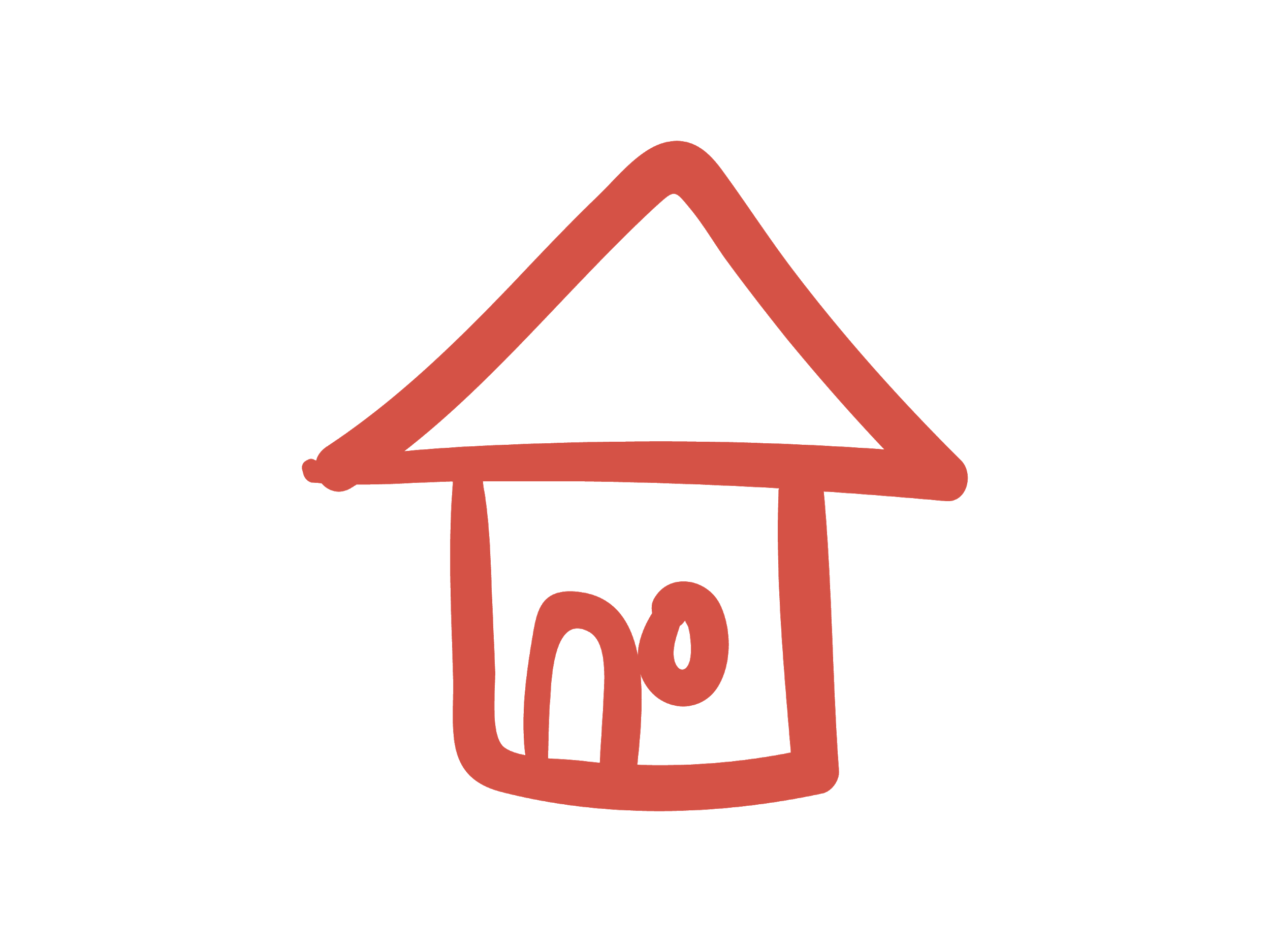 5
9-10يصف ويستخدم الطرائق المناسبة لتقييم توزيع ووفرة الكائنات الحية في المنطقة، مقتص ًرا على المقاطع الخطية،وتقنية: ضع علامة – أطلق – أعد مساك باستخدام مؤشر لينكولن (سيتمتوفير صيغة لمؤشر لينكولن)
• يصف كيفية تقييم وفرة الكائنات الحية
المتنقلة في المنطقة.
• يحسب تقدير الجماعة الأحيائية باستخدام
المعادلة:
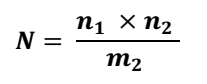 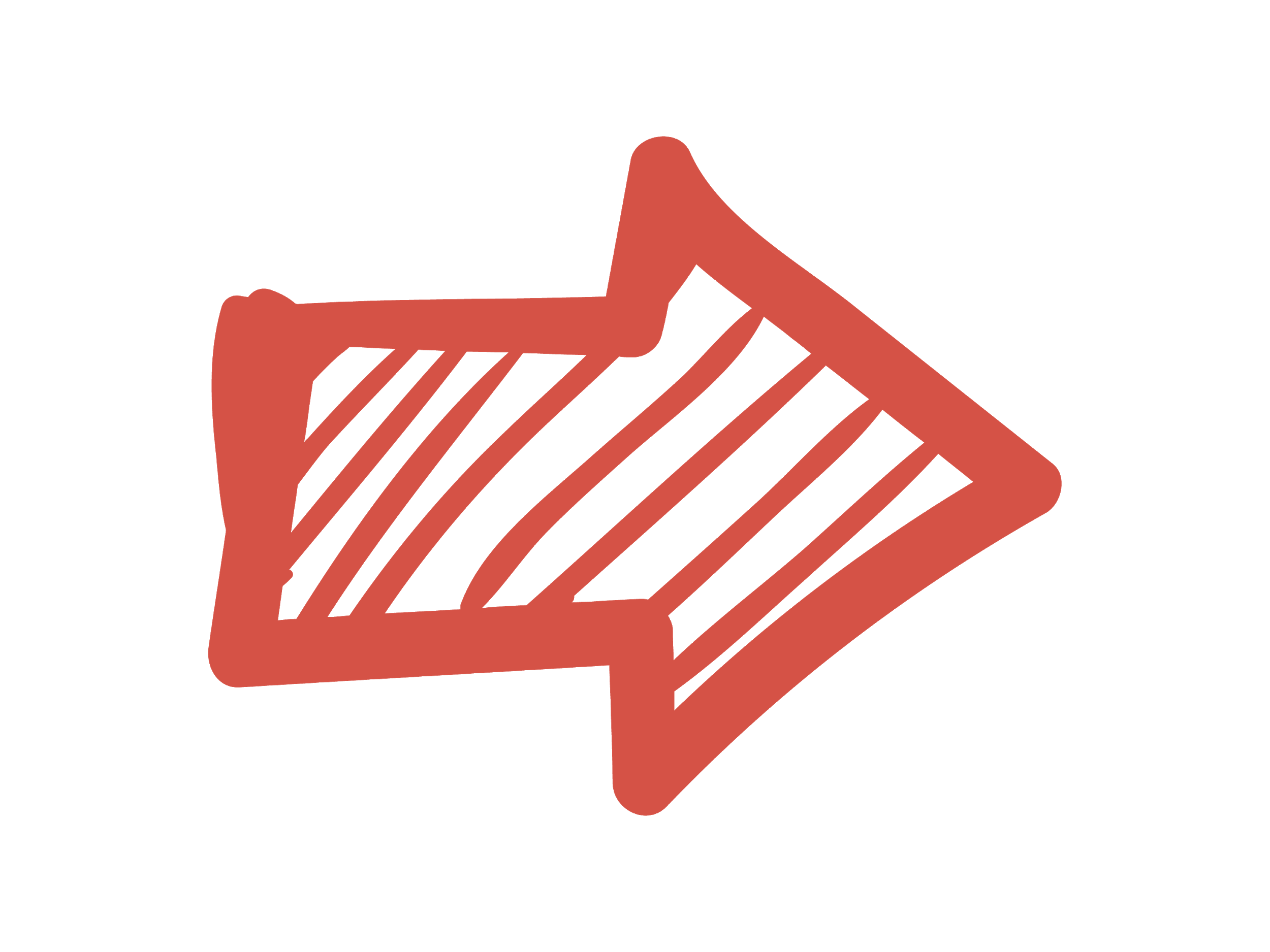 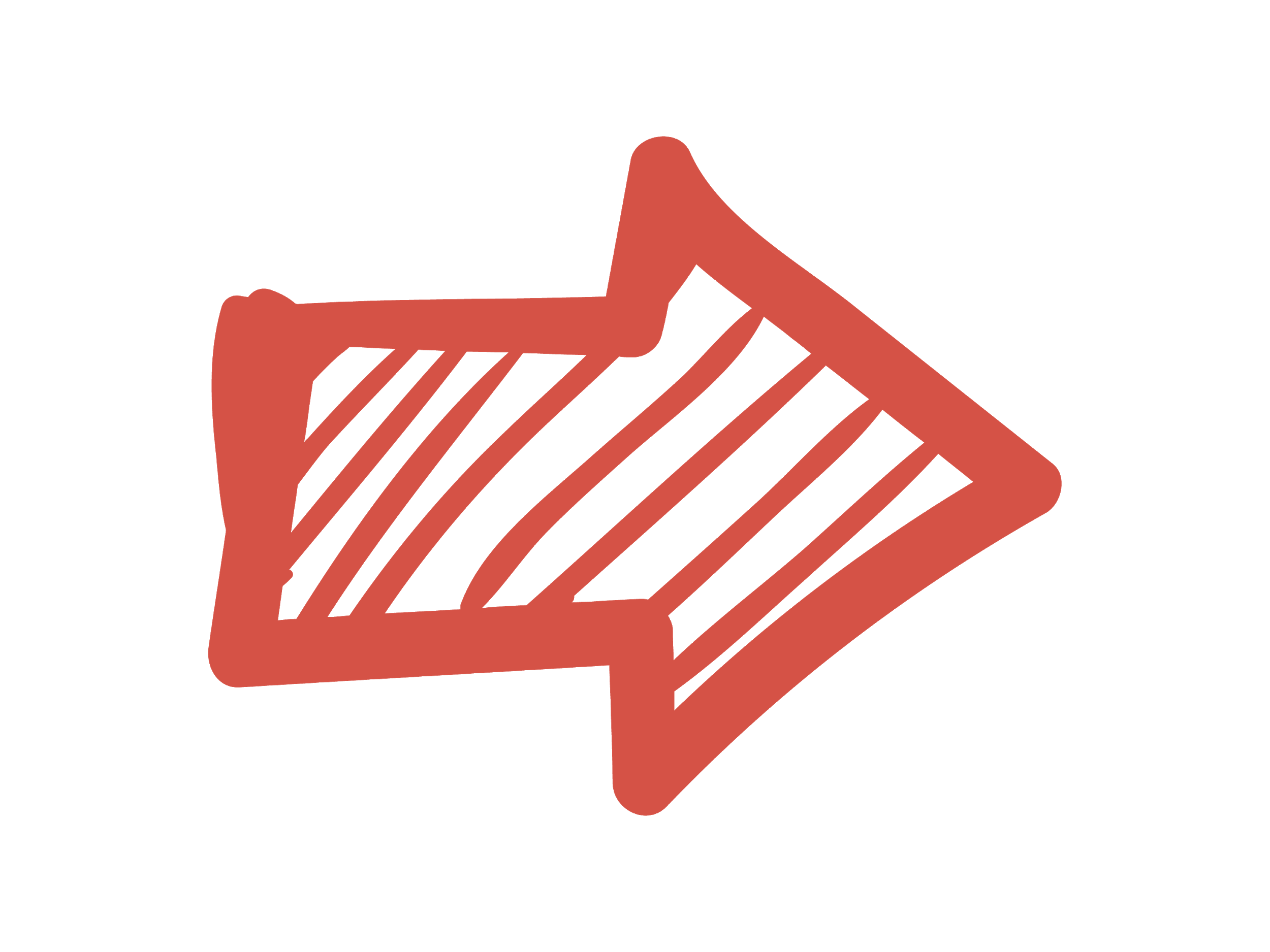 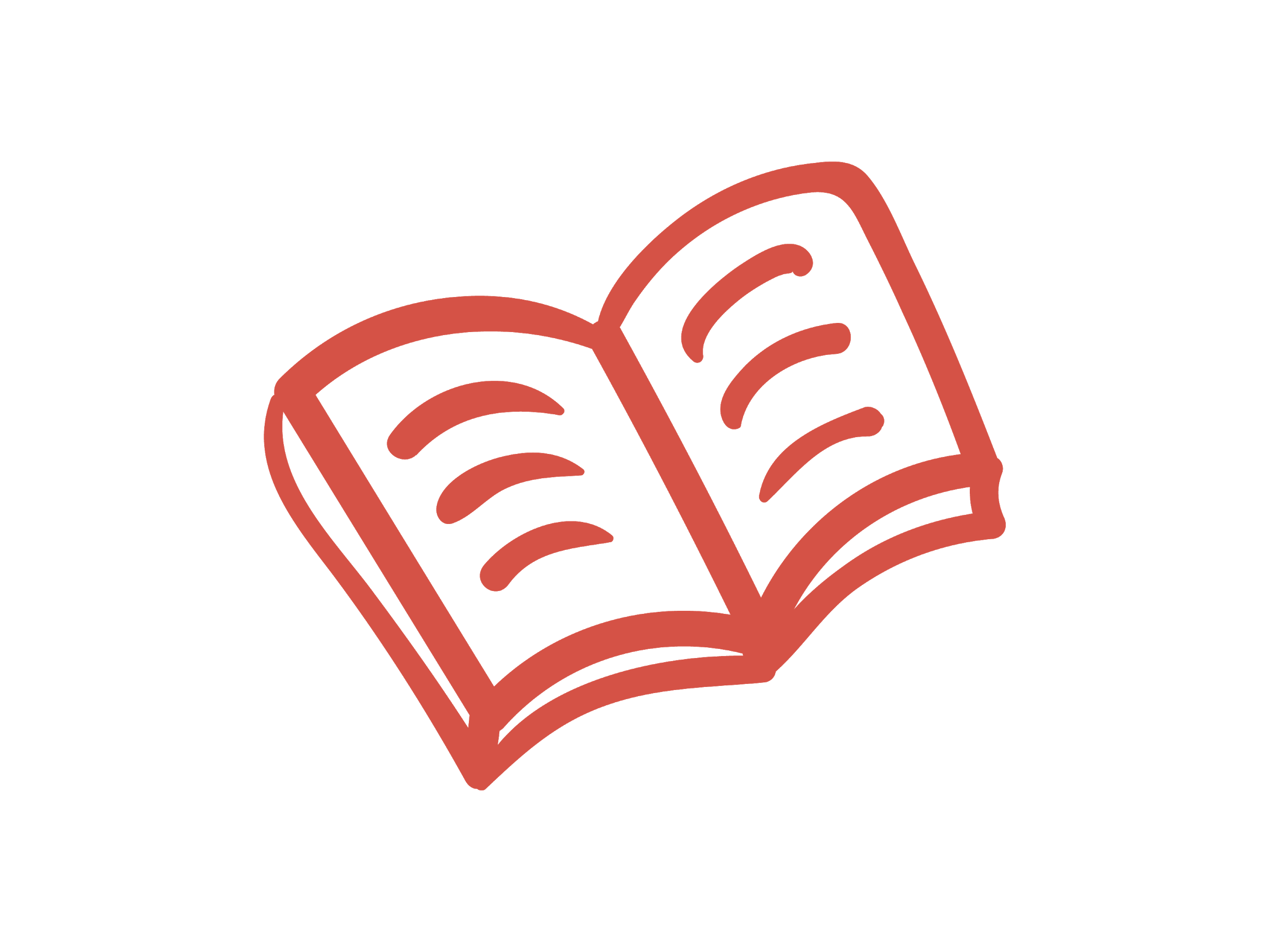 اهداف ومعايير الدرس
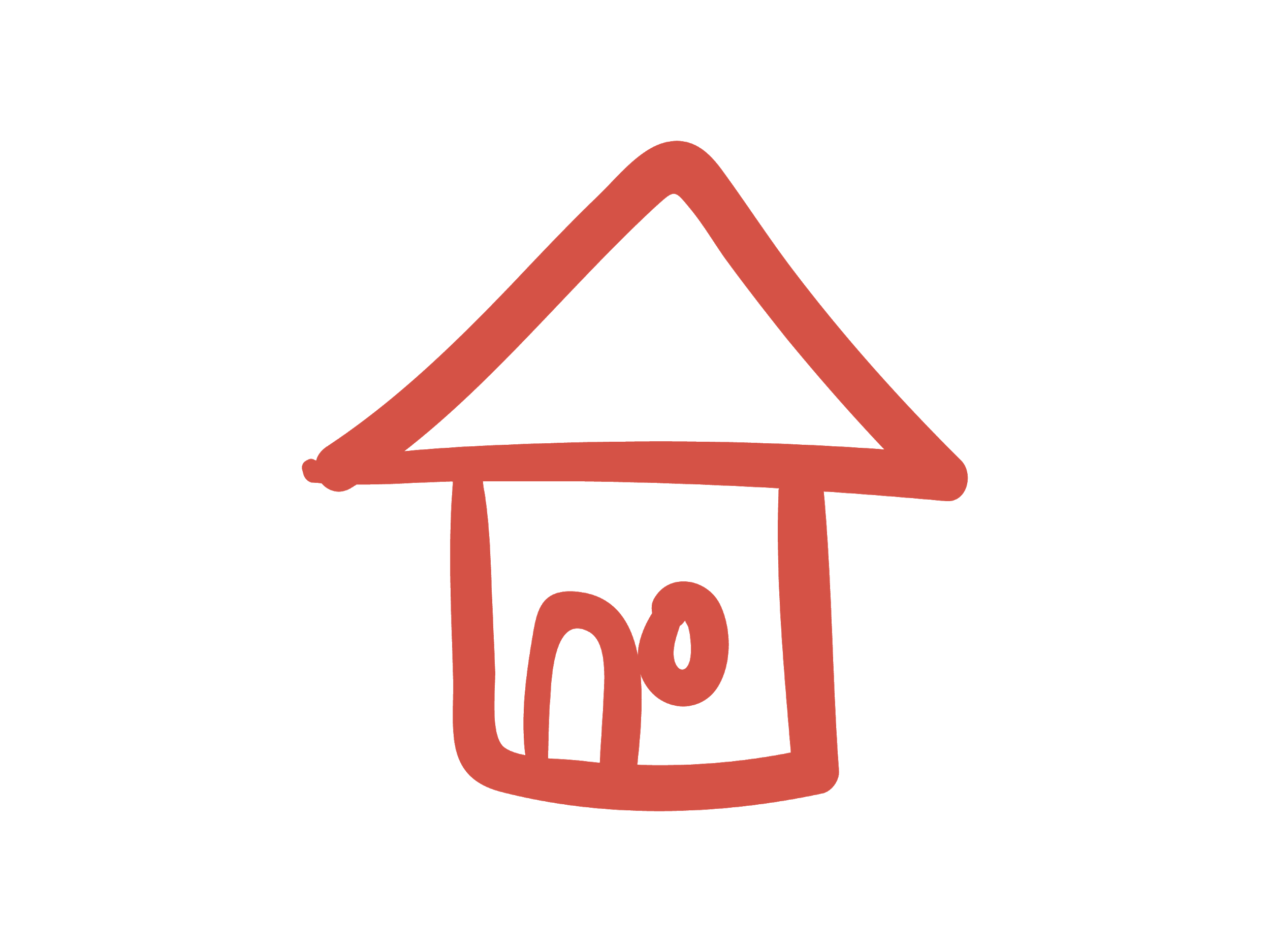 5
9-10يصف ويستخدم الطرائق المناسبة لتقييم توزيع ووفرة الكائنات الحية في المنطقة، مقتص ًرا على المقاطع الخطية،وتقنية: ضع علامة – أطلق – أعد مساك باستخدام مؤشر لينكولن (سيتمتوفير صيغة لمؤشر لينكولن)
يصف كيفية تقييم توزيع ووفرة الكائنات الحية في المنطقة باستخدام المقطع الخطي.
 يعرض بيانات من مقطع خطي باستخدام التمثيلات البيانية المناسبة.
 يفسر البيانات والتمثيلات البيانية التي توضح وفرة وتوزيع الكائنات الحية.
 يستخلص استنتاجات من الجداول والمخططات والتمثيلات البيانية المرتبطة بوفرة الكائنات الحي
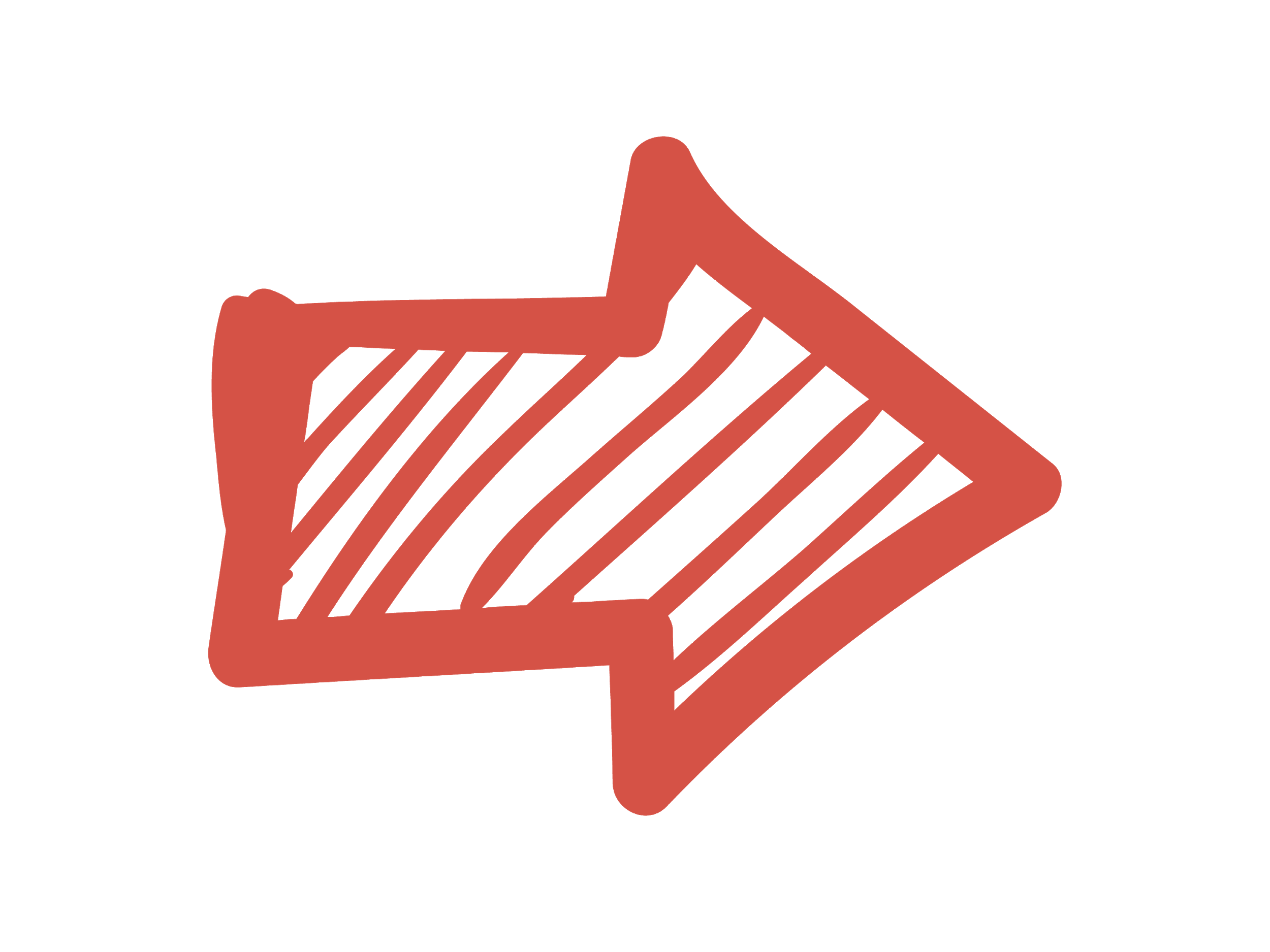 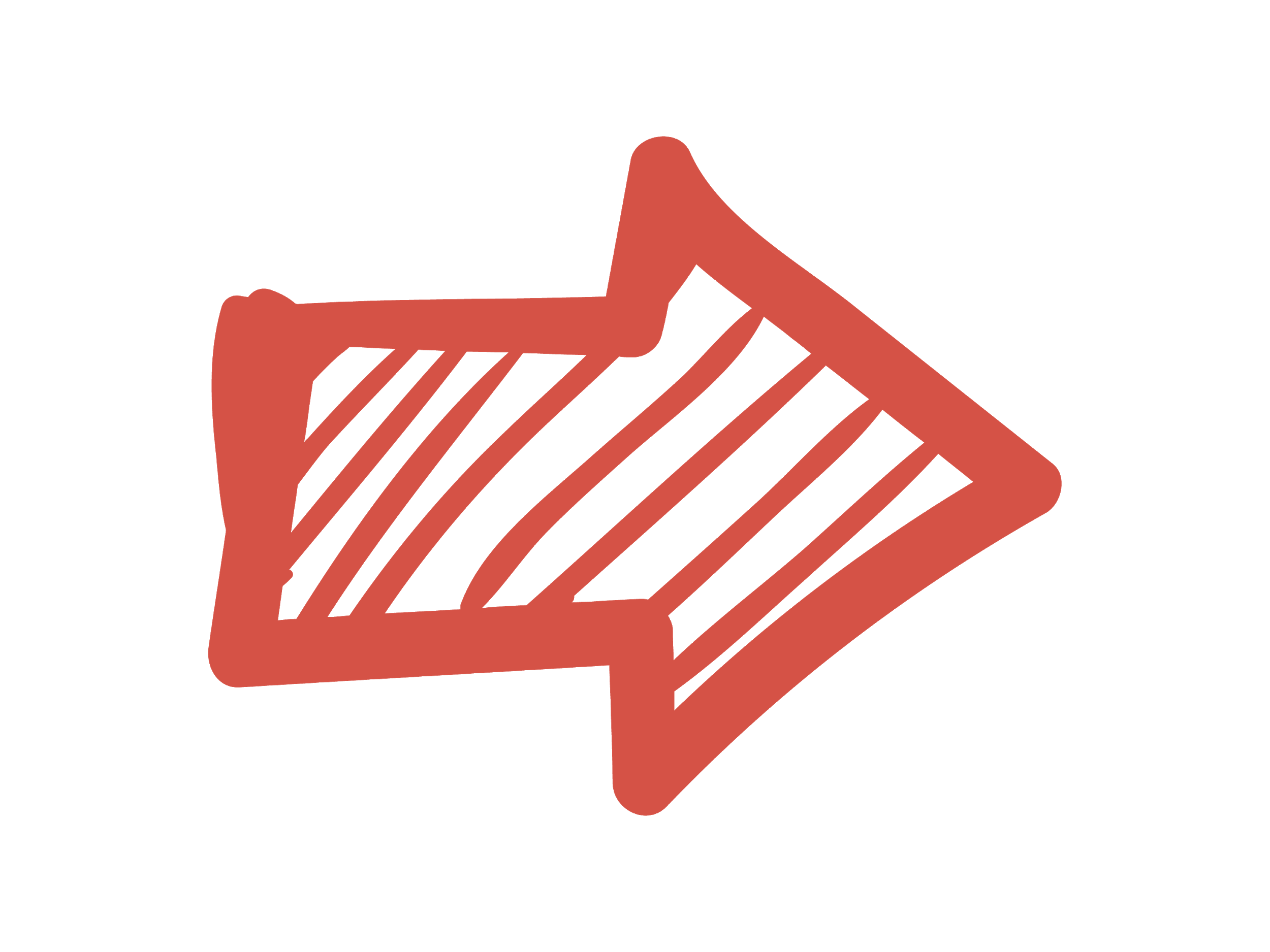 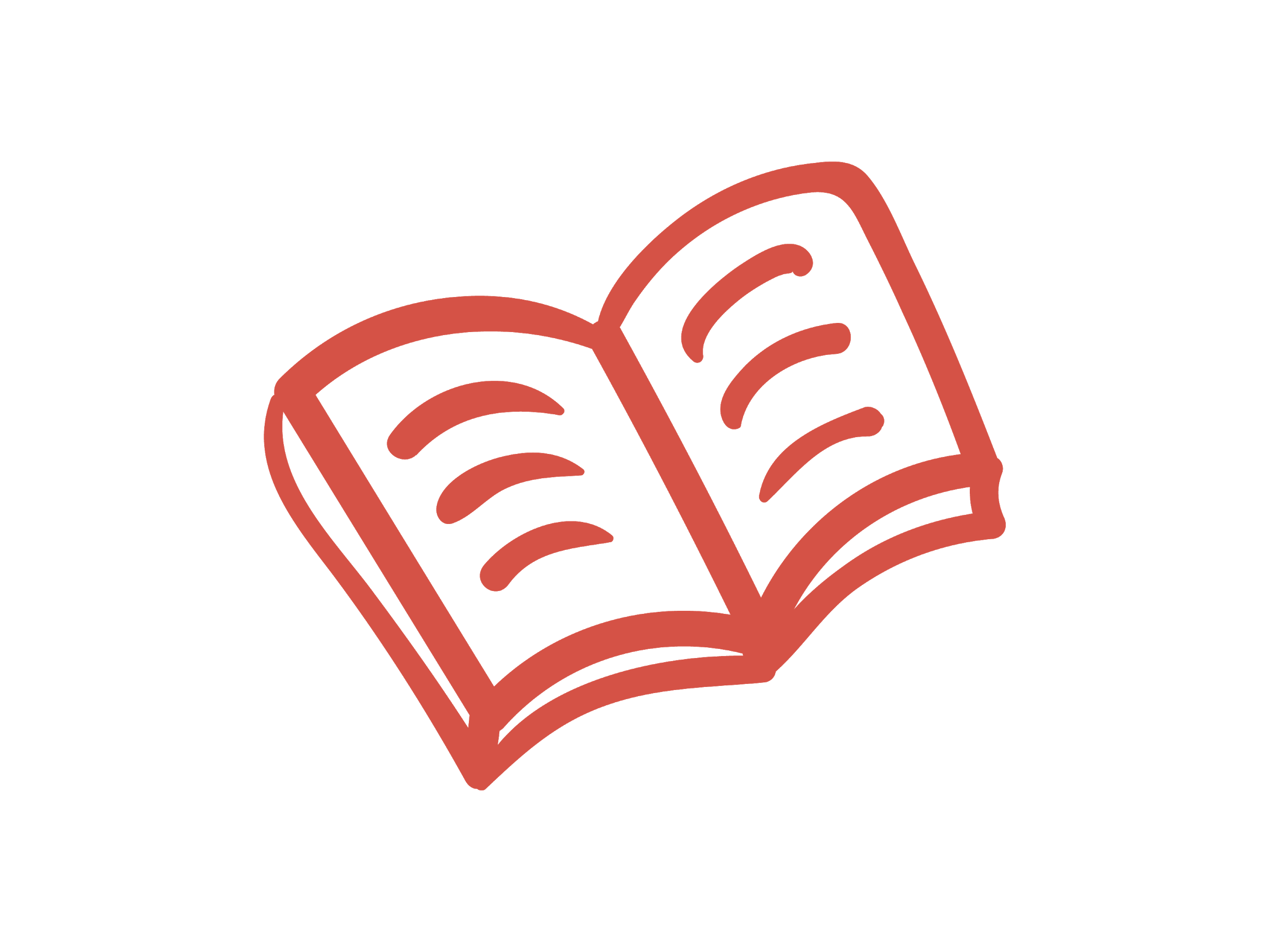 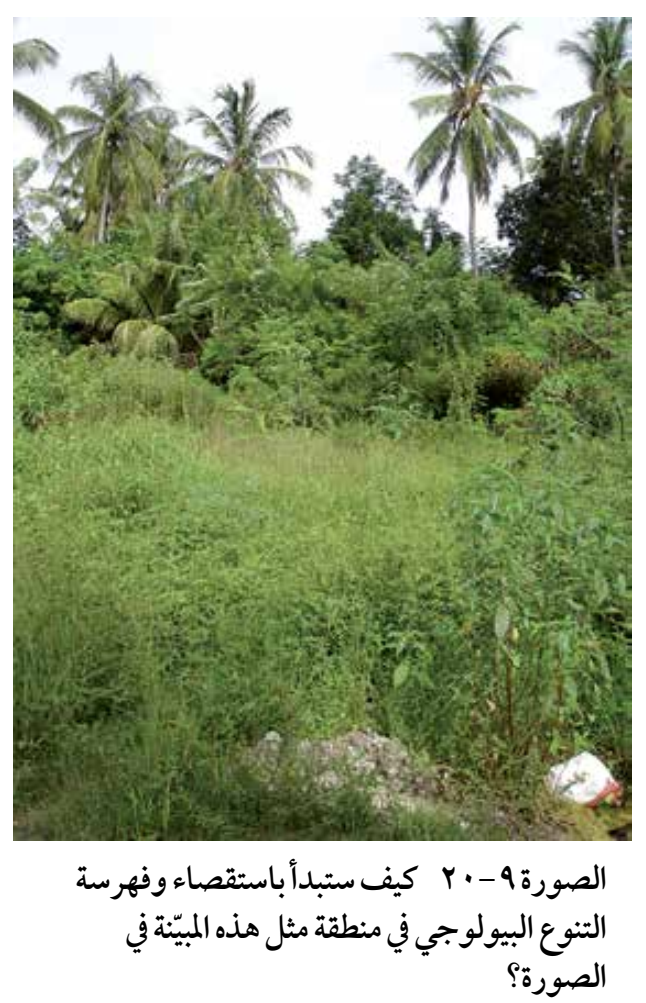 تقييم التنوع البيولوجي
جمع الكائنات الحية وإعداد قوائم الأنواع
تخيل أنك في نظام بيئي مثل ذلك الذي في الصورة
ما أكثر أنواع الكائنات الحية وضوحا ؟
هي النباتات الكبيرة وربما بعض الحيوانات الكبيرة أيضا، خصوصا بعض أنواع الطيور
.
،
جمع الكائنات الحية وإعداد قوائم الأنواع
1
تحديد وفهرسة أنواع الكائنات الحية الموجودة في ذلك النظام البيئي، ثم القيام ببناء قائمة بهذه الأنواع
وإذا لم تتمكن من تعريف وتحديد هوية أنواع معينة، فالتقط صورا لها وقم
بتسميتها على أنها النوع أ، والنوع ب، وما إلى ذلك.
في البداية، من المستحسن إجراء بحث محدد بزمن معين في جميع أنحاء المنطقة التي تدرسها لمعرفة عدد الأنواع التي يمكنك جمعها ثم تحديد هويتها.
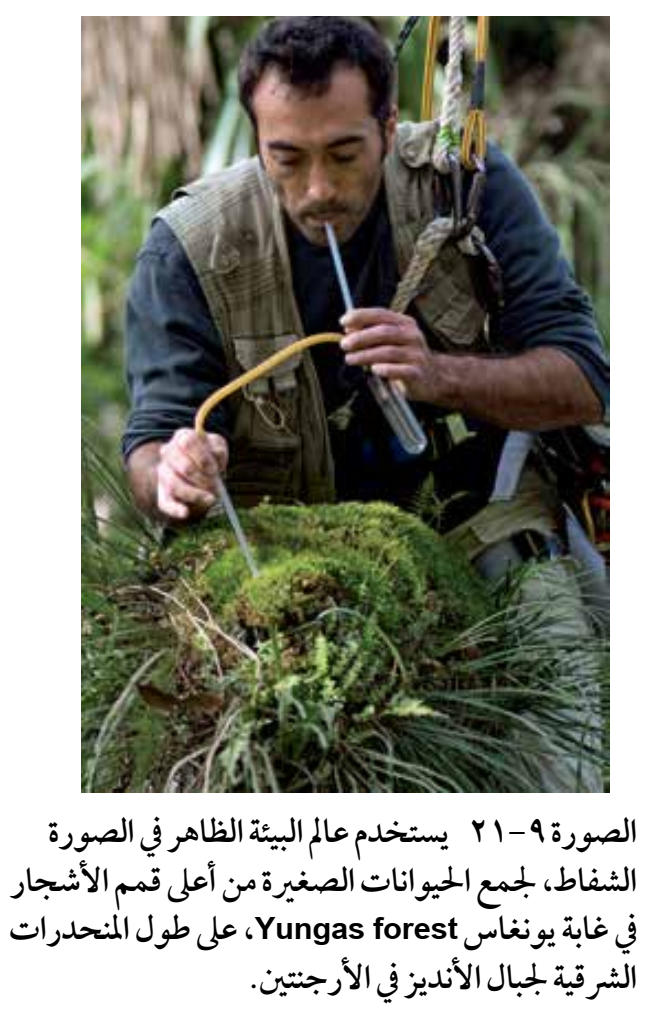 كيف يمكنك جمع الكائنات الصغيرة؟
سوف تجد أنه من الصعب العثور على بعض الحيوانات وجمعها،
بخاصة الحيوانات الصغيرة مثل الخنافس. .
الشفاط هو جهاز بسيط يستخدم لجمع هذه الحيوانات الصغيرة وعند شفط الهواء، يشفط الجهاز بعض الحيوانات الصغيرة من أماكن تواجدها ويجمعها في وعاء بلاستيكي ليمكن إخراجها ودراستها وتعريفها باستخدام عدسة يدوية، ثم إعادتها إلى موطنها البيئي
تسمية الكائنات الحية التي يجدونها
جمع الكائنات الحية وإعداد قوائم الأنواع
1
بعضها يحتوي على رسوم أو صور فوتوغرافية مع تعريفات لتحديد الهوية
يستخدم علماء الأحياء مفاتيح التعريف لتسمية الكائنات الحية التي يجدونها
كما تطرح مفاتيح أخرى سلسلة من
 الأسئلة
3
ولكن المفتاح الأكثر شيوعا هو مفتاح التشعيب الثنائي
3
ففي عملك الميداني الخاص، يمكنك استخدام أحد هذه الأنواع لتحديد بعض أنواع النباتات التي تتطلب قدرة ومهارات جيدة في الملاحظة
جمع الكائنات الحية وإعداد قوائم الأنواع
تقييم التنوع البيولوجي
وفرة الأنواع
توزيع الأنواع
كم عدد الأفراد من كل نوع موجود في النظام البيئي؟
الإجابات عن هذه الاسئلة تصف التوزيع والوفرة
كيف تنتشر الأنواع المختلفة من الكائنات الحية في جميع أنحاء النظام البيئي؟
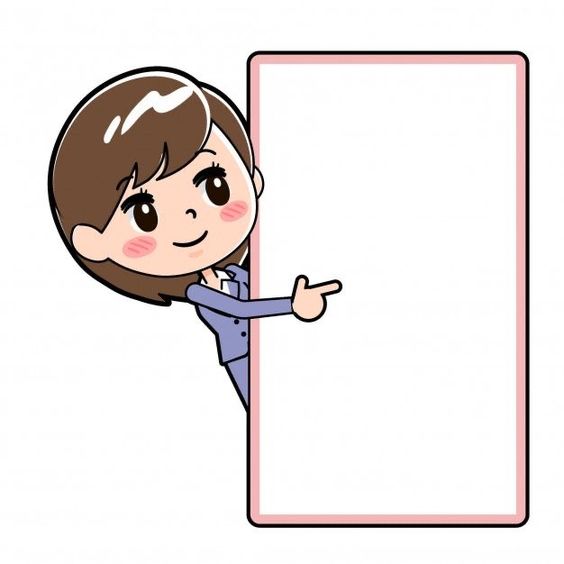 ثمة سؤالان يجب طرحهما؟
قام بعض الطلبة بمسح تنوع الأنواع في منطقة من غابة وبعض الأراضي العشبية القريبة. أجرى الطلبة البحث المحدد بتوقيت زمني مدته عشرون دقيقة
أ. اشرح سبب استخدامهم التقنية نفسها في المنطقتين.
ب. وجد الطلبة  ً 56نوعا مختلفا من الكائنات الحية في الغابة و  ً 12نوعا في الأراضي العشبية. 
ما هي البيانات الأخرى التي كان يمكنهم أن يجمعوها  لمقارنة التنوع البيولوجي للنظام َّ ين البيئيين؟
تقويم
تكويني
أ. لتوحيد الطريقة التي استخدمها كل منهم لضمان إمكانية مقارنة نتائجهم
ب. أعداد (وفرة) كل نوع ونطاق الأنواع المختلفة داخل كل نوع (على سبيل المثال الأشكال المختلفة لـقواقع الحلزون البري في الصورة
.)١٩-٩
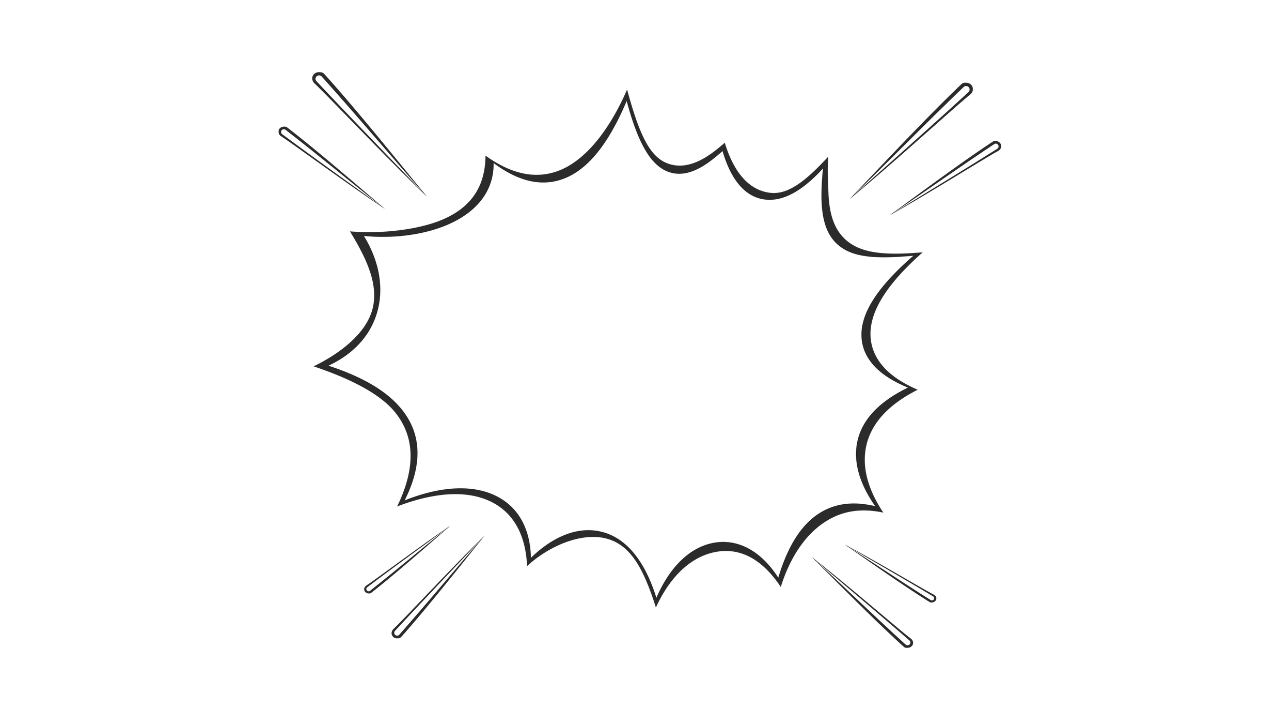 كيف يمكنك معرفة الأنواع الموجودة في نظام بيئي، وحجم الجماعة الأحيائية لكل منها؟
جمع
العينات
إذا كانت المنطقة التي تتم دراستها صغيرة جدا من حيث المساحة
1
من الناحية المثالية، سوف تجد، وتحدد، وتسجل أعداد أفراد كل كائن حي يعيش هناك.
أو كانت الأنواع الموجودة فيها ذات أحجام كبيرة جدا
إنما في العادة يمكنك أن تجمع عينات من المنطقة التي تهتم بدراستها، وتستخدمها لتقدير العدد الإجمالي في المنطقة التي يوجد فيها ذلك النظام البيئي
2
جمع العينات
جمع عينات منتظمة
جمع ّ عينات عشوائية
طريقة غير عشوائية لاستقصاء الوفرة و/أو توزيع الجماعات الأحيائية، حيث يتم تحديد موضع نقاط جمع العينات من قبل الشخص الذي يقوم بجمعها – أي يمكن أن يكون هناك تحيز من قبل هذا الشخص- (على سبيل المثال: تحديد عملية جمع العينات كل  2 mعلى طول مقطع محدد
طريقة لاستقصاء الوفرة و/أو توزيع الجماعات الأحيائية والتي يتم تحديدها باستخدام مبدأ الصدفة، ولا تتضمن أي تحيز من جانب الشخص الذي يقوم بجمع العينات
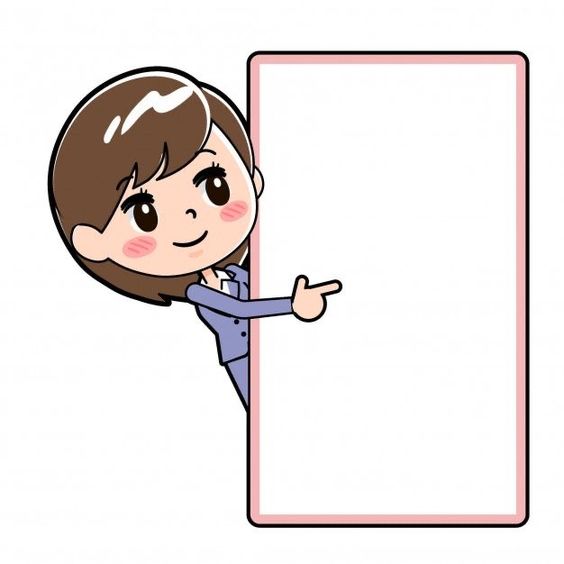 ما هي طرق
 جمع العينات
؟
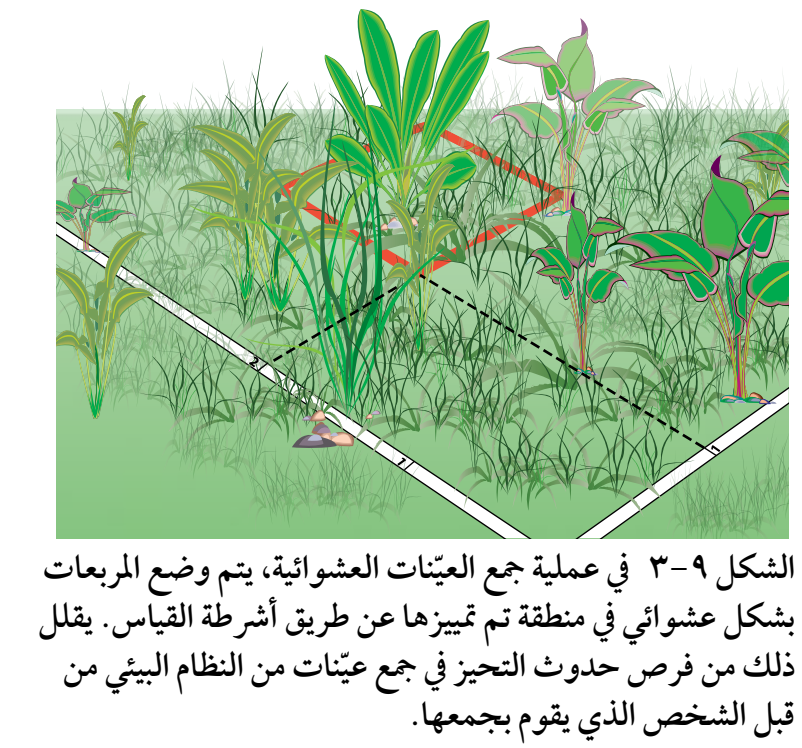 جمع العينات العشوائية باستخدام المربعات
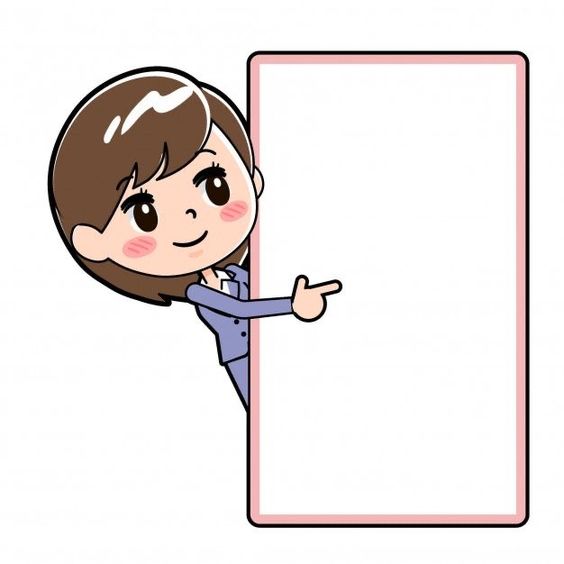 إطار مربع الشكل يستخدم
لتحديد منطقة جمع ّ عينات من الجماعات الأحيائية
لمجموعات الكائنات الحية
ما المقصود بالمربع القياسي
العيب في طريقة جمع العينة هذه هو أنه لن يكون ممثلا للمنطقة بأكملها
هو إطار مربع الشكل (مصنوع
من مادة مناسبة مثل الخشب أو الألمنيوم أو من الحبال)
المربع
 القياسي
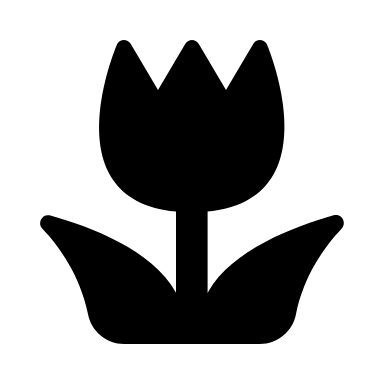 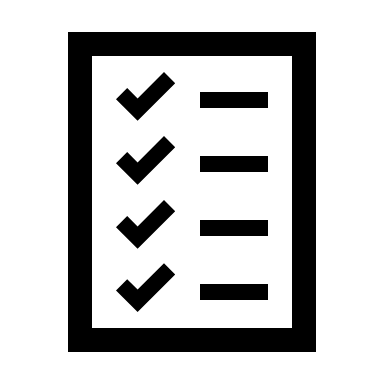 يجب جمع العينات بشكل
عشوائي لتجنب أي تحيز في البيانات التي تم جمعها قد تختار جمع جميع عيناتك من
مكان به عدد قليل من الأنواع لمجرد أنه من أسهل
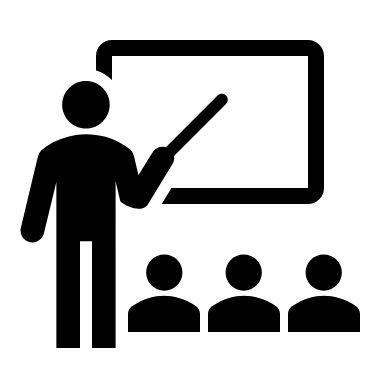 يحدد مساحة من الأرض أو الماء حيث يمكنك تحديد
الأنواع المختلفة الموجودة هناك، وقياس مدى وفرتها
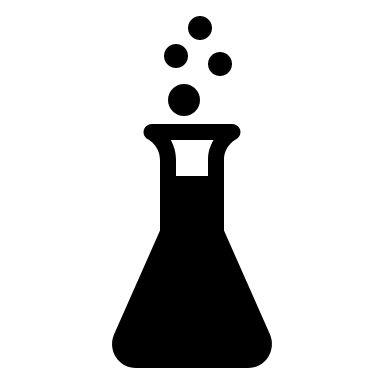 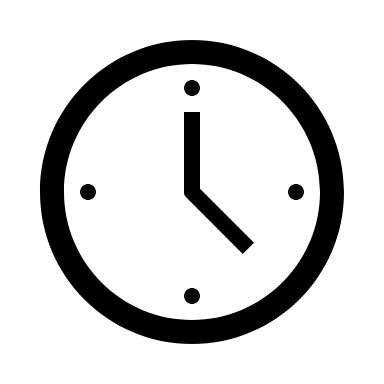 تحتاج إلى :
تحديد القياس المناسب للمربع، 
وتحديد  عدد العينات التي ستجمعها
كيف يتم التأكد من أن العينة التي يتم جمعها أو عدها عشوائية
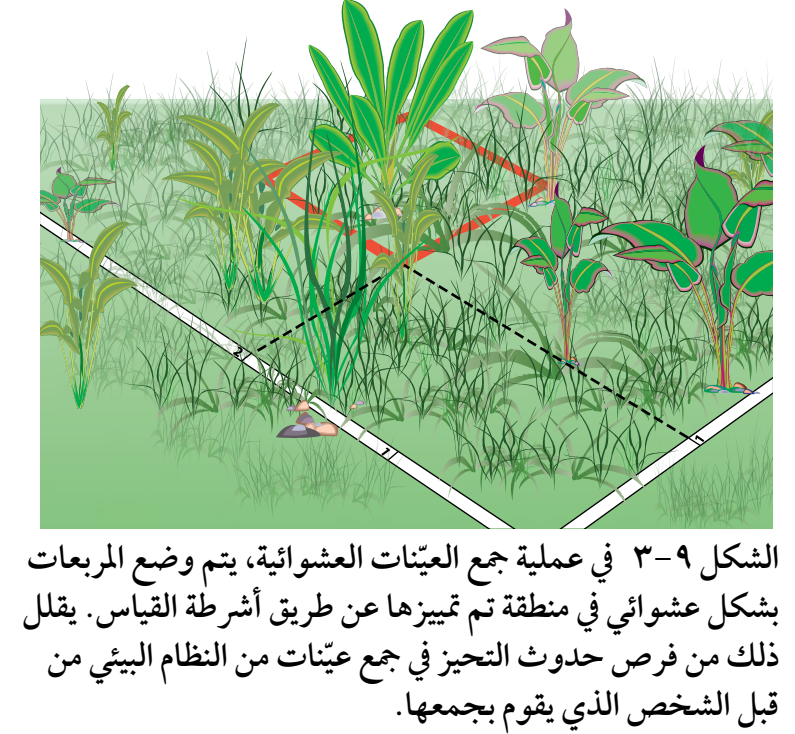 تحديد منطقة بأشرطة قياس واستخدام برنامج مولد للأرقام العشوائية، مثل أحد التطبيقات المناسبة على الهاتف المحمول
تعطيك الأرقام العشوائية إحداثيات
 نقاط جمع العينات اعتماد ا على موقع كل من الشريطين اللذين تستخدمهما لتحديد المنطقة
لحساب تكرار الأنواع
يمكنك استخدام نتائجك التي تحصل عليها
تكرار الأنواع : هو مقياس احتمال وجود نوع معين داخل أي مربع من المربعات المستخدمة.
ويمكنك ببساطة تسجيل ما إذا كان أي من الأنواع المختلفة موجود(أم لا) في كل مربع تقوم بتحليله.
مثال
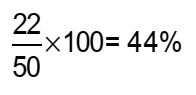 إذا وضعت المربع الخاص بك 50مرة (في 50بقعة من المنطقةنفسها) ووجدت نباتات الأقحوان في ّ 22من عيناتك الخمسين، 
فإن تكرار أنواع الإقحوانات هو
لحساب كثافة الأنواع
يمكنك استخدام نتائجك التي تحصل عليها
كثافة الأنواع :  مقياسا لعدد الأفراد التي تتواجد في كل وحدة مساحة - على سبيل المثال، لكل متر مربع. 
وتحسب بقسمة عدد الأفراد التي قمت بعدها على المساحة الإجمالية لجميع المربعات التي استخدمتها في عد هذه الأفراد.
مثال
إذا تبين أن هناك  96نبتة أقحوان فردية متواجدة في  ً 50مربعا قياسيا كل منها مساحته ،1 m2
بالتالي تكون كثافة النوع
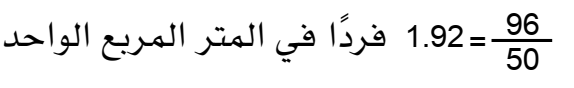 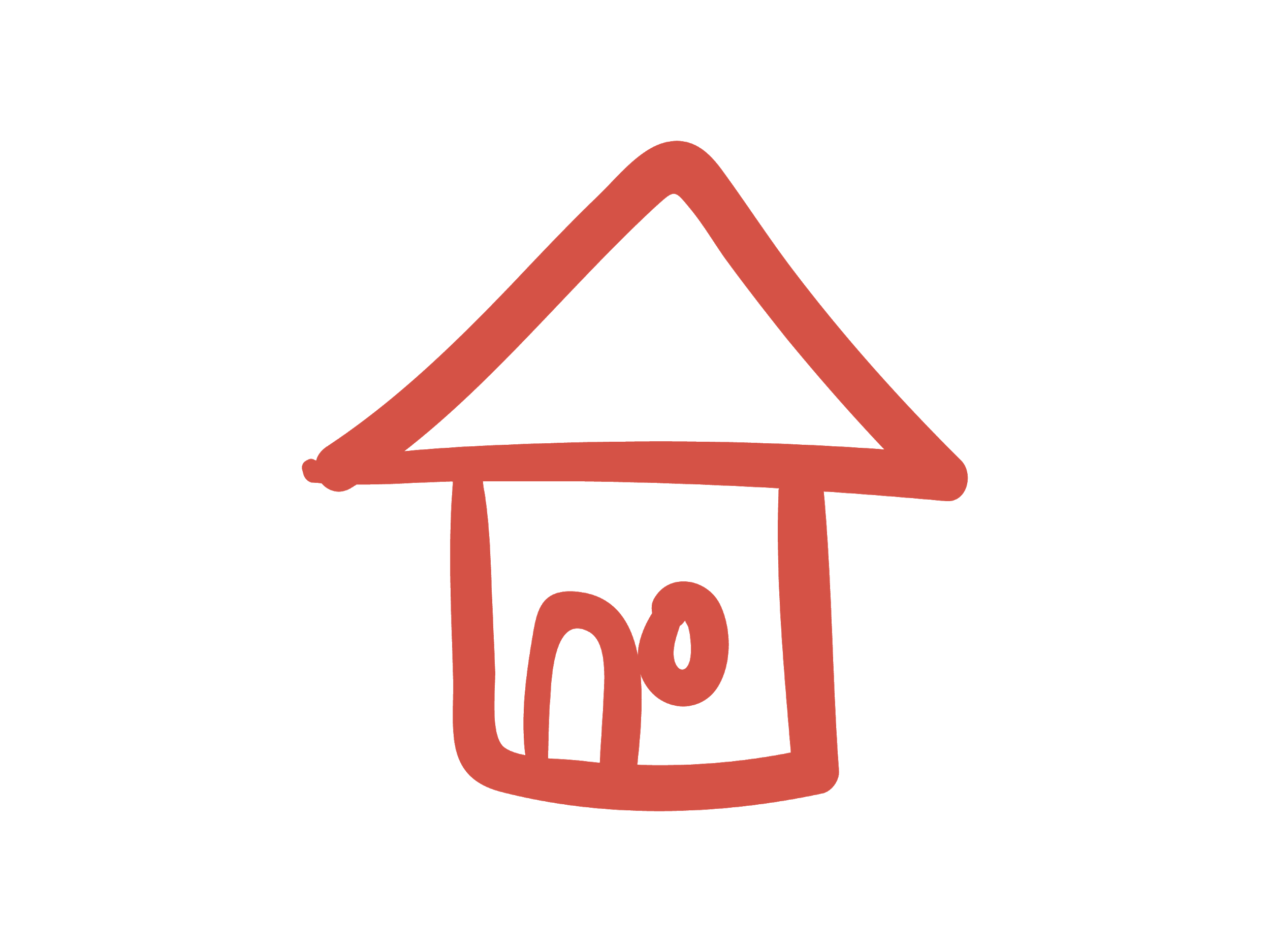 ليس بامكانك دائما عد النباتات والحيوانات المنفردة
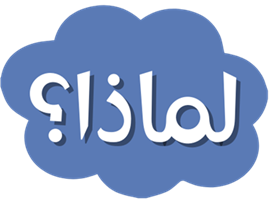 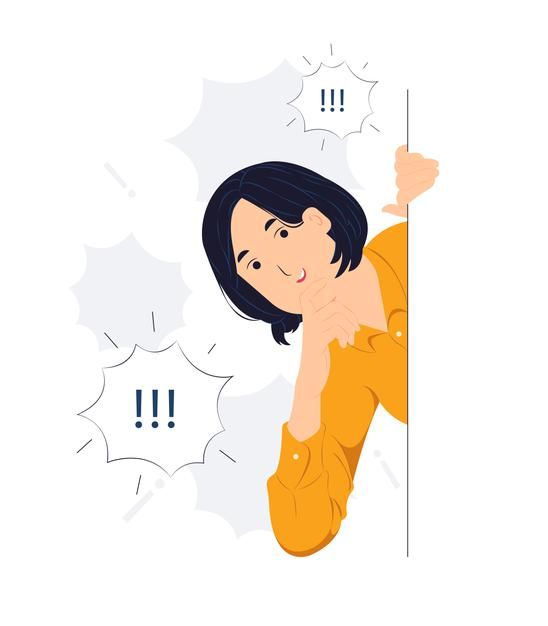 بسبب الطريقة التي تنمو بها.  
تنمو العديد من الحيوانات والنباتات فوق الأسطح لتشكل غطاء من عدد كبير من الأفراد المتراصة بحيث يكون من المستحيل تقريبا إحصاء عدد الأفراد.
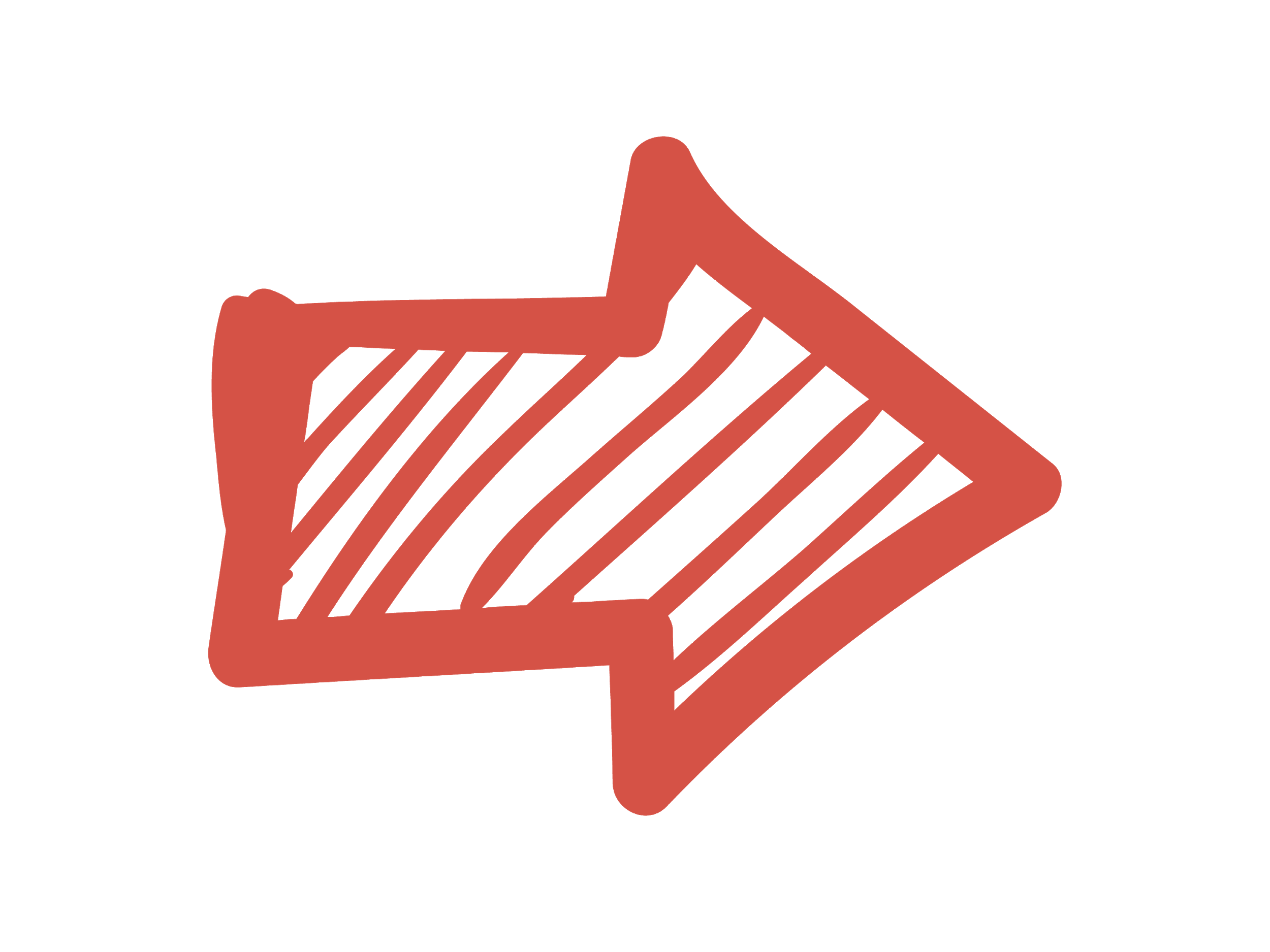 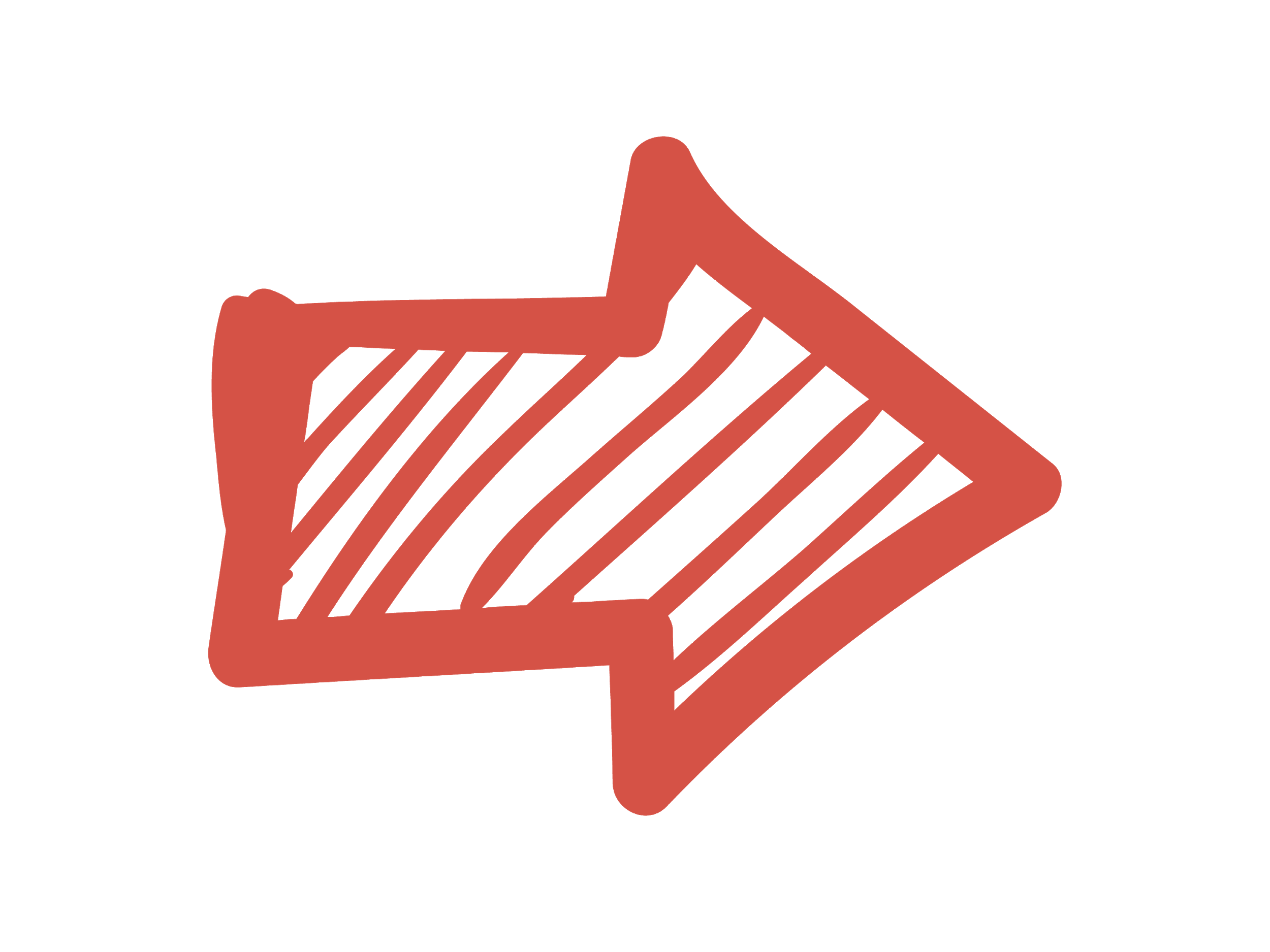 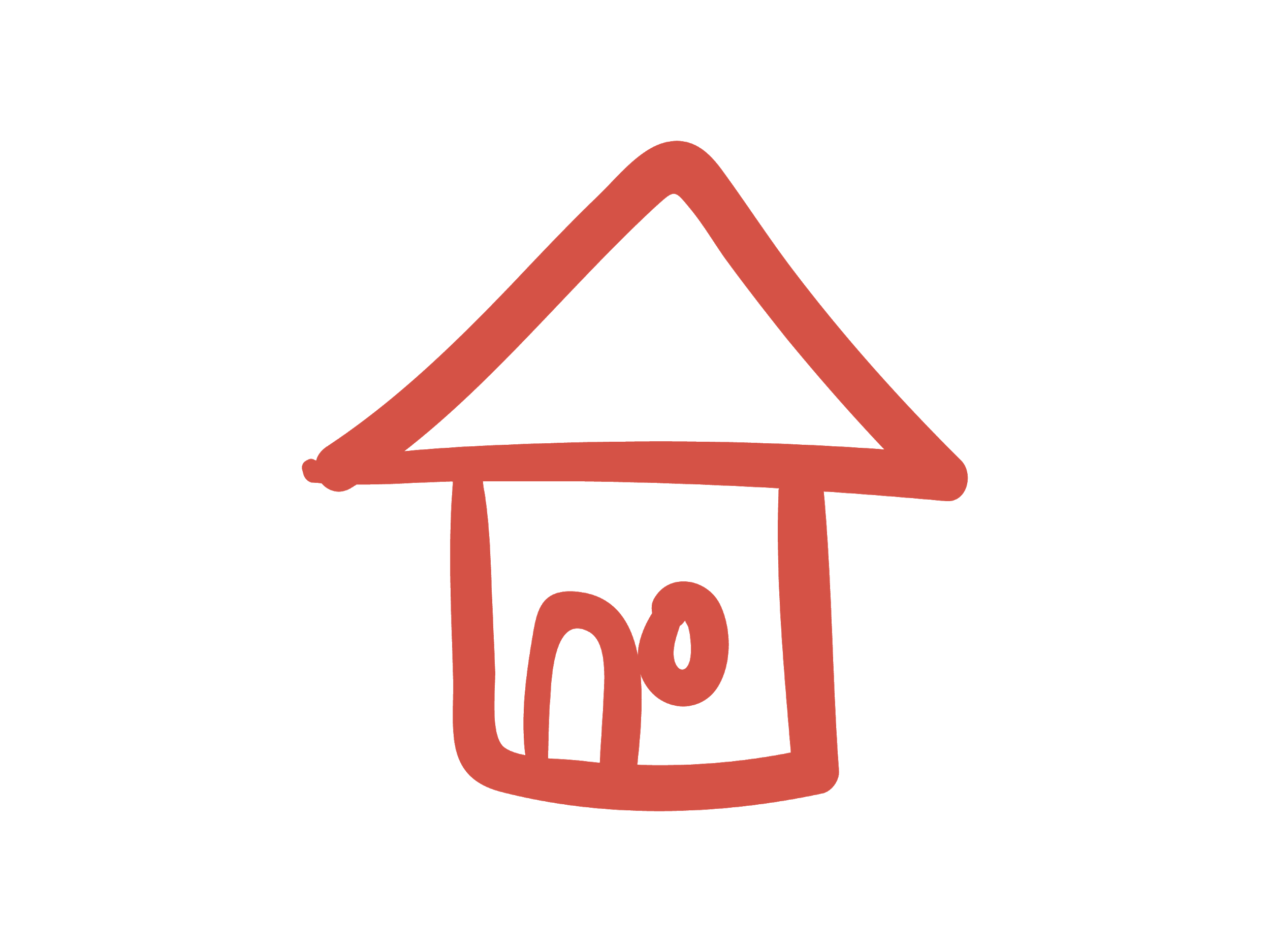 كيف يمكنك مثلا أن تقرر عدد نباتات العشب المنفردة الموجودة في المربع الذي وضعته على مرج من العشب
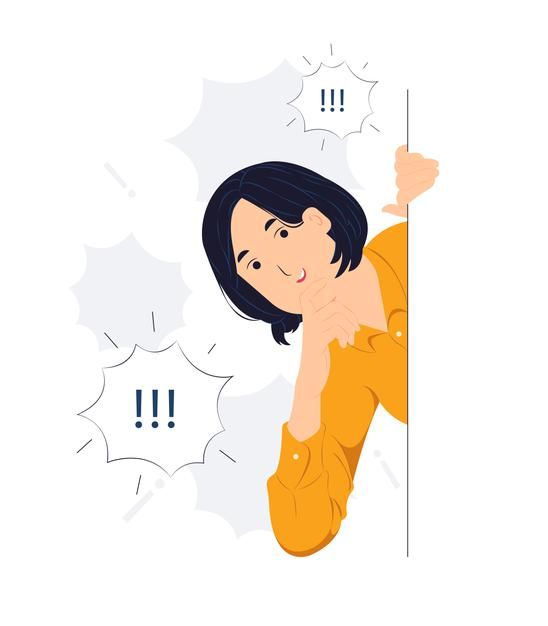 يمكنك تقدير النسبة المئوية لمقدار تغطية هذا النوع من العشب داخل المربع الخاص بك.
يمكنك استخدام مربع بحجم  100 cm × 100 cmتكون المسافة الفاصلة بين الأسلاك المكونة للشبكة فيه مقدارها10 cm في كل اتجاه. 
يمكنك بعد ذلك أن تقرر النسبة المئوية تقريبا التي يشغلها كل نوع داخل المربع القياسي. ربما لا يصل مجموع هذه النسب المئوية إلى 100% .
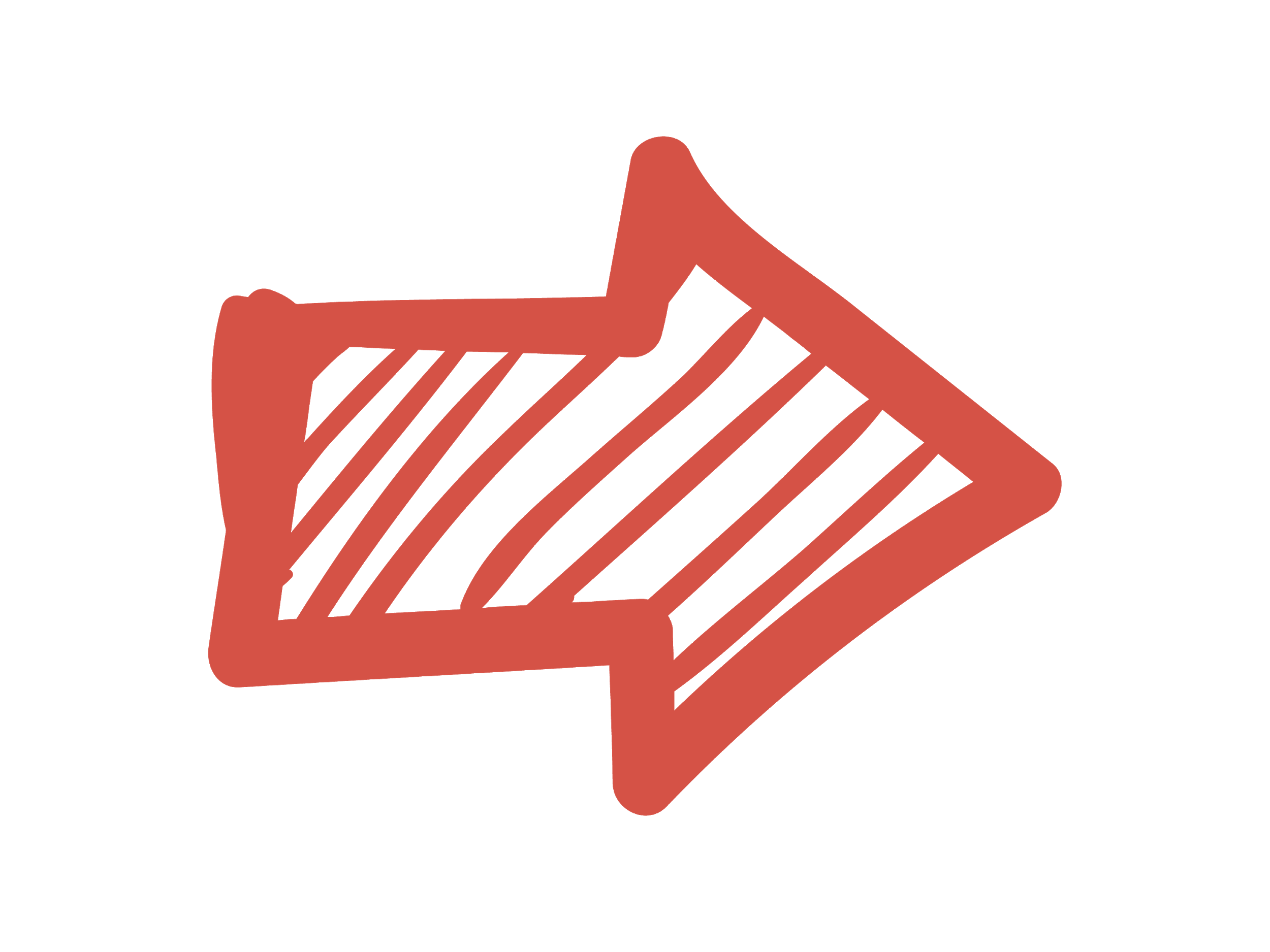 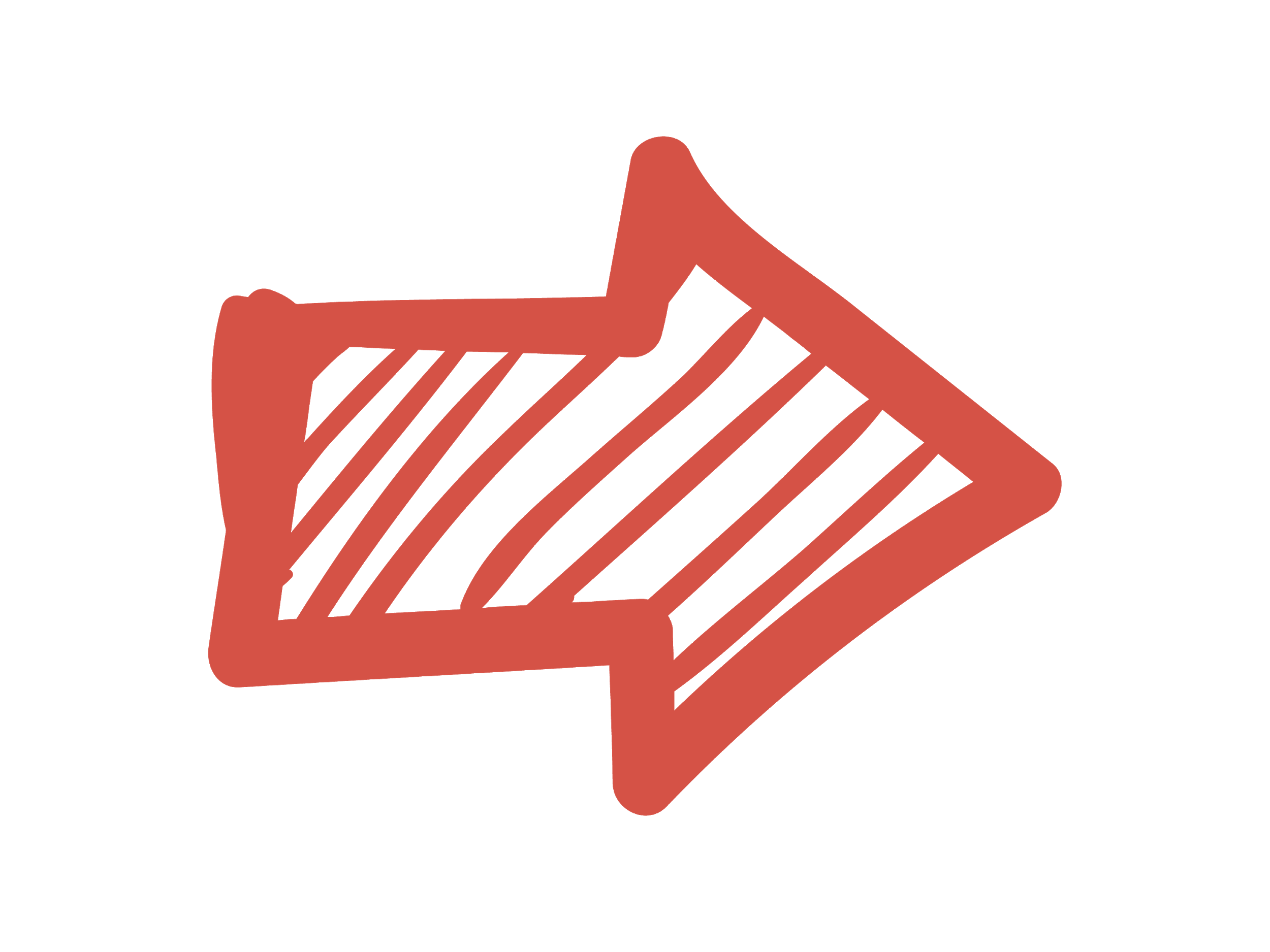 ؟
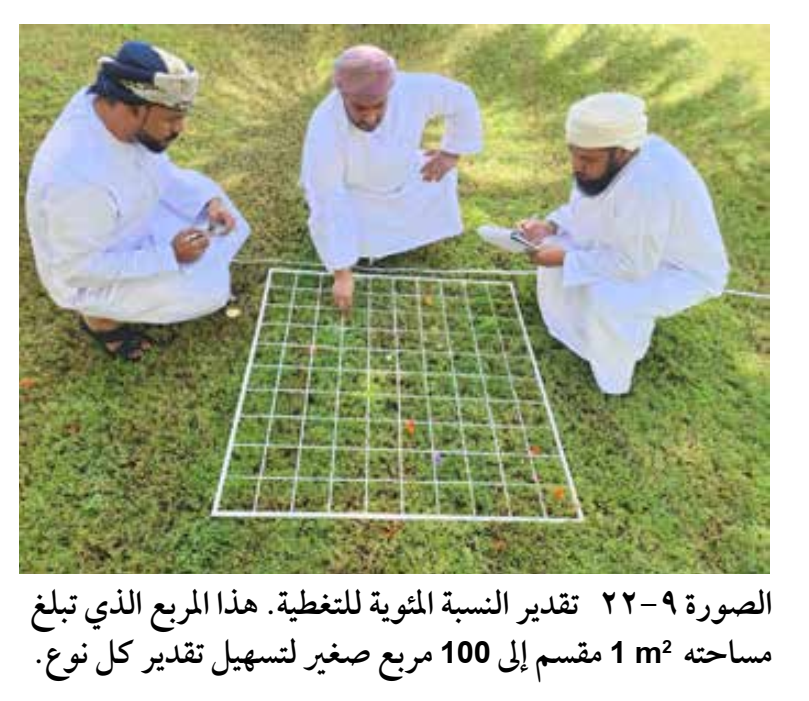 قد تكون هناك أرضية عارية من النباتات في المربع، لذا فإن الأرقام ستكون أقل من   %100
وبالمقابل، قد تكون هناك نباتات يغطي بعضها بعضا (تنمو فوق بعضها،) وفي هذه الحالة قد تصل الأرقام إلى أكثر من %100 .
 البديل في هاتَين الحالتَين وأمثالهما عن تقدير النسبة المئوية لتغطية كل نوع، هو استخدام مقياس الوفرة، مثل مقياس براون-بلانكيه لعدد النباتات ونسبة تغطيتها
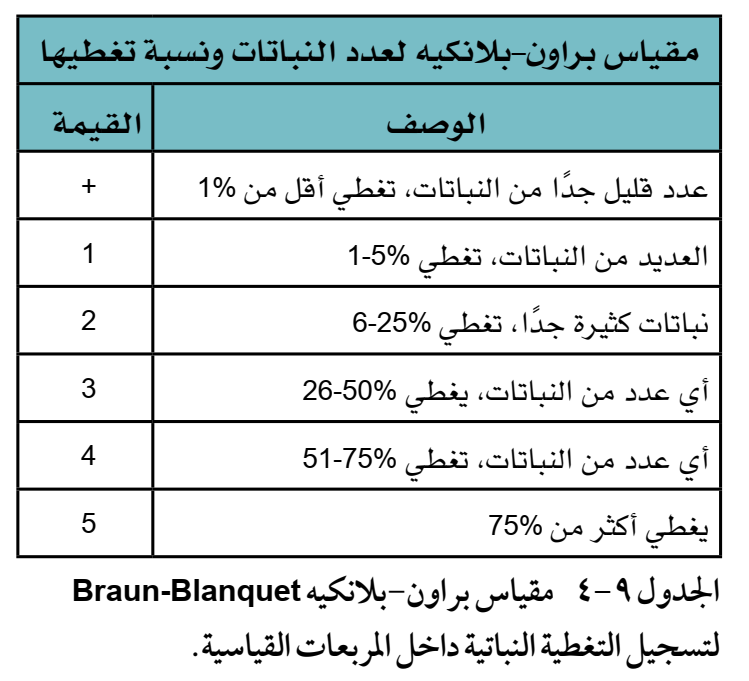 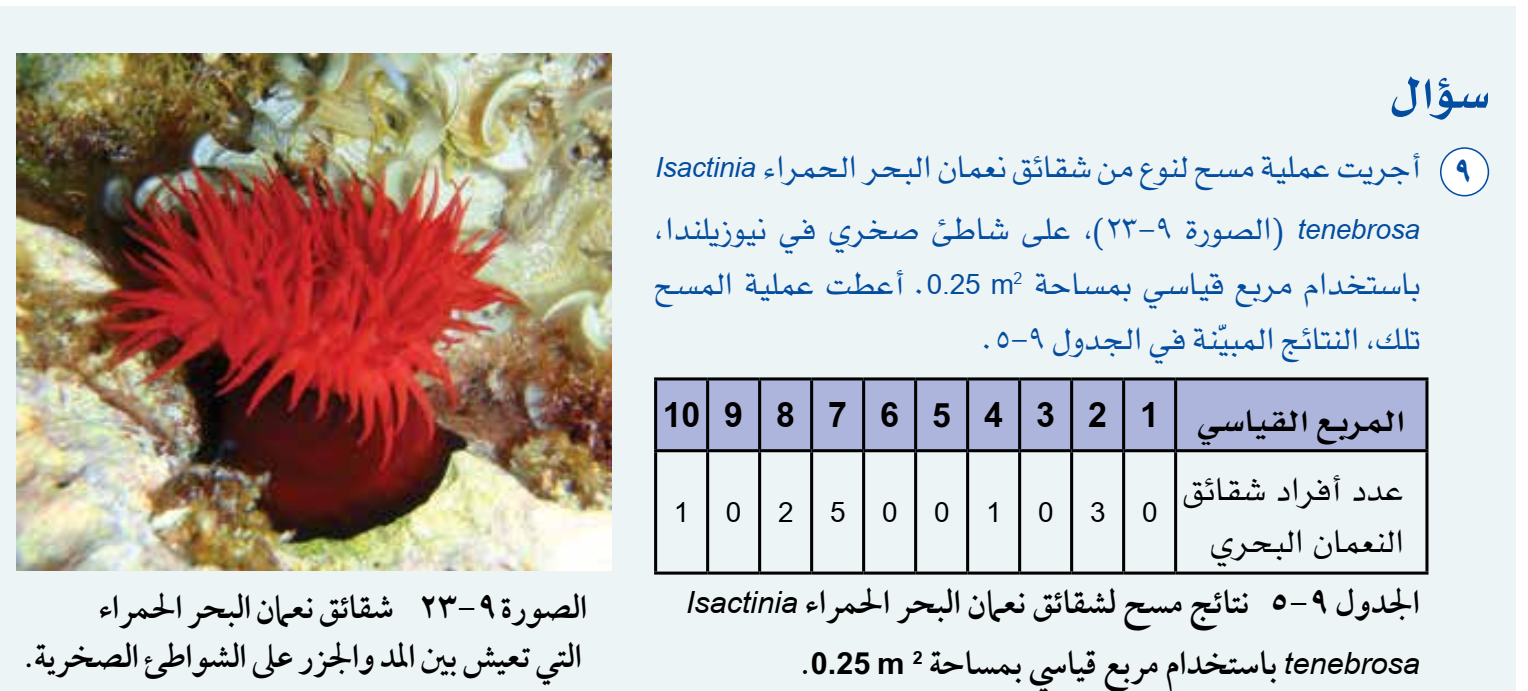 تقويم
تكويني
أ. احسب:. 1- تكرار الأنواع. 2. كثافة النوع  
ب. اقترح: متى يكون من الأنسب استخدام تكرار النوع بد ًلا من كثافة النوع لتسجيل وفرة أحد الأنواع؟
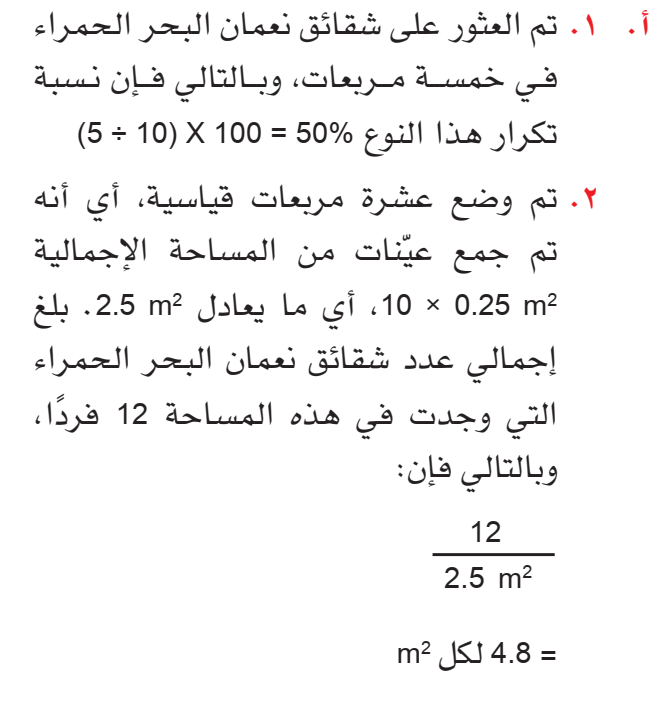 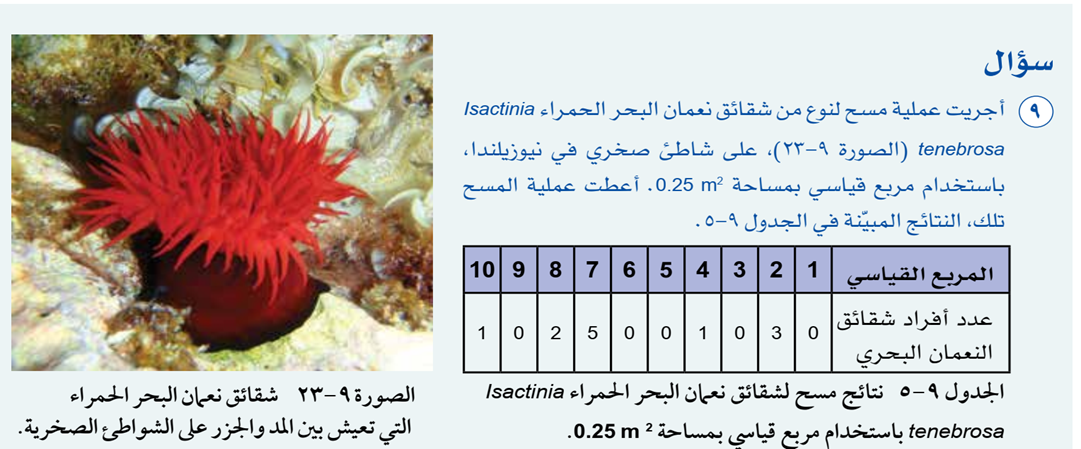 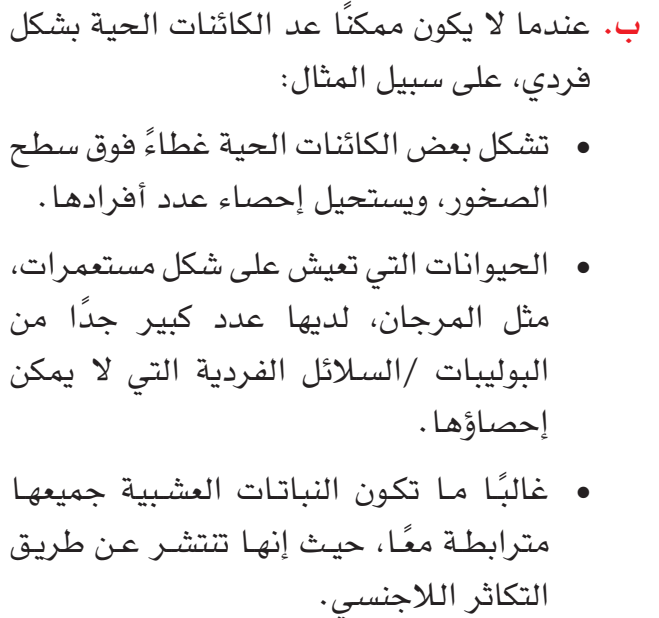 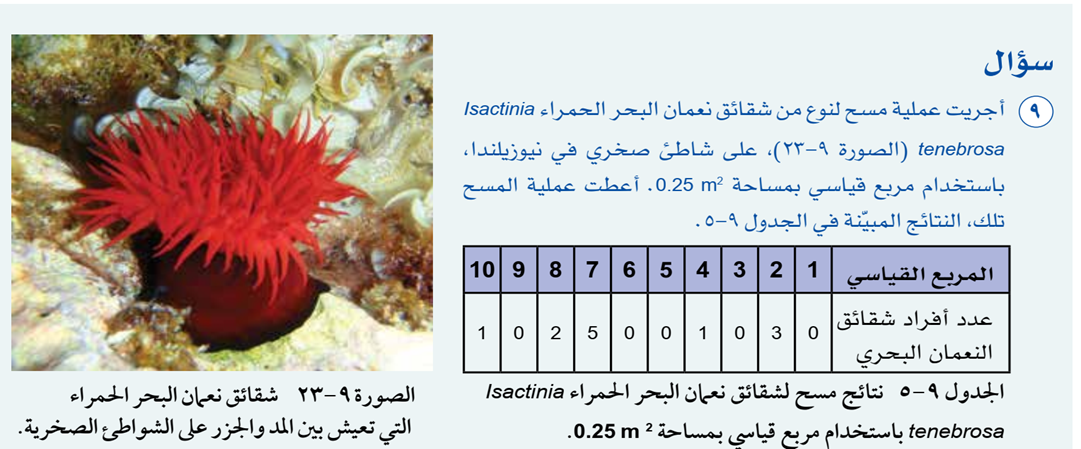 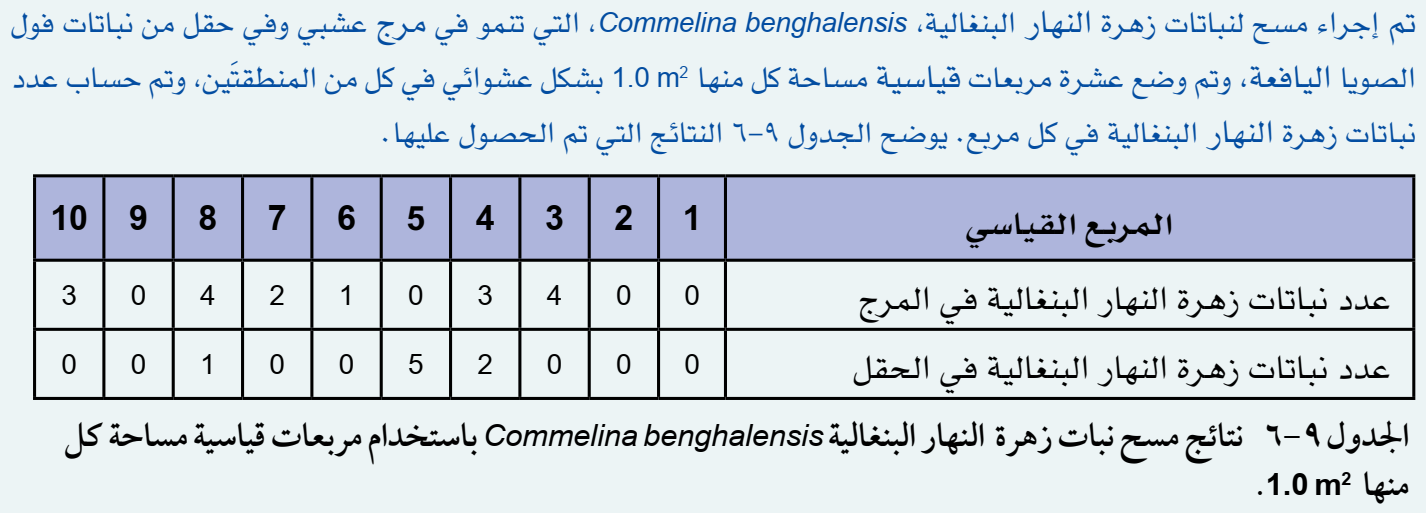 تقويم
تكويني
. احسب:
 1. تكرار الأنواع.
   2.كثافة نوع نباتات زهرة النهار البنغالية في كل من المنطقتين.
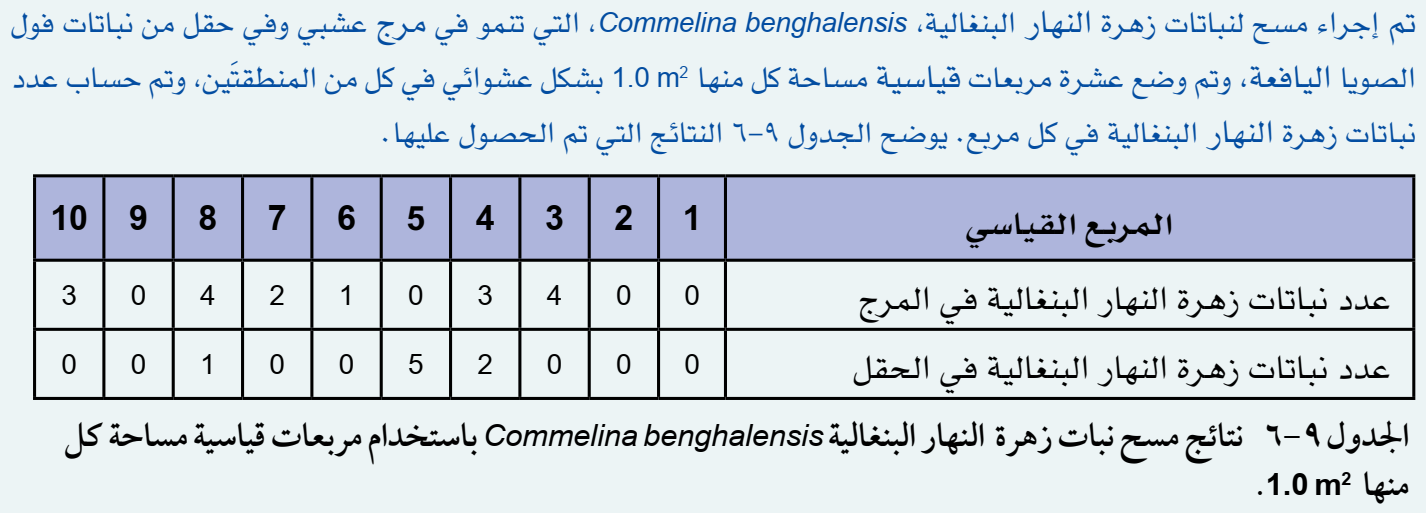 تقويم
تكويني
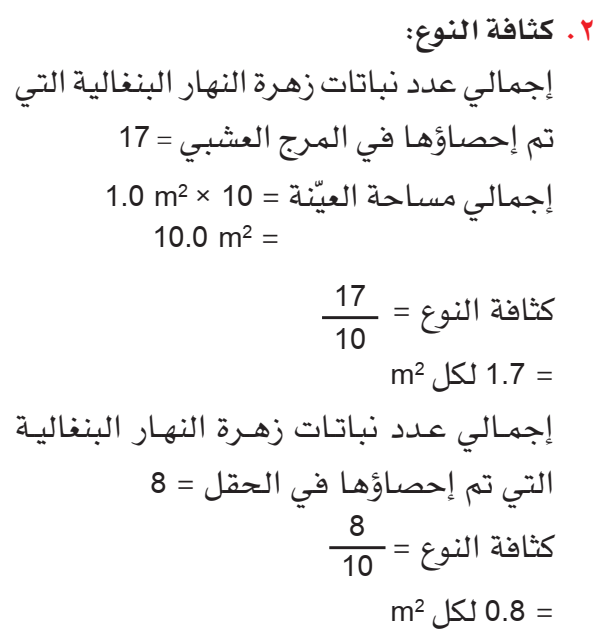 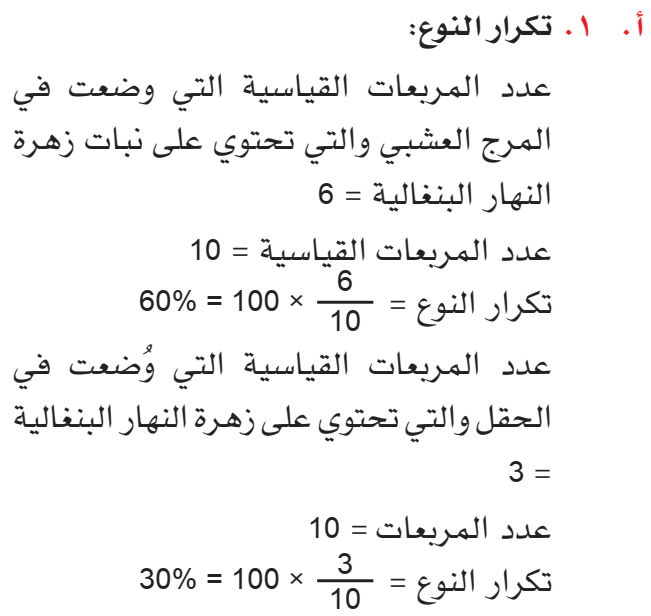 ب. ً اشرح سبب أهمية استخدام مربعات قياسية موزعة عشوائيا في هذا المسح.
تقويم
تكويني
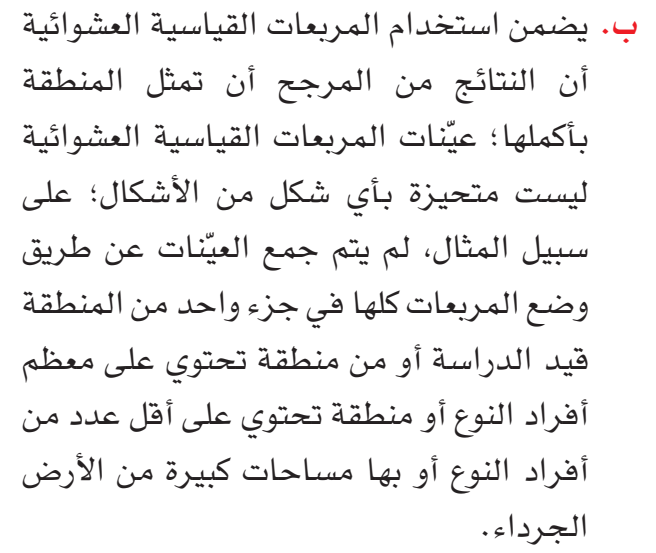 ج. اقترح عيبَين في عملية حساب النسبة المئوية للتغطية أو استخدام مقياس الوفرة، مثل مقياس براون-بلانكيه
تقويم
تكويني
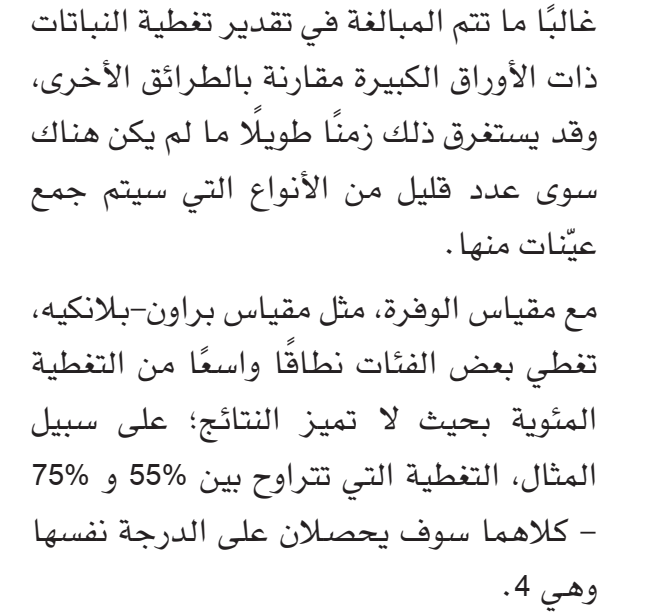 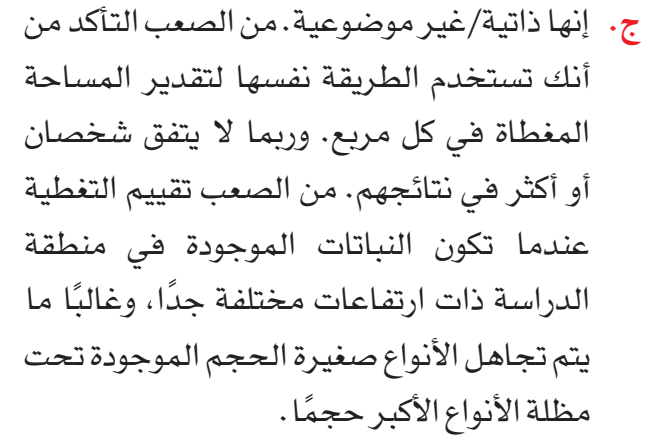 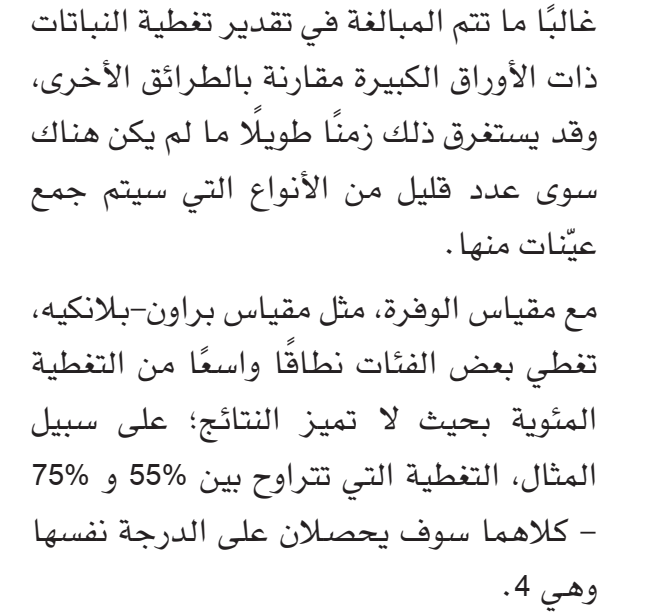 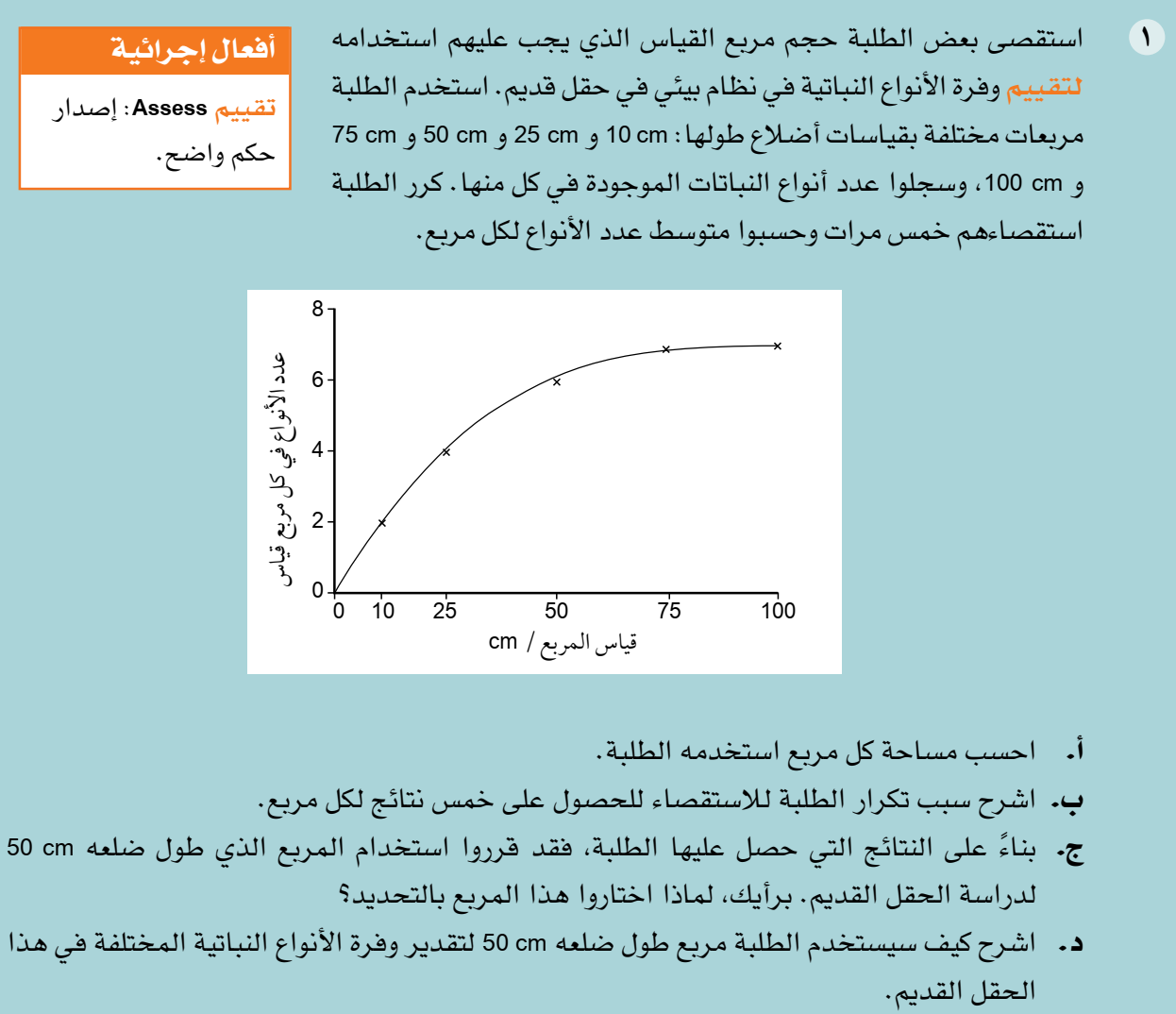 أسئلة
الوحدة
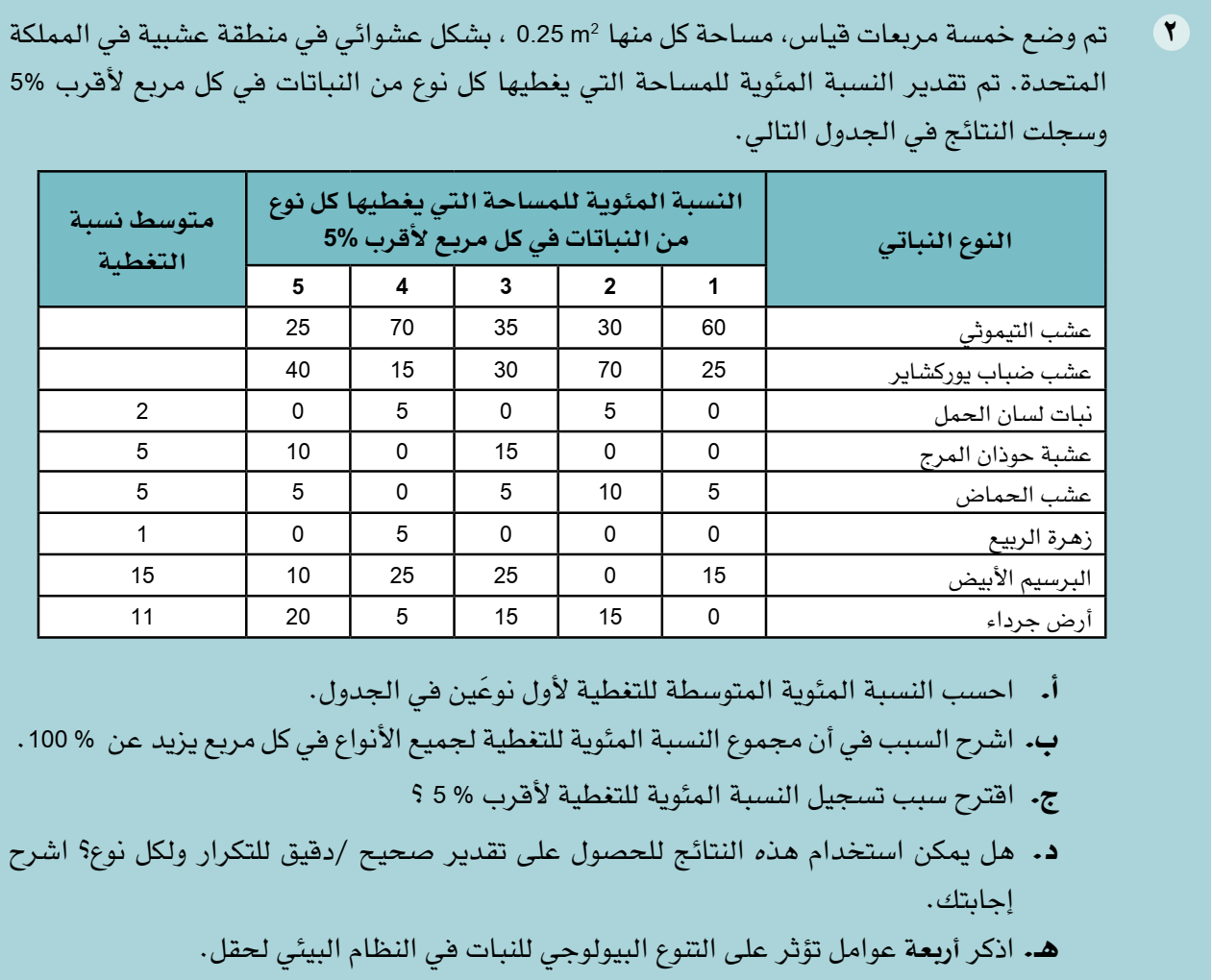 أسئلة
الوحدة
تقدير وفرة الحيوانات المتنقلة
أو ًلا، يتم الإمساك بأكبر عدد ممكن من الأفراد، ثم يتم تمييز كل فرد بعلامة وبطريقة لا يفترض أن تؤثر على بقائه على قيد الحياة في المستقبل
استخدام مؤشر لينكولن  ّ   الذي يعتمد على تقنية مكونة من ثلاث مراحل:
ضع علامة - أطلق - أعد إمساك
1
وأخيرا يتم إحصاء الأفراد المميزة بعلامة وإعادتها إلى موطنها البيئي وتركها للاختلاط بشكل عشوائي مع بقية الجماعة الأحيائية
2
وبعد مرور زمن كاف ّ لحدوث الاختلاط مع أفراد الجماعة الأحيائية الأخرى، يتم التقاط عينة كبيرة أخرى، حيث يتم احتساب أعداد الأفراد المميزة والأفراد غير المميزة بعلامات
3
ويتم بعد ذلك استخدام النسبة بين عدد الأفراد المميزة إلى عدد الأفراد غير المميزين لحساب تقدير إجمالي عدد أفراد الجماعة الأحيائية
4
مثال
تقدير وفرة الحيوانات المتنقلة
إذا وجدت أنه تم وضع علامة على فرد واحد من عشرة من العينة الثانية

 فيمكنك أن تفترض أنك قد أمسكت في الأصل بواحد من عشرة من الجماعة الأحيائية التي تم الإمساك بها في العينة الأولى.

 لذلك، فإن أفضل تقدير لك هو أن العدد في الجماعة الأحيائية هو عشرة أضعاف العدد الذي التقطته وميزته بعلامات في عينتك الأولى.
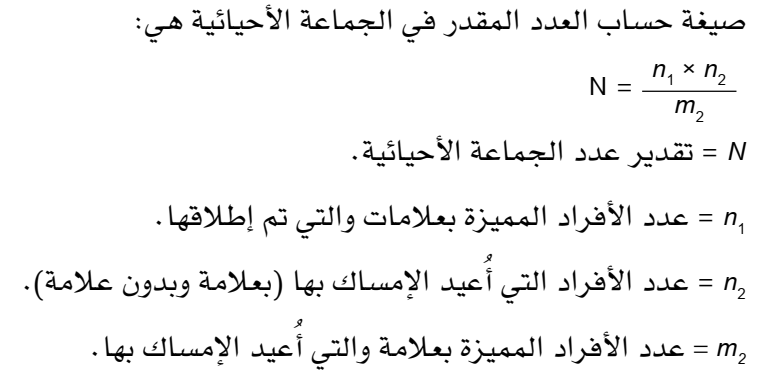 مثال
تقدير وفرة الحيوانات المتنقلة
تقنية ضع علامة - أطلق- أعد إمساك
 ّ .1نطاطات النبات البنية هي آفة حشرية خطرة
تصيب نبات الأرز. استخدم بعض الطلبة شبكات
الكنس (شبكات تجميع الحشرات) للإمساك
بعينة كبيرة من نطاطات النبات البنية في حقل
من نبات الأرز. تم تمييز كل حشرة ببقعة صغيرة
جدا من طلاء مقاوم للماء وغير سام، ثم تم إطلاق
الحشرات المميزة في الحقل. في اليوم التالي، تم
 الإمساك بعينة كبيرة ثانية من هذه الحشرات
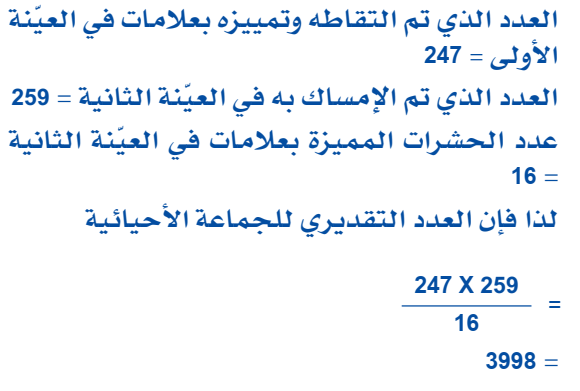 أسئلة
الوحدة
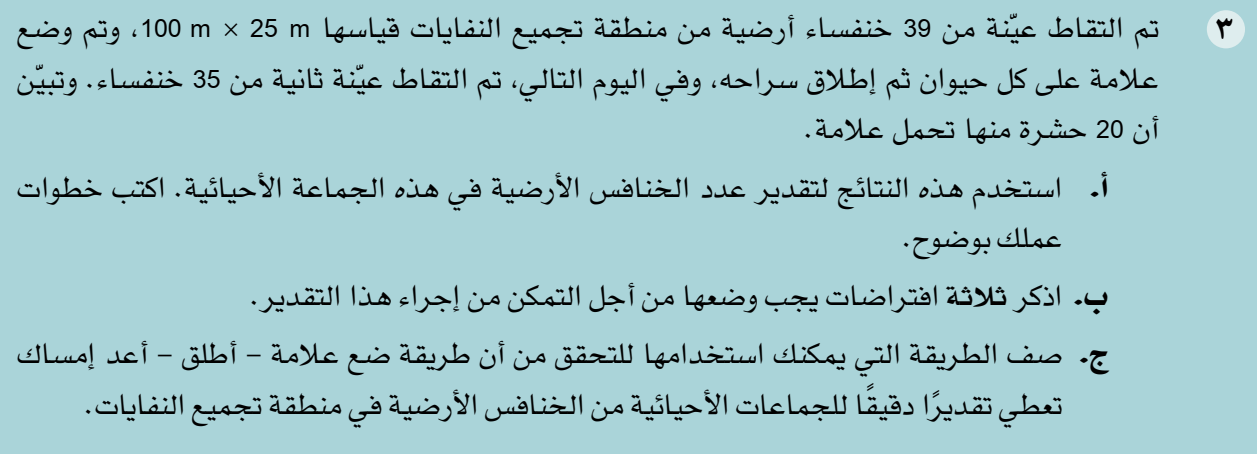 جمع العينات المنتظمة
جمع العينات العشوائية ليس مناسبا لكل مكان قد ترغب في مسحه؛ فقد ترغب فياستقصاء كيفية توزيع الأنواع في منطقة تتغير فيها الظروف الفيزيائية البيئية السائدة،ومنها:
مقدار التعرض للضوء
 أو شدة الضوء
الارتفاع عن سطح
 البحر
درجة حموضة( )pHالتربة
المحتوى المائي للتربة
نوع التربة
المقطع
جمع العينات المنتظمة
على سبيل المثال، لنفترض أنك تريد استقصاء التغييرات التي تحدث على حافة حقل عندما أصبحت مستنقعا
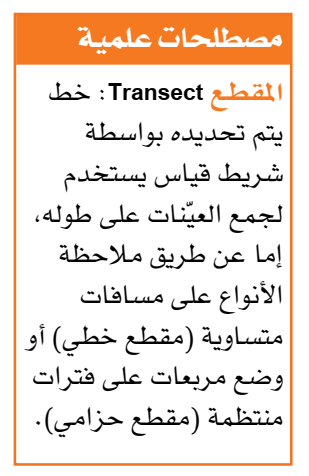 في هذه الحالة، يجب أن تحدد عشوائيا نقطة بداية في الحقل،
وتضع شريط قياس في خط مستقيم باتجاه المنطقة المستنقعة
في ثم تقوم بعد ذلك بجمع عينات من الكائنات الحية الموجودة على طول هذا الخط الذي يسمى المقطع  .
المقطع
جمع العينات المنتظمة
إن أبسط طريقة للقيام بذلك :
هي تحديد وتسجيل هوية الكائنات الحية التي تلامس الخط على مسافات محددة - على سبيل المثال، كل مترين
سيمكنك المقطع الخطي  من جمع بيانات نوعية يمكن تقديمها على شكل رسم تخطيطي
يمكنك أيضا استخدام تقنية المقطع الحزامي  عن طريق وضع مربعات قياسية على مسافات منتظمة على طول الخط، وتسجيل وفرة كل نوع داخل المربع القياسي
ويمكن تمثيل البيانات من المقطع الحزامي بمخططات الأعمدة  أو مخططات الطائرة الورقية
المقطع الخطي
جمع العينات المنتظمة
إن أبسط طريقة للقيام بذلك :
هي تحديد وتسجيل هوية الكائنات الحية التي تلامس الخط على مسافات محددة - على سبيل المثال، كل مترين
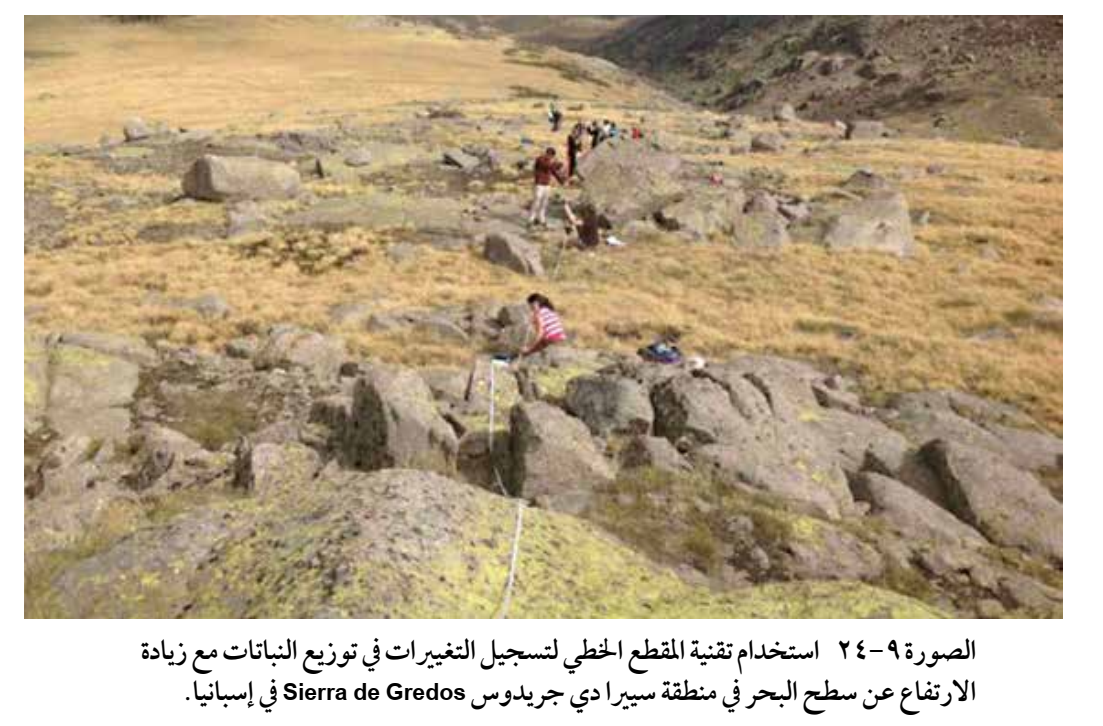 المقطع الخطي
جمع العينات المنتظمة
سيمكنك المقطع الخطي  من جمع بيانات نوعية يمكن تقديمها على شكل رسم تخطيطي
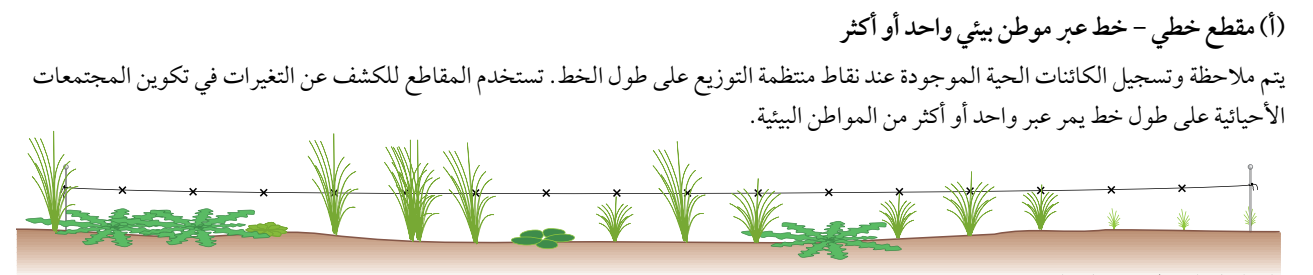 المقطع الحزامي المتقطع
جمع العينات المنتظمة
إن أبسط طريقة للقيام بذلك :
يمكنك أيضا استخدام تقنية المقطع الحزامي  عن طريق وضع مربعات قياسية على مسافات منتظمة على طول الخط، وتسجيل وفرة كل نوع داخل المربع القياسي
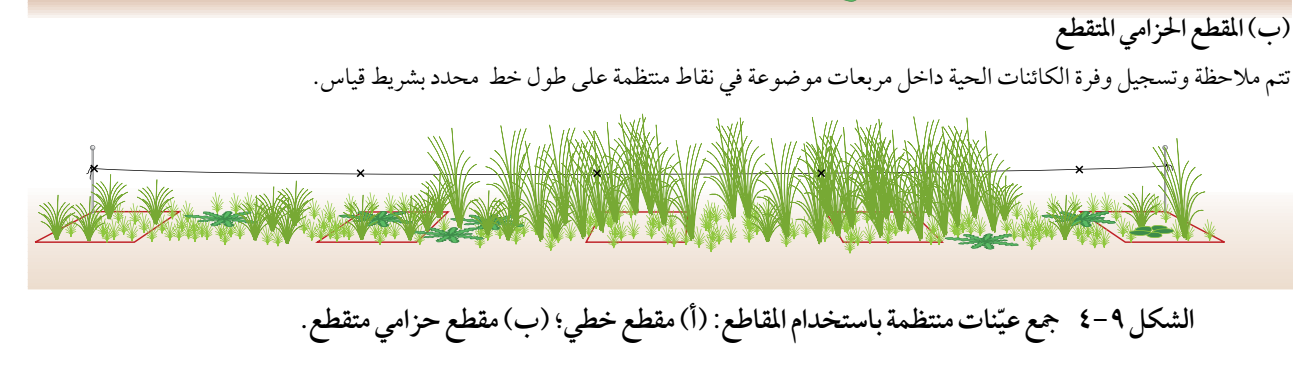 مثال
جمع العينات المنتظمة
ويمكن تمثيل البيانات من المقطع الحزامي بمخططات الأعمدة  أو مخططات الطائرة الورقية
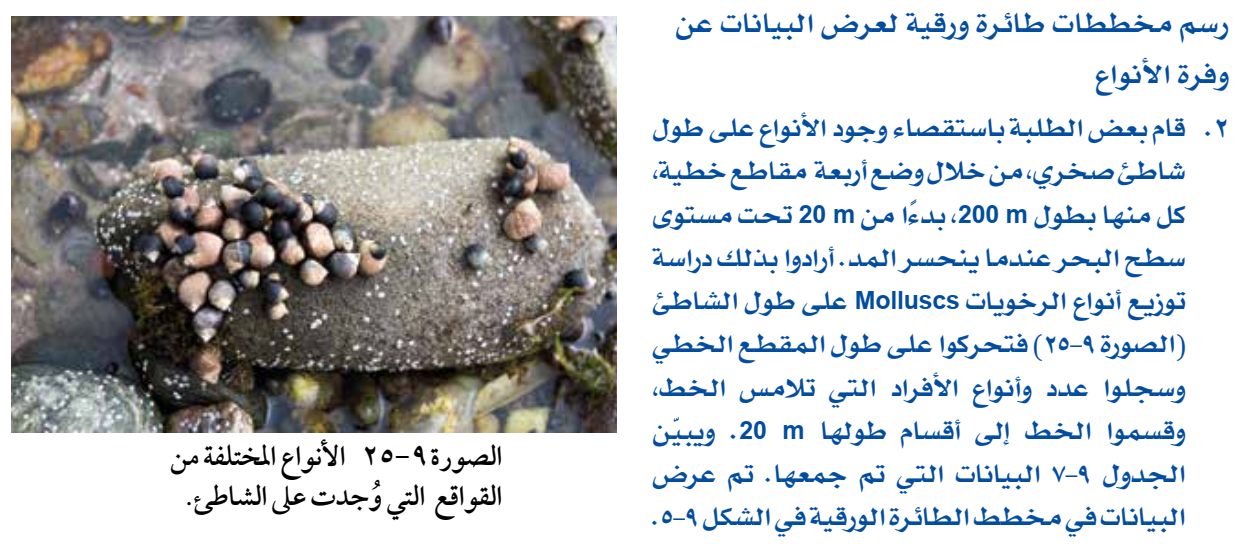 مثال
جمع العينات المنتظمة
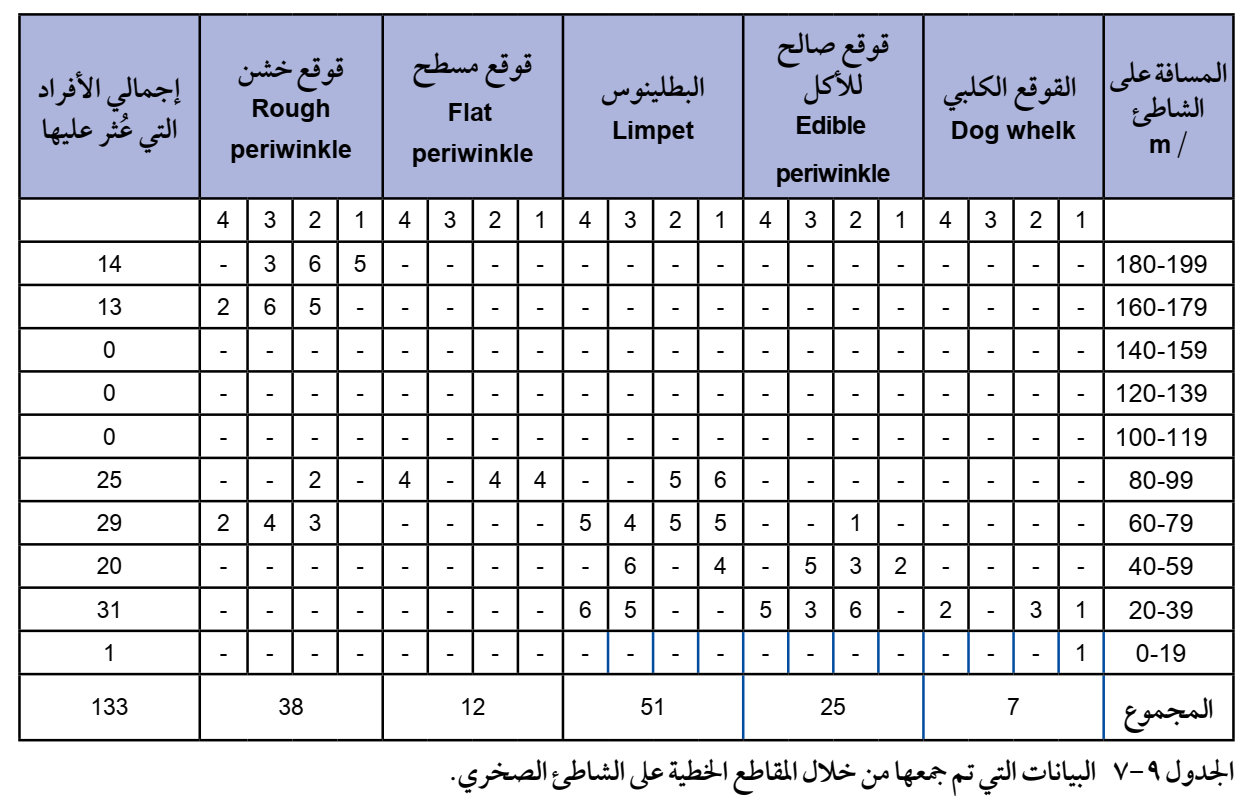 مثال
جمع العينات المنتظمة
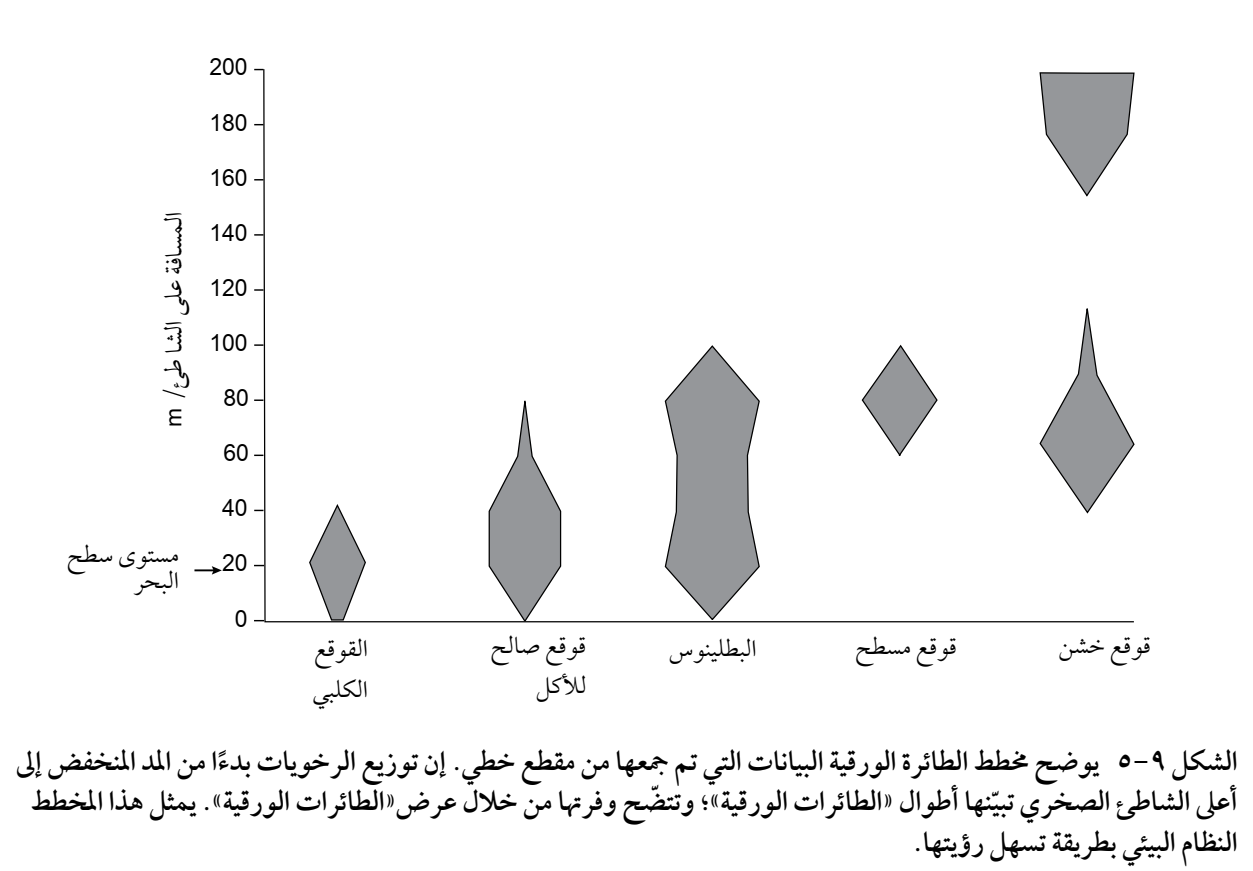 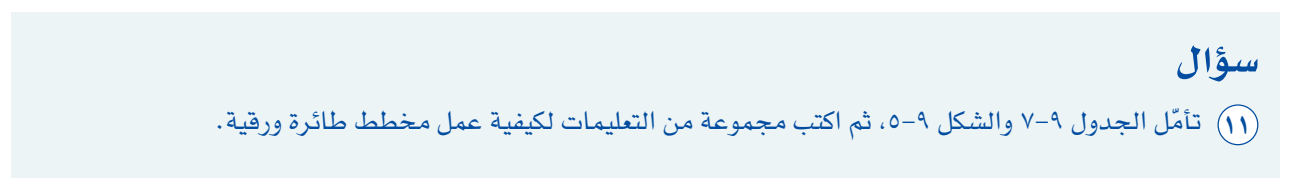 تقويم
تكويني
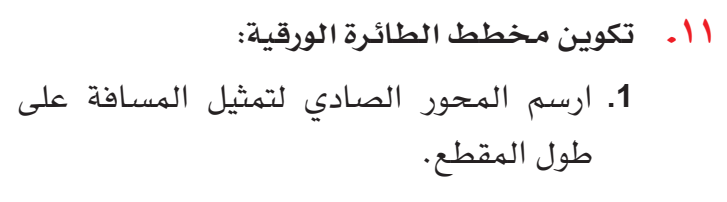 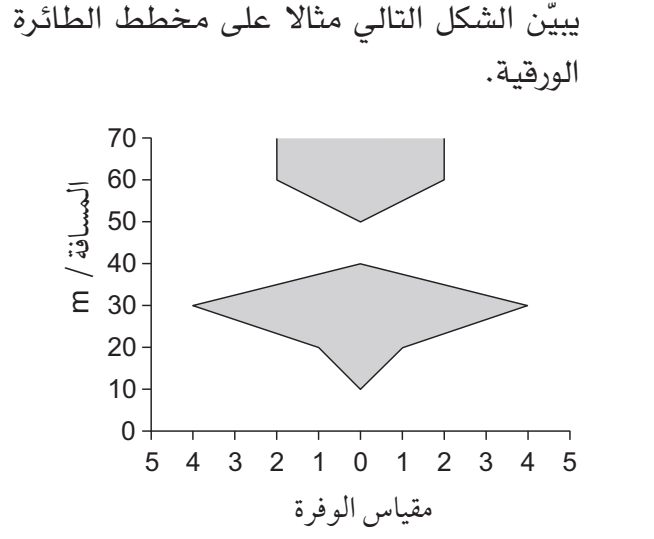 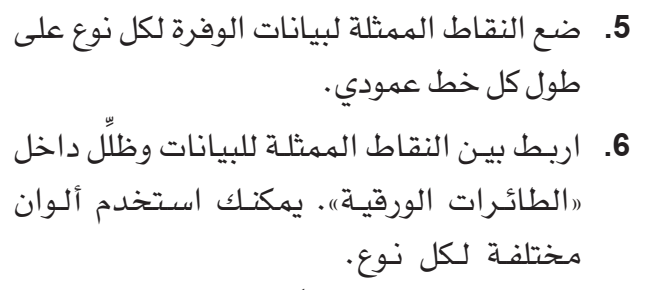 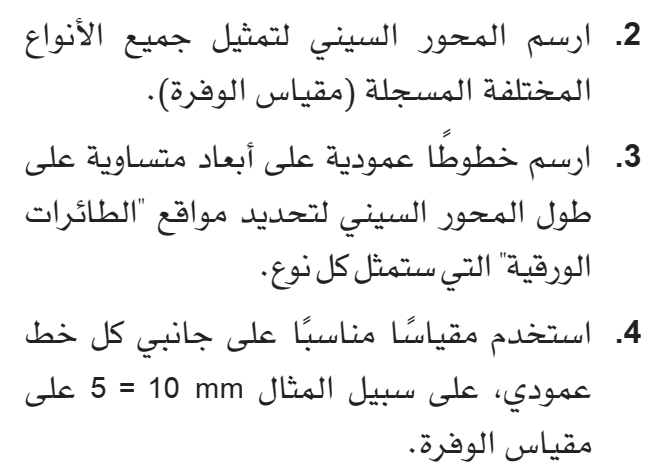 أسئلة
مترجمة
استخدم الطلاب شريطي قياس لانشاء منطقة دراسة في موقعين مختلفين في مستنقع ملحي. ثم استخدموا منشيء ارقام عشوائية لاختيار ثلاث مواقع للعينات ضمن مناطق الدراسة المحددة 
في كل موقع عينة قاموا باحصاء عدد الأنواع المختلفة من النباتات الموجودة .
أ.اقترح تعديلا واحدا على الطريقة يساعد في ضمان قيام الطالب بجمع عينة تمثيلية.
تحديد المزيد من مواقع العينات / لا يقل عن عشر مواقع
أسئلة
مترجمة
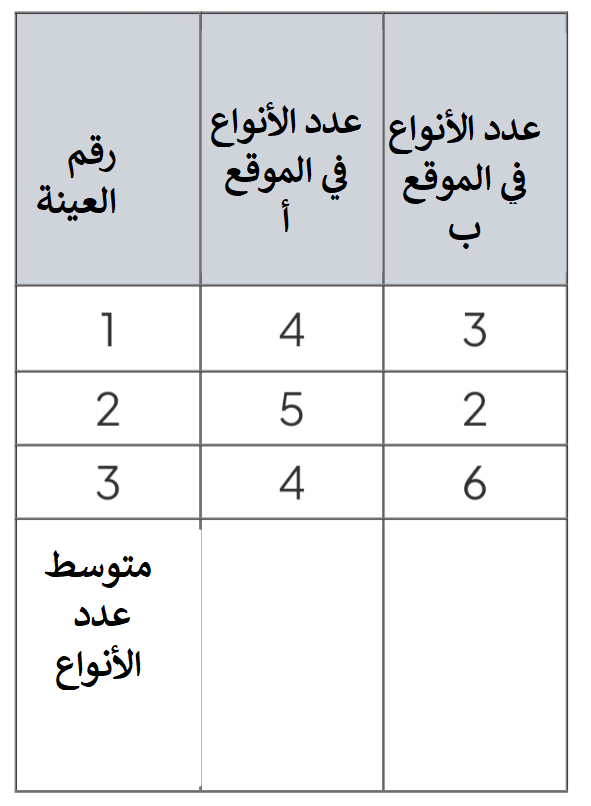 استخدم الطلاب شريطي قياس لانشاء منطقة دراسة في موقعين مختلفين في مستنقع ملحي. ثم استخدموا منشيء ارقام عشوائية لاختيار ثلاث مواقع للعينات ضمن مناطق الدراسة المحددة 
في كل موقع عينة قاموا باحصاء عدد الأنواع المختلفة من النباتات الموجودة .
أ. يظهر الشكل نتائج جمع العينات .
حدد الموقع الذي يحتوي على تنوع بيولوجي  أعلى؟
الموقع أ
3.7
4.3
أسئلة
مترجمة
يظهر الشكل اربع قطع من الأجهزة التي يمكن استخدامها لجمع البيانات حول التنوع البيولوجي.
أي صف يتضمن القطعة الأكثر ملاءمة من الأجهزة التي يمكن استخدامها لقياس توزيع ووفرة الأنواع في المروج؟
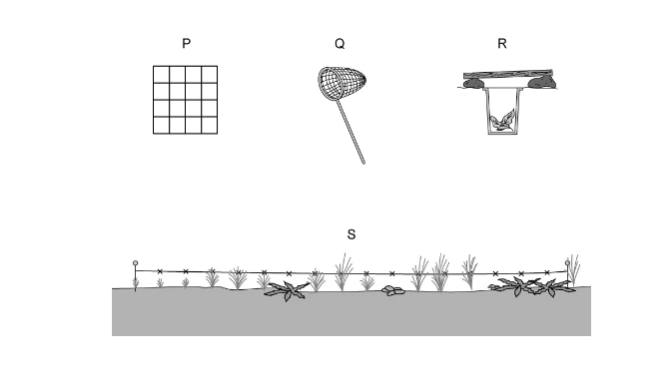 أسئلة
مترجمة
يقوم أحد الطلاب بدراسة ثراء أنواع الكائنات المائية على طول مجرى النهر من أعلى النهر الى أسفله ( يختبرون الفرضية القائلة : ثراء الأنواع يزداد عند مجرى النهر).
أي طرق جمع العينات سيستخدمها الطالب؟
 الإنتهازية
 العشوائية
 الطبقية
 المنتظمة
يمكن استخدام أخذ العينات لتقدير المستويات المختلفة للتنوع البيولوجي داخل النظام البيئي .
هناك نوعان مختلفان من أخذ العينات : عشوائي وغير عشوائي.
أ.صف الاختلافات بين نوعي أخذ العينات؟
عشوائي: مواضع نقاط أخذ العينات عشوائية / بالصدفة/كل فرد لديه احتمالية متساوية للإختيار
غير عشوائي: يتم اختيار مواضع نقاط أخذ العينات من قبل الشخص الذي يقوم بأخذ العينات
ب.اذكر مزايا استخدام العينات العشوائية وعيوب استخدام العينات غير العشوائية.
 - مزايا استخدام العينات العشوائية: عدم وجود تحيز من قبل الشخص الذي يقوم بجمع العينات
- عيوب استخدام العينات غير العشوائية:وجود تحيز من قبل الشخص الذي يقوم بجمع العينات / قد يقوم بوضع المربعات في مناطق بها عدد اقل من الكائنات الحية/ لا تمثل المنطقة بأكملها
أسئلة
مترجمة
يمكن استخدام أخذ العينات لتقدير المستويات المختلفة للتنوع البيولوجي داخل النظام البيئي .
هناك نوعان مختلفان من أخذ العينات : عشوائي وغير عشوائي.
ج. ما هو نوع أخذ العينات الأفضل استخدامه عندما لا يكون للمنطقة نمط واضح لتوزيع الأنواع؟
أخذ عينات عشوائية
د. غالبا ما يتم أخذ العينات العشوائية لتقدير توزيع الأنواع ووفرتها.
اذكر المقصود بالتوزيع والوفرة.
 التوزيع : كيفية انتشار هذا النوع عبر النظام البيئي
الوفرة : عدد الأفراد من كل نوع
قم بتسمية الجهاز المستخدم لقياس توزيع ووفرة النباتات أو الحيوانات بطيئة الحركة؟
    المربعات القياسية
أسئلة
مترجمة